REYES Y PROFETAS: introducción
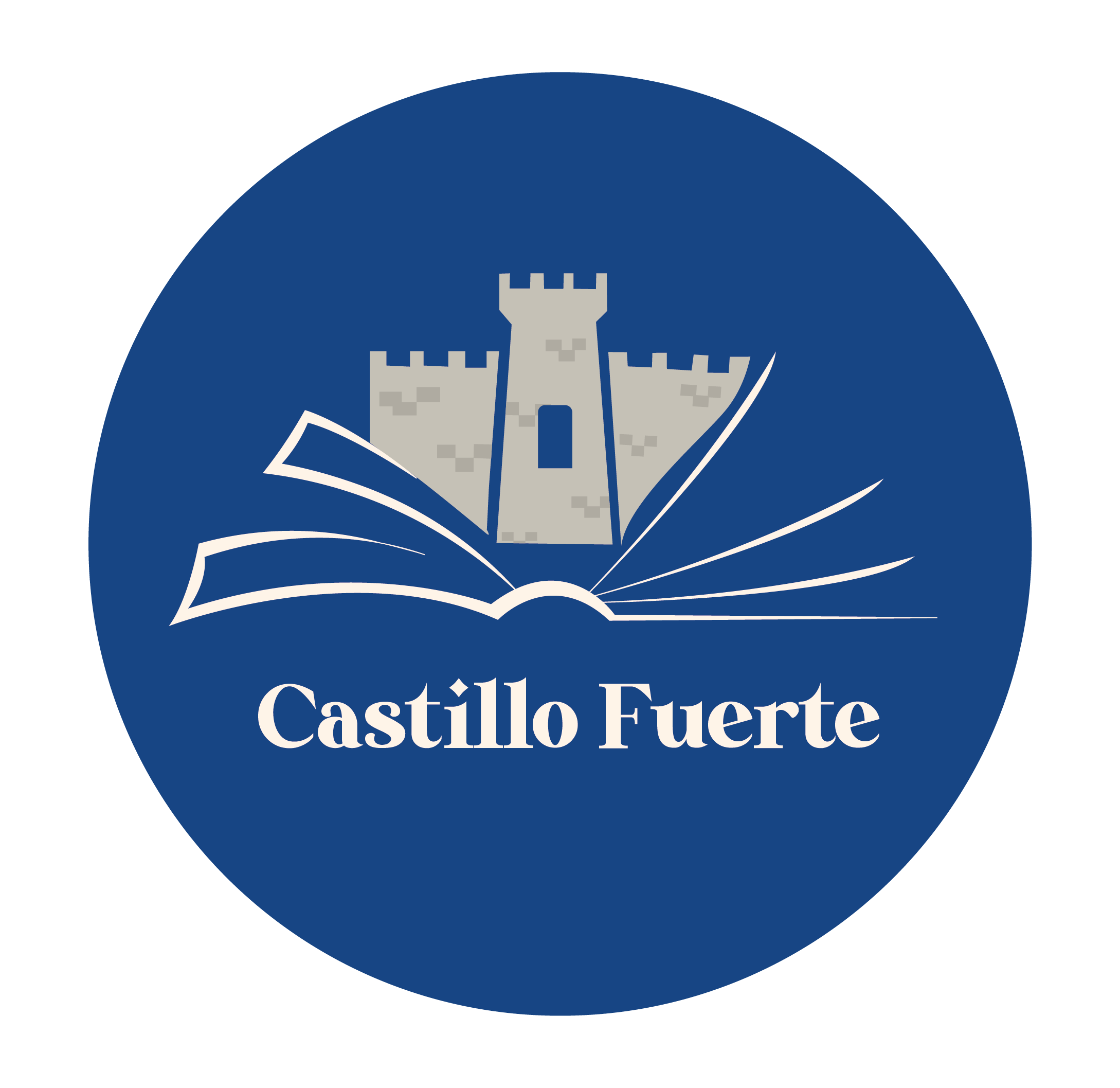 Panorama General De Reyes y Profetas
1 reyes – 2 Crónicas
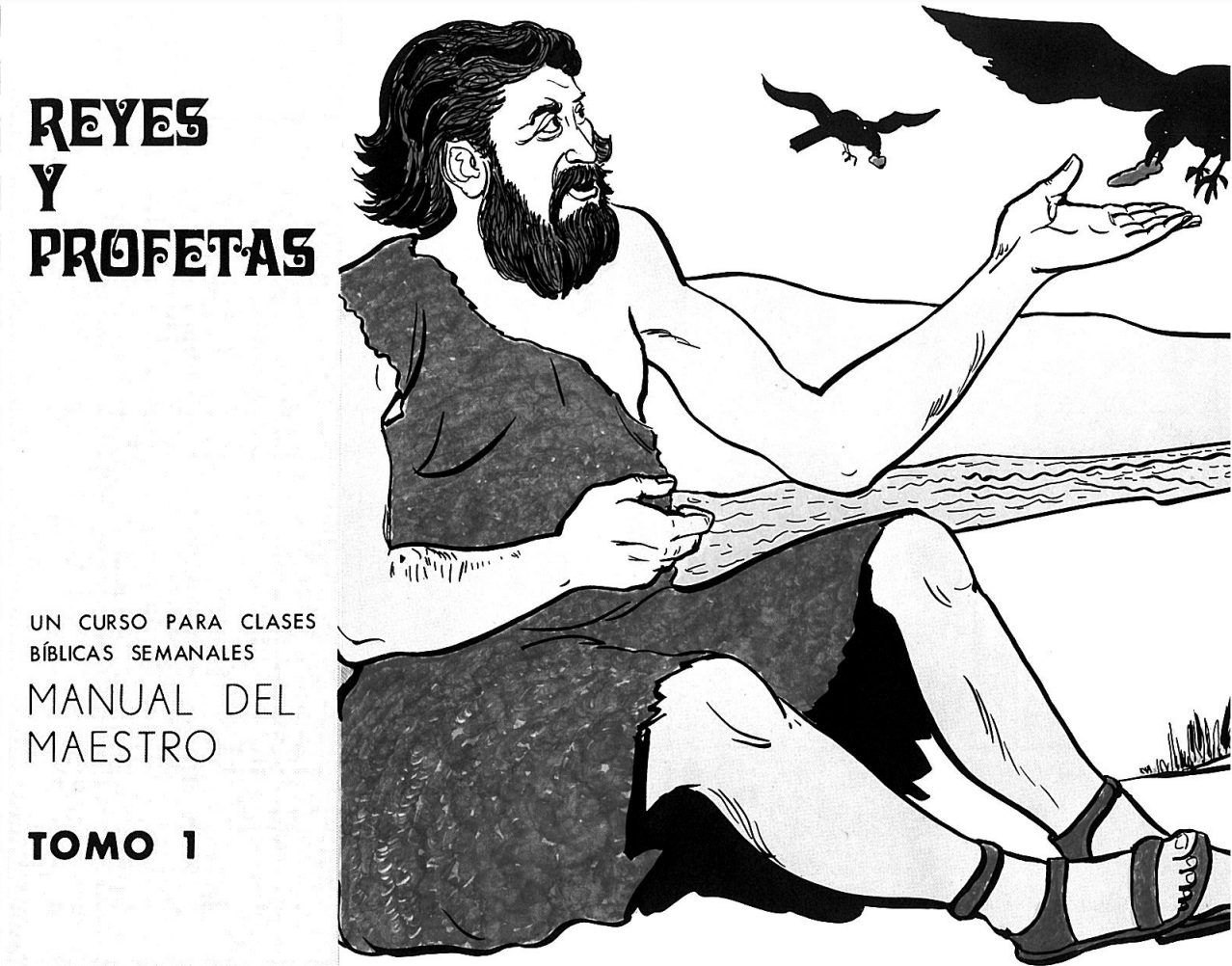 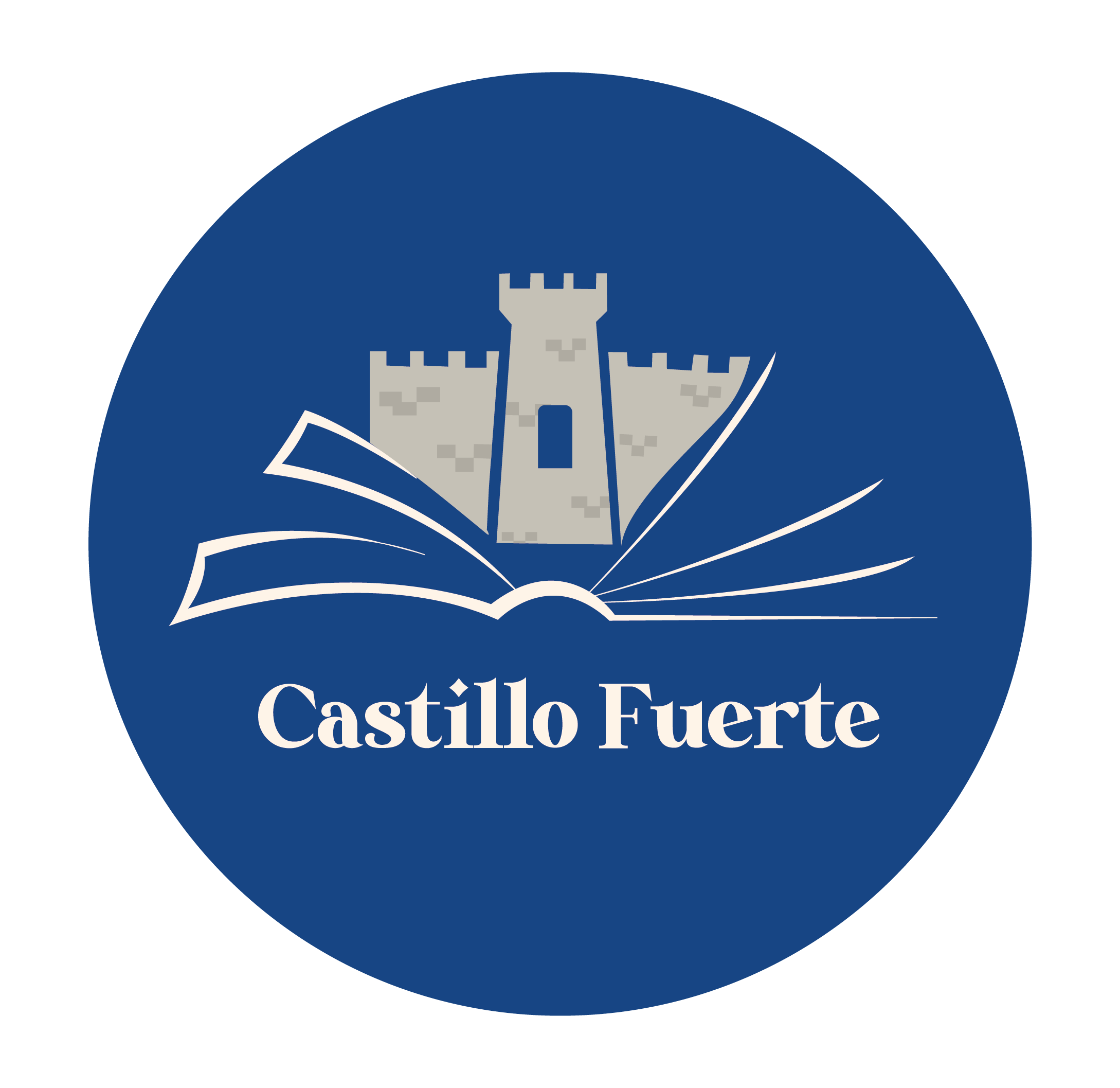 Objetivos
Entender y aprender el contenido bíblico respecto de las historias acerca de reyes y profetas para una visión general en esos años.
Aplicar las enseñanzas descritas en estas lecciones en la vida de cada creyente para su crecimiento espiritual.
Reyes y profetas
2
11/04/2023
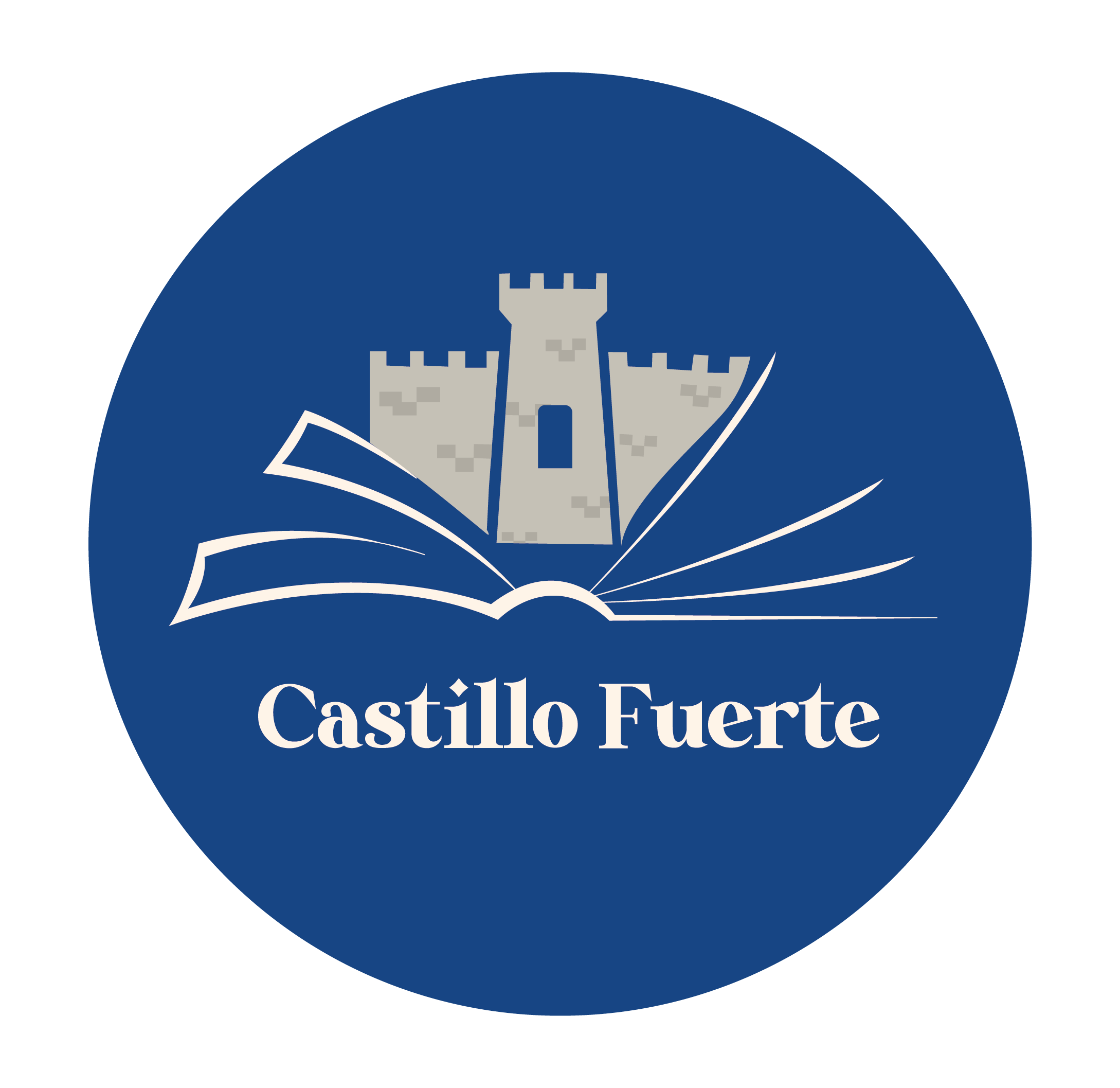 ¿Cómo se llama la biblia hebrea? ¿En cuantas y como se llaman las partes en que se divide la biblia hebrea?
-R: Tanaj, 3 partes; Torah (Pentateuco), Nevim (Profetas), Ketuvim (Escritos).
¿Cual fue el Consejo de Moisés al pueblo, antes de entrar a la tierra prometida?
1) Ser elegido por el Señor.
2) Ser miembro de la casa de Israel y no gentil.
3) Ser un hombre que no buscara 'multiplicar las caballerías' (expresión hebrea que significaba hacer preparativos para la agresión armada).
4) Ser un hombre que no llevara nuevamente al pueblo a Egipto (que no lo volviera a sus sendas mundanales).
5) Ser uno que no buscara aumentar el número de sus esposas ni la riqueza personal.
6) Ser uno que obedeciera la ley de Dios para gobernar.
7) Ser uno que se sujetara a los estatutos de Dios (véase Deuteronomio 17:1-20)
Introducción
¿Cuántos son los libros Históricos?
R=12
Los primeros 3 son de Afianzamiento.
Josué, Jueces, Ruth
Los siguientes 6 son de Tiempo de Reyes.
1,2 Samuel, 1,2 Reyes, 1,2 Crónicas.
Siguientes 3 Tiempo de Exilio
Edras, Nehemías, Esther.
3
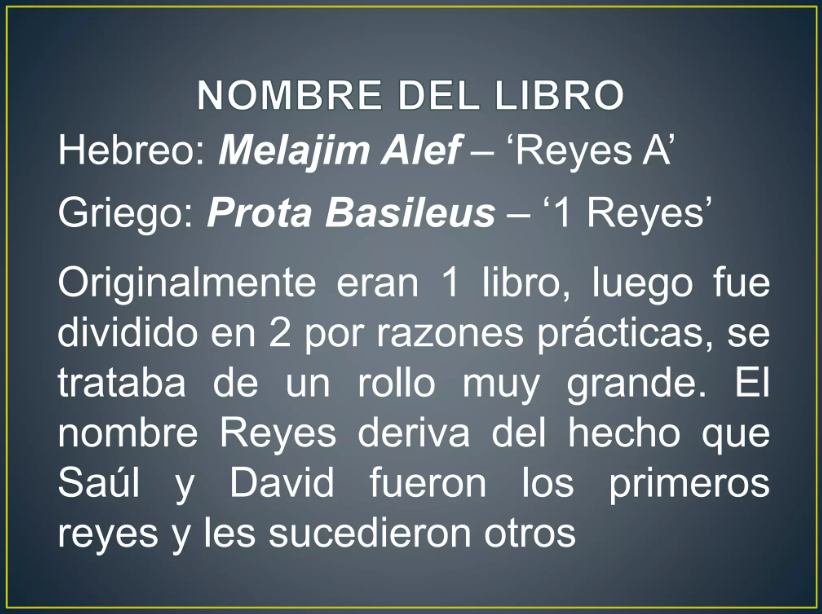 CONTEXTO
¿De que libro a que libro abarca las siguientes lecciones?
1 Reyes y 2 Reyes.
1 y 2 crónicas esta implícito.
¿Quién escribió el libro de reyes?
Profeta Jeremías. Probablemente
Fecha 950-587 a.c (345 años aprox)
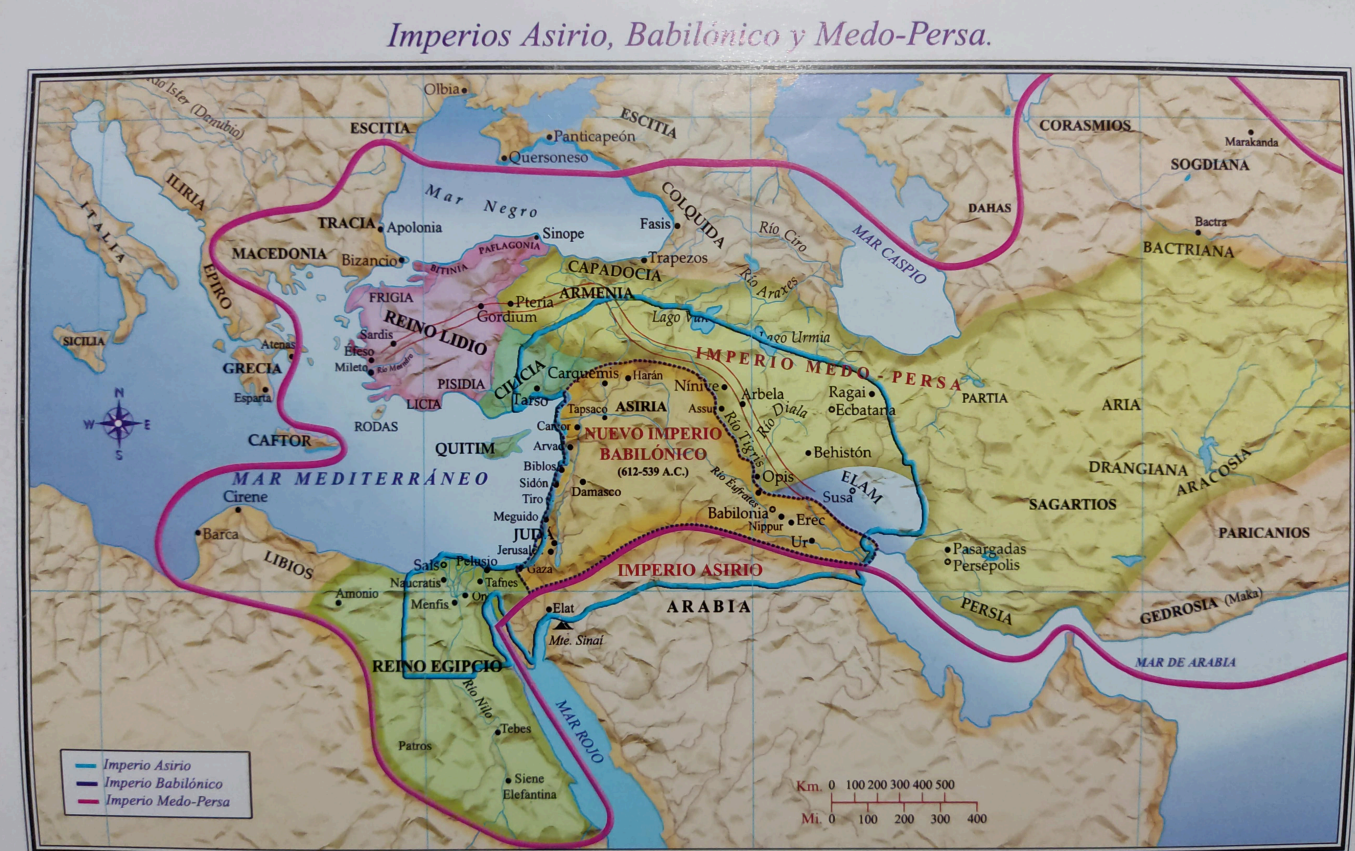 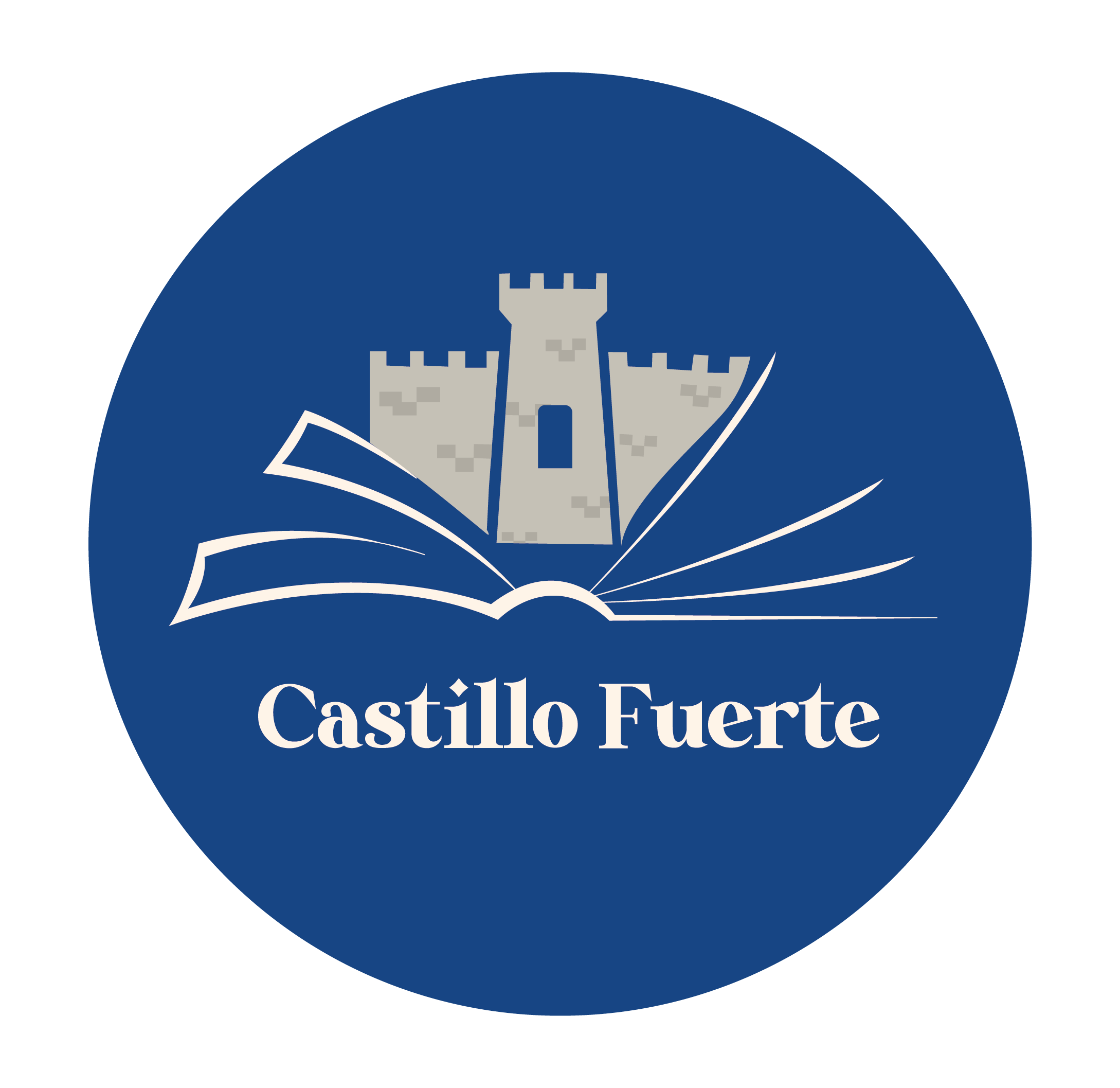 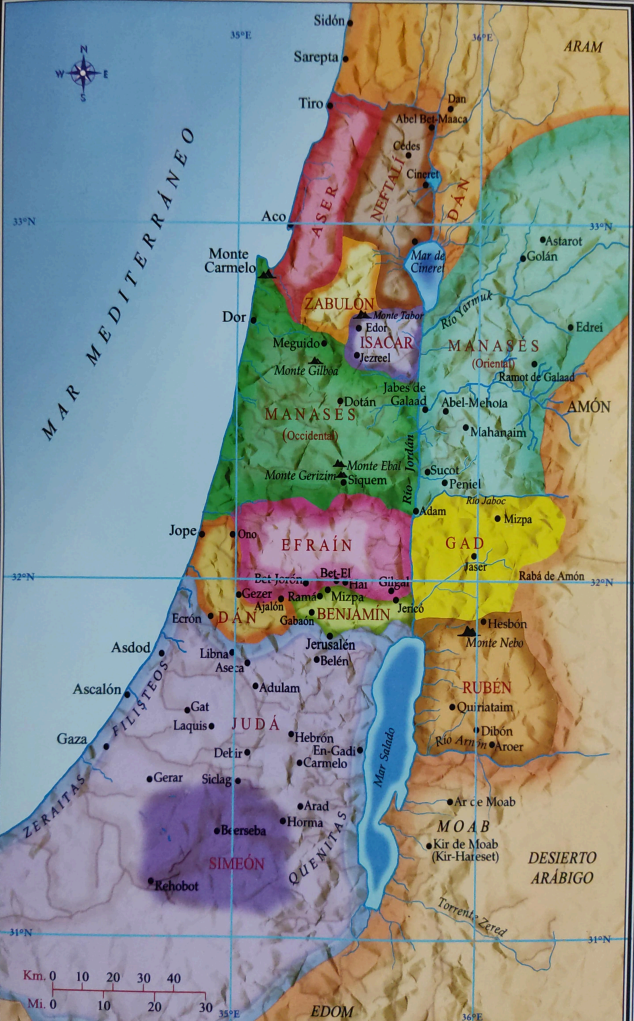 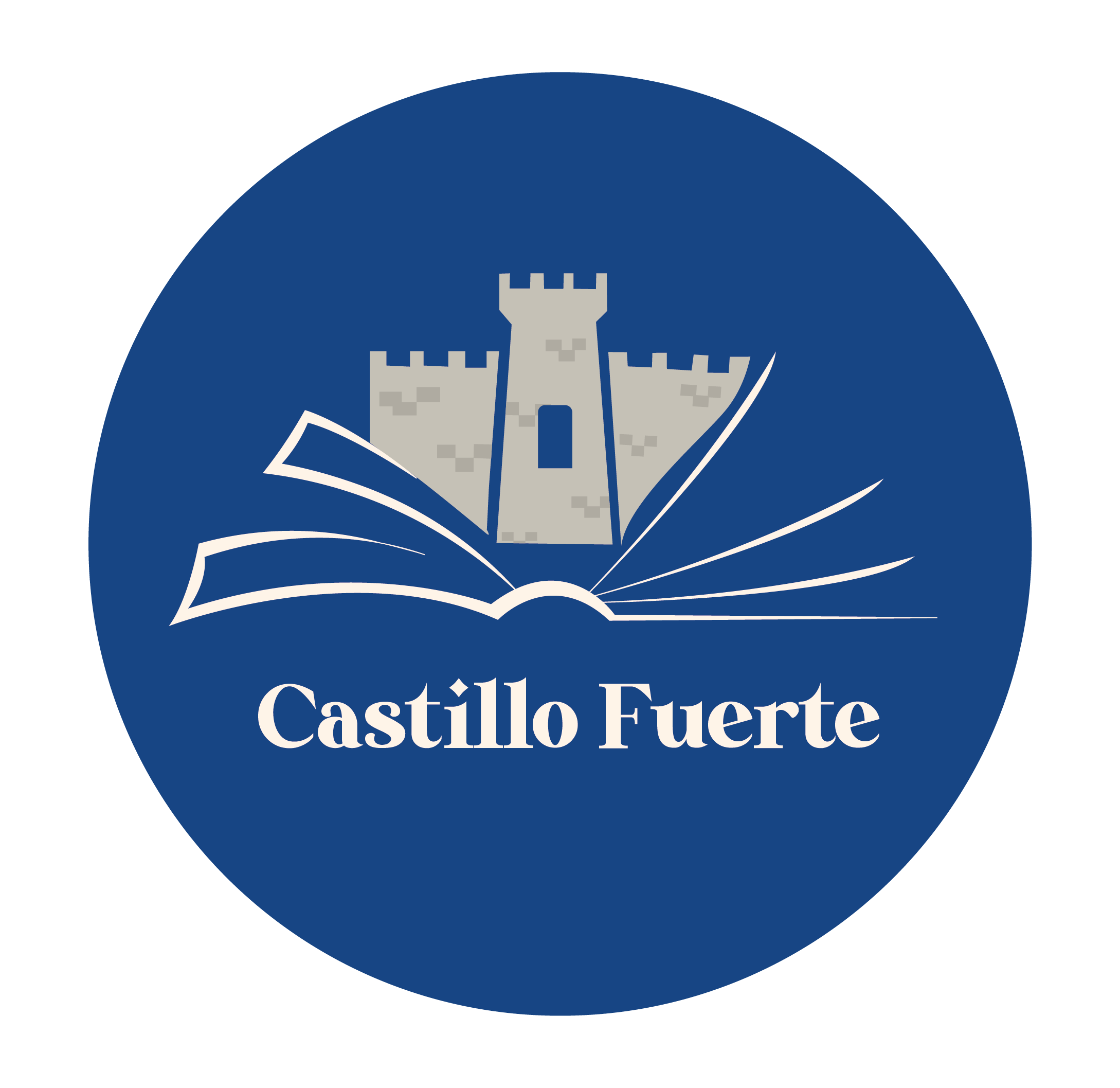 TIERRA DE ISRAEL
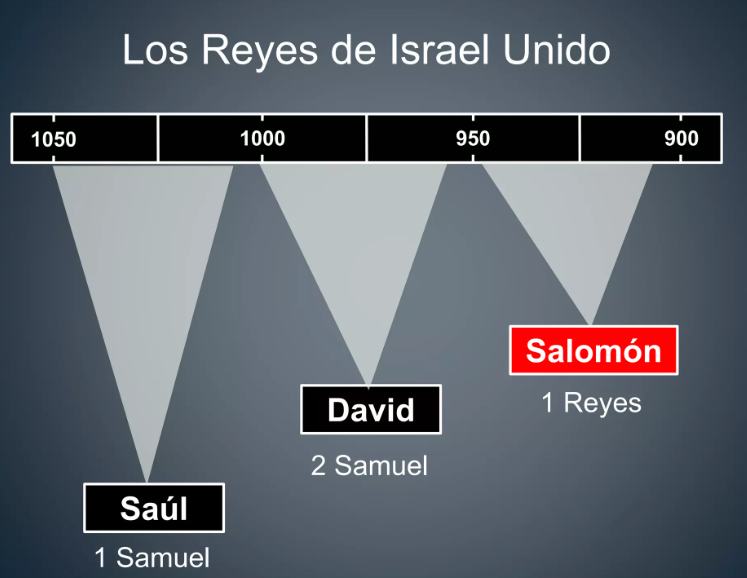 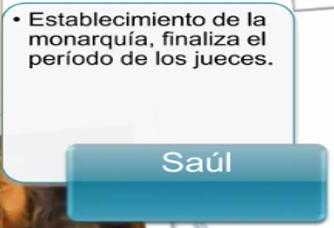 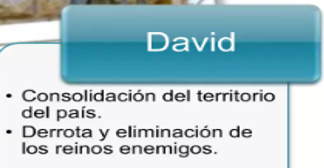 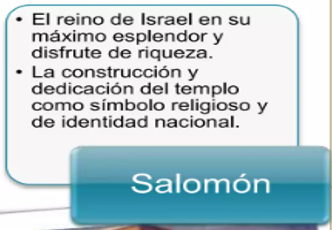 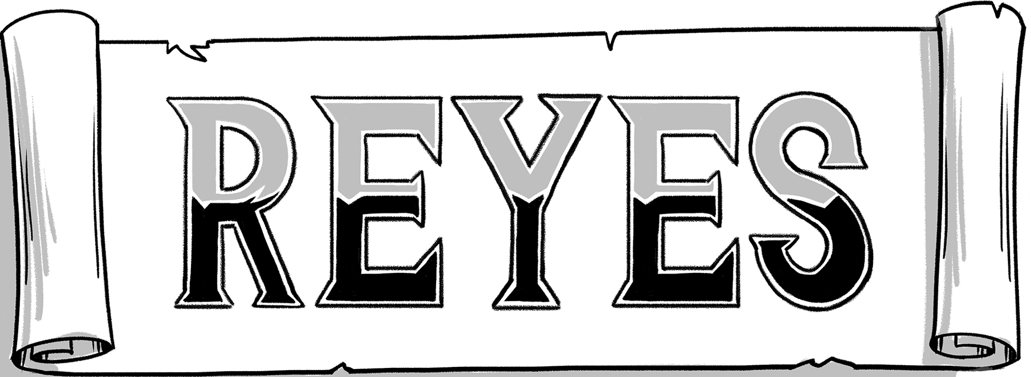 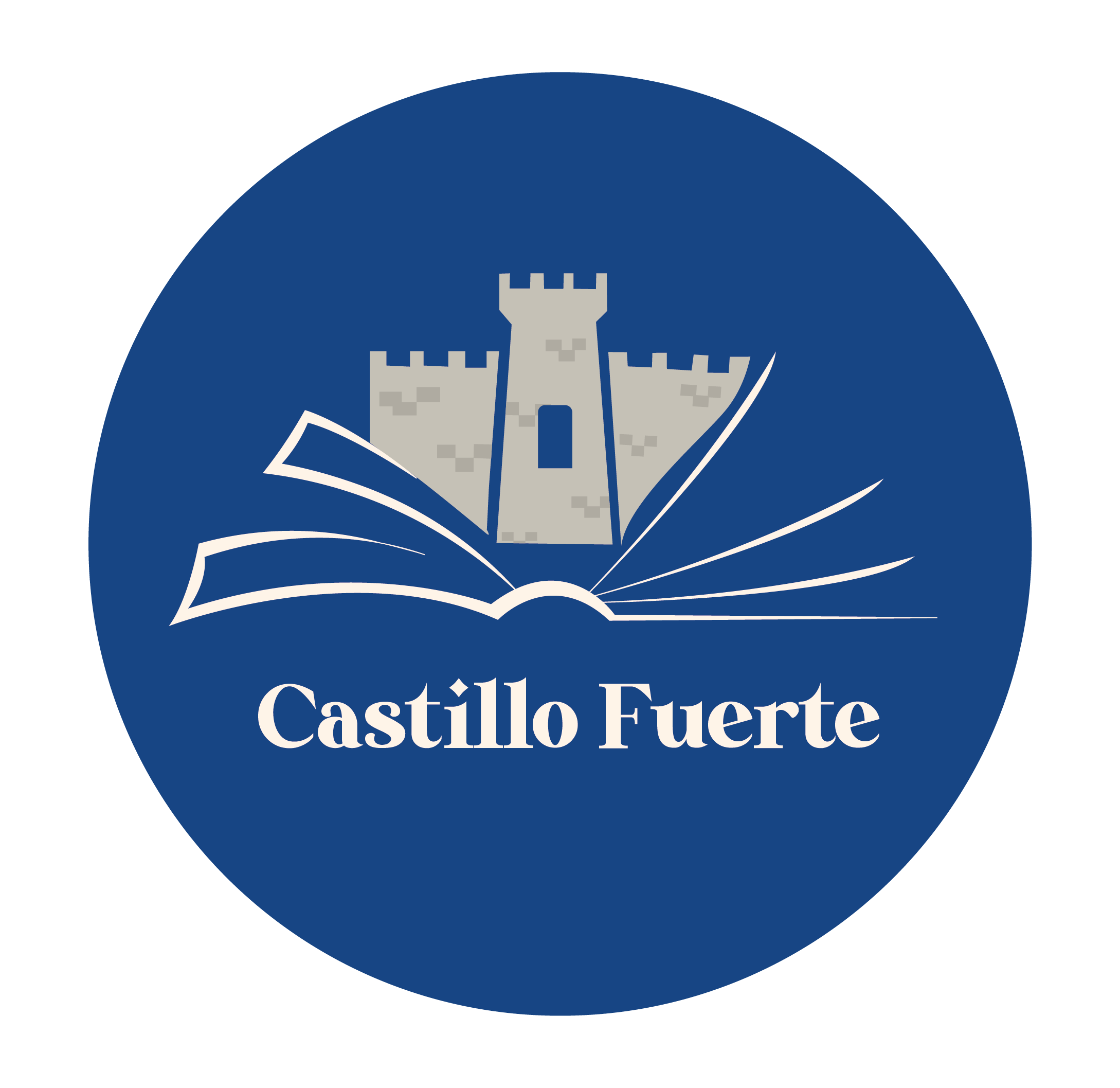 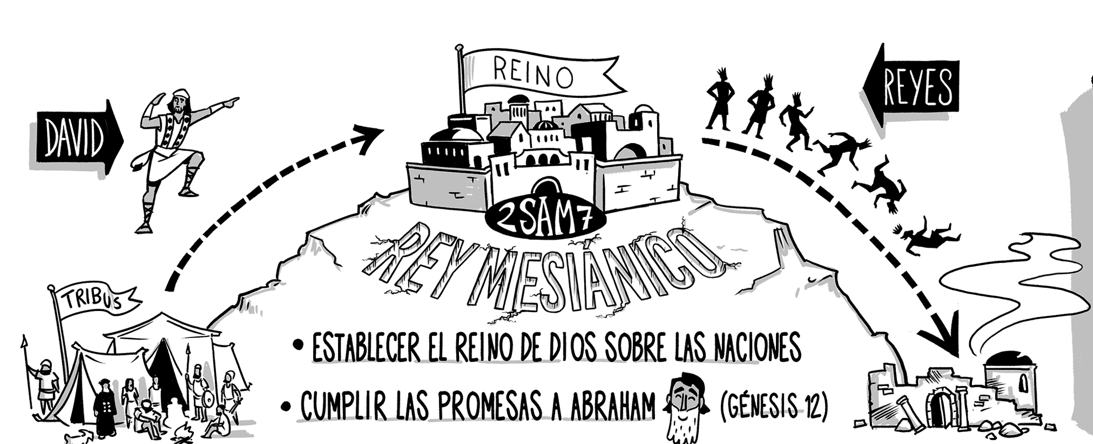 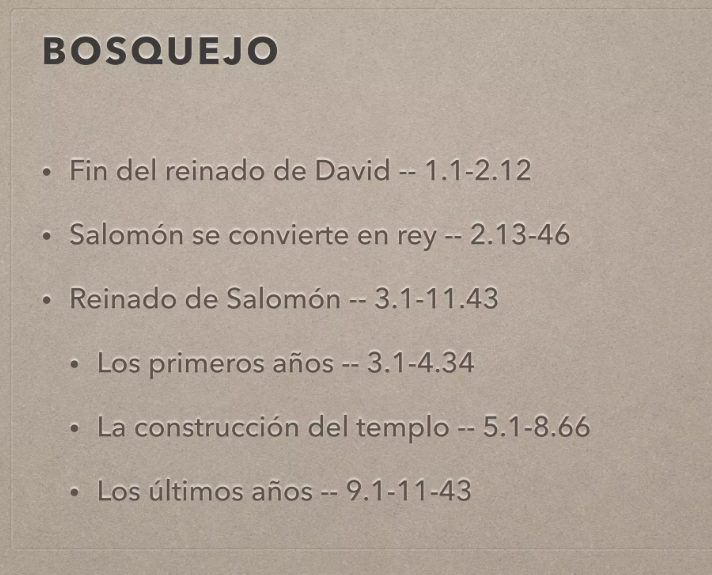 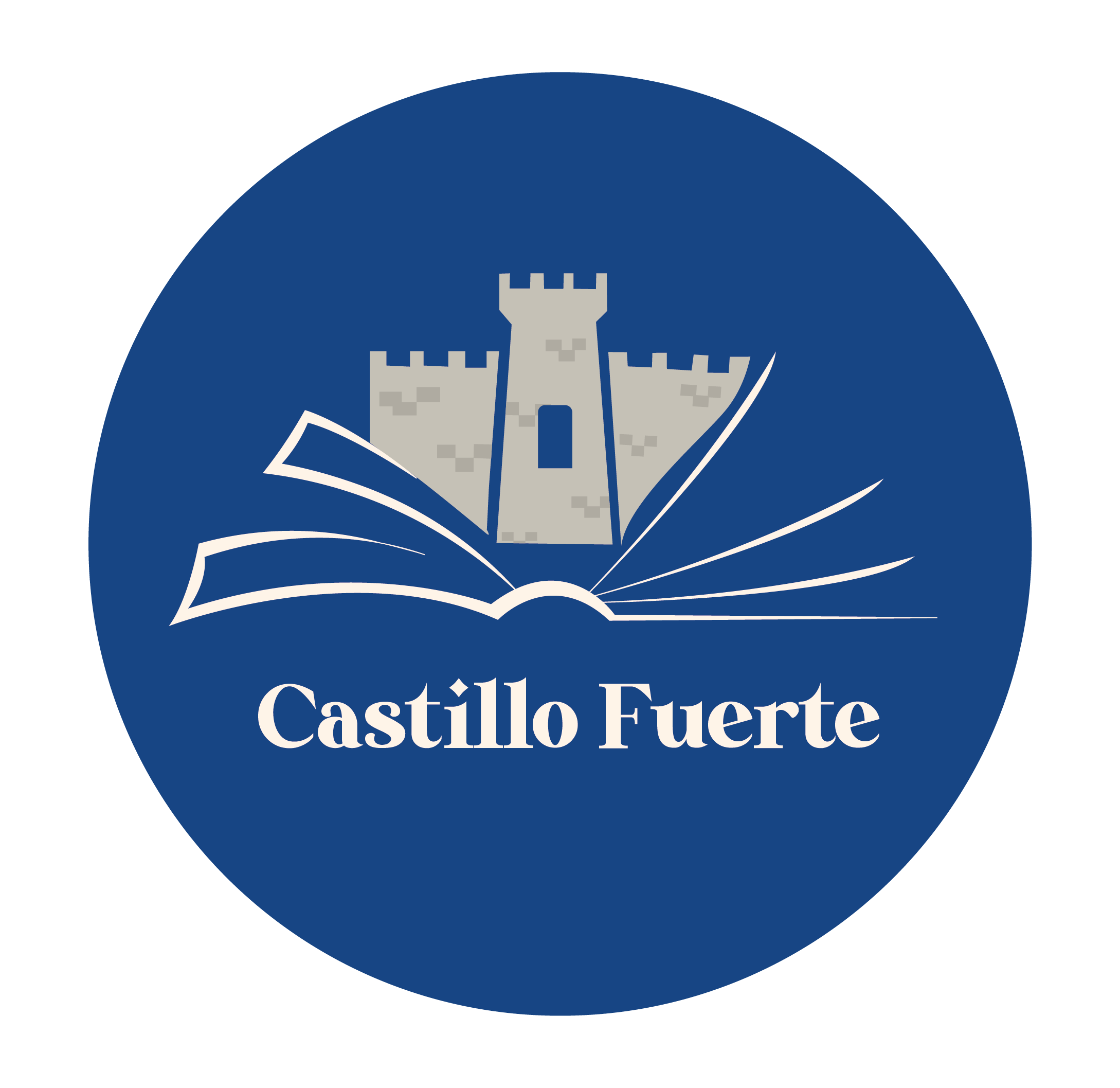 1 reyes 1-11
Muerte De David
Reinado de salomón.
Lo bueno y lo malo de Salomón.
¿Qué legado deja salomón?
¿En que fecha ocurre esto?
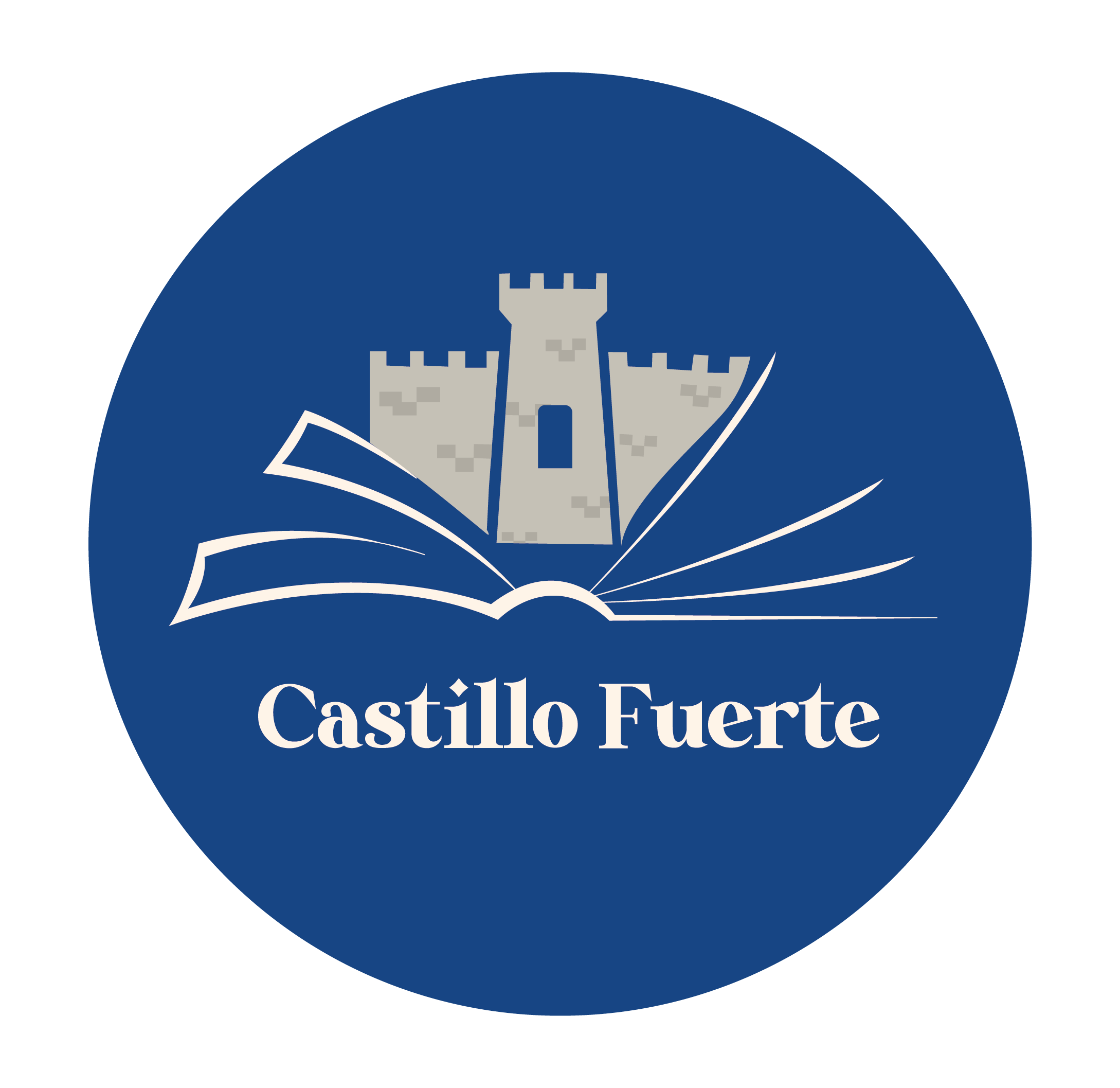 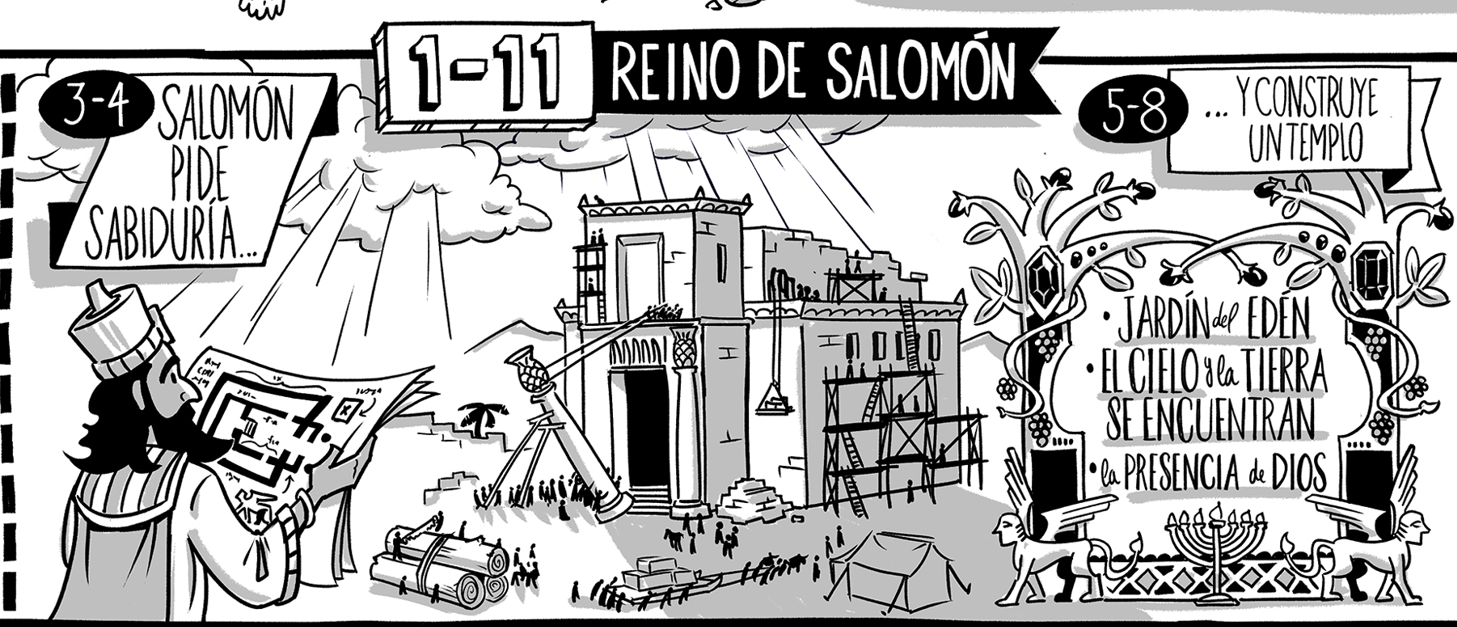 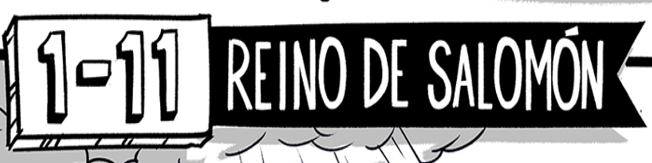 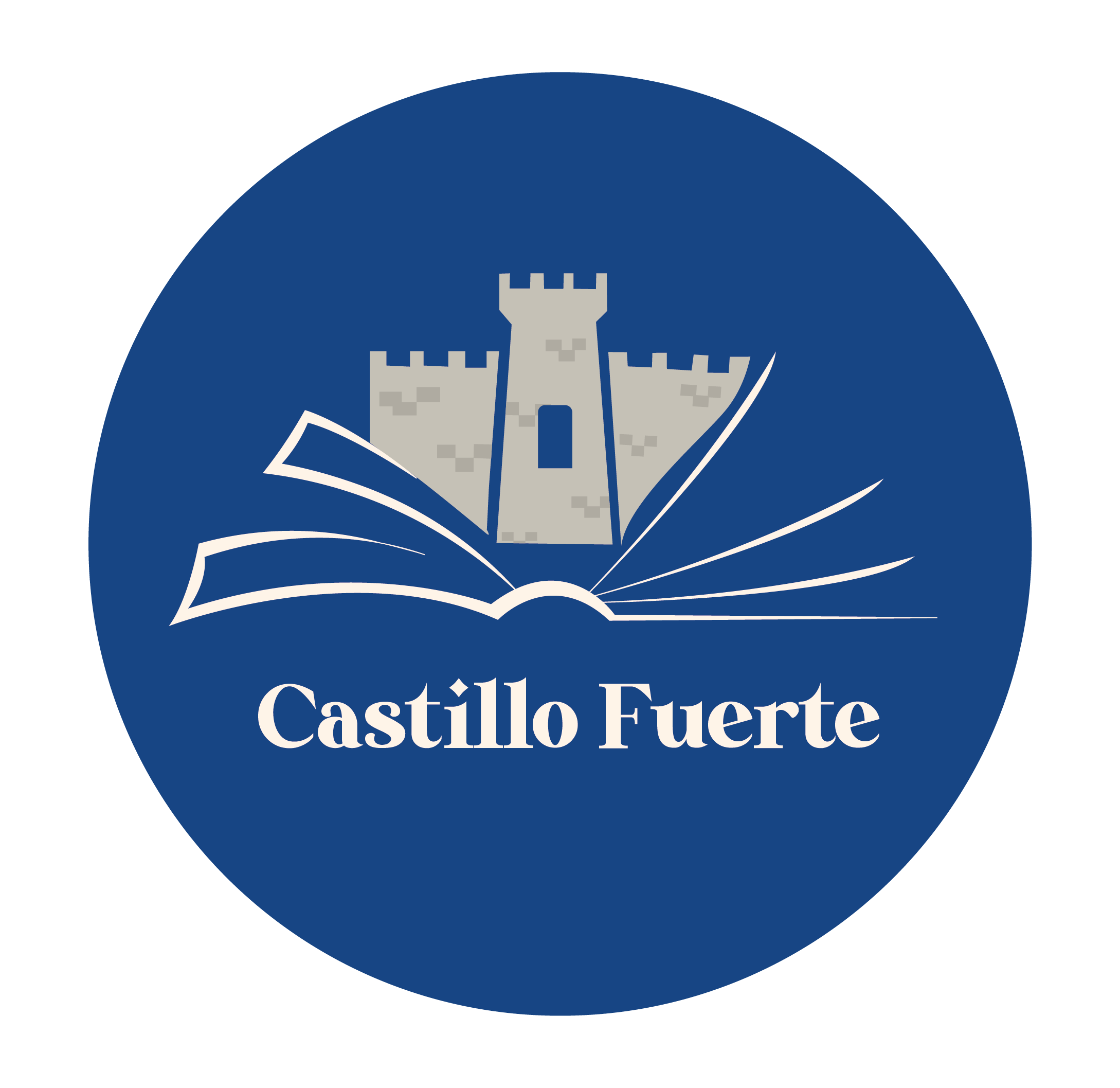 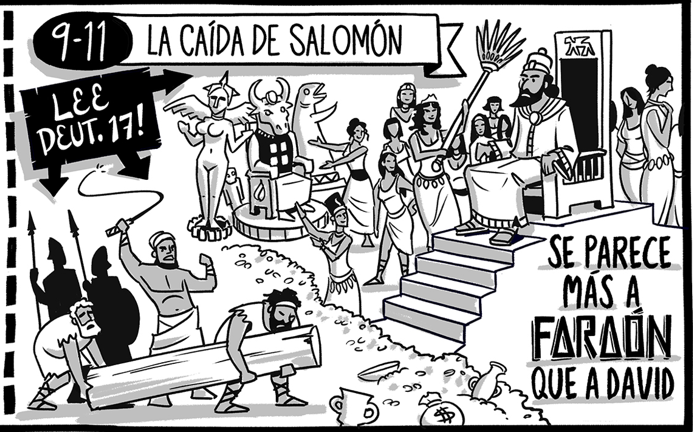 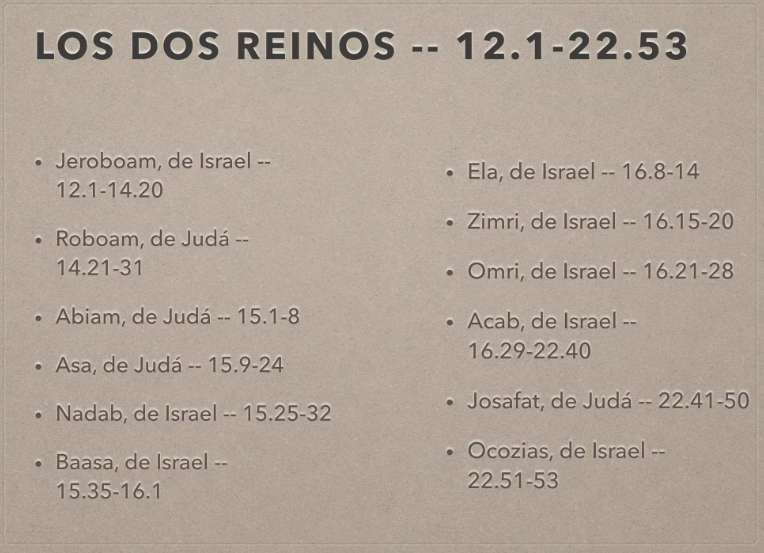 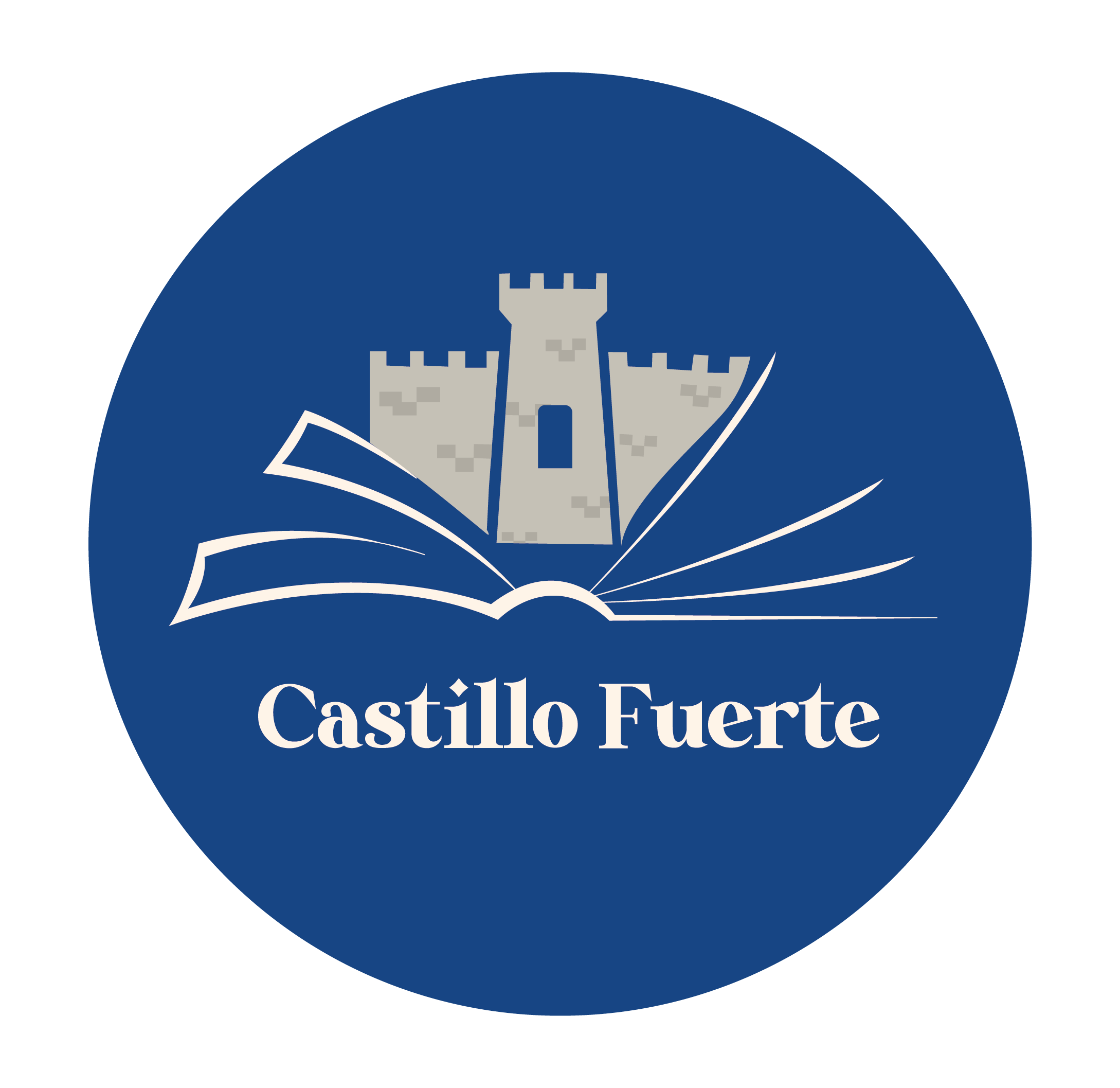 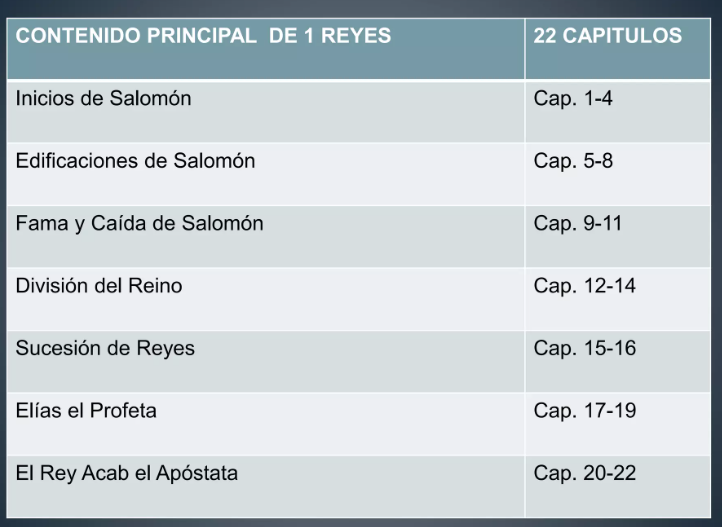 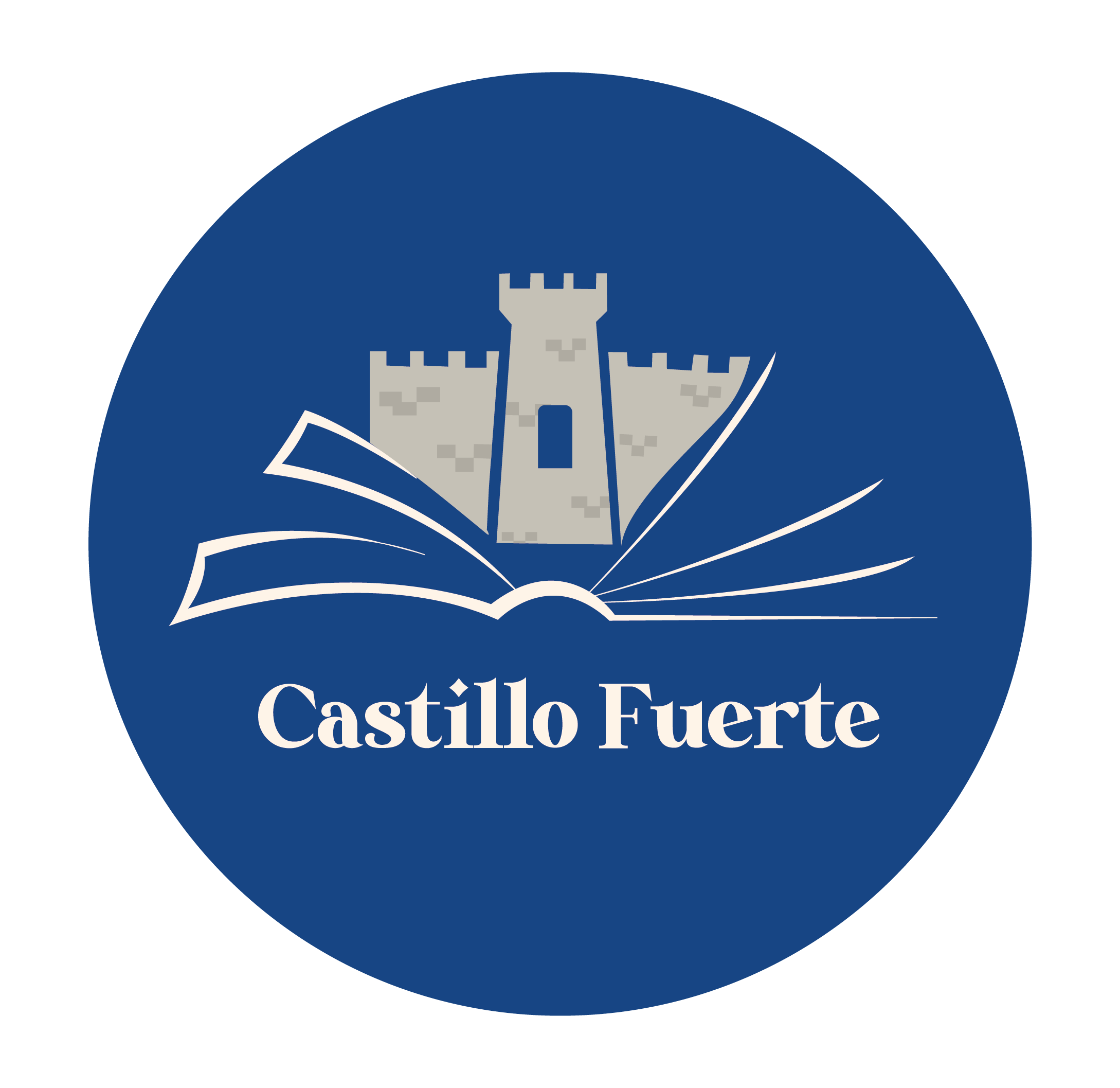 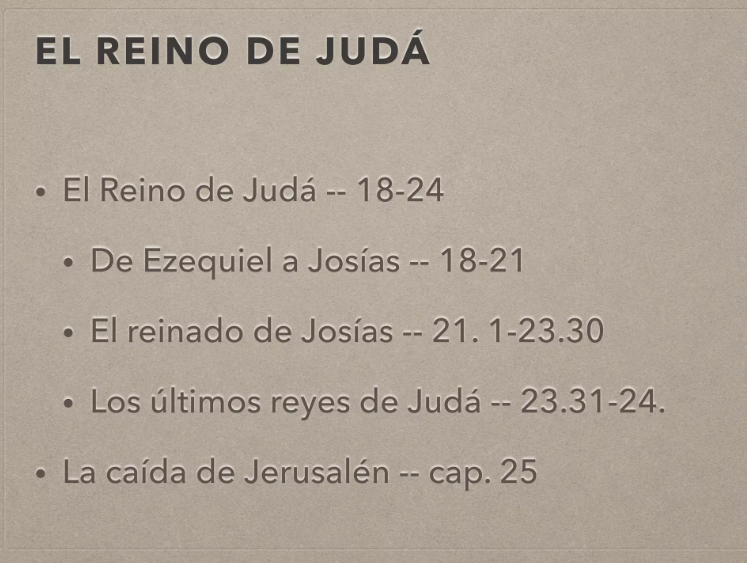 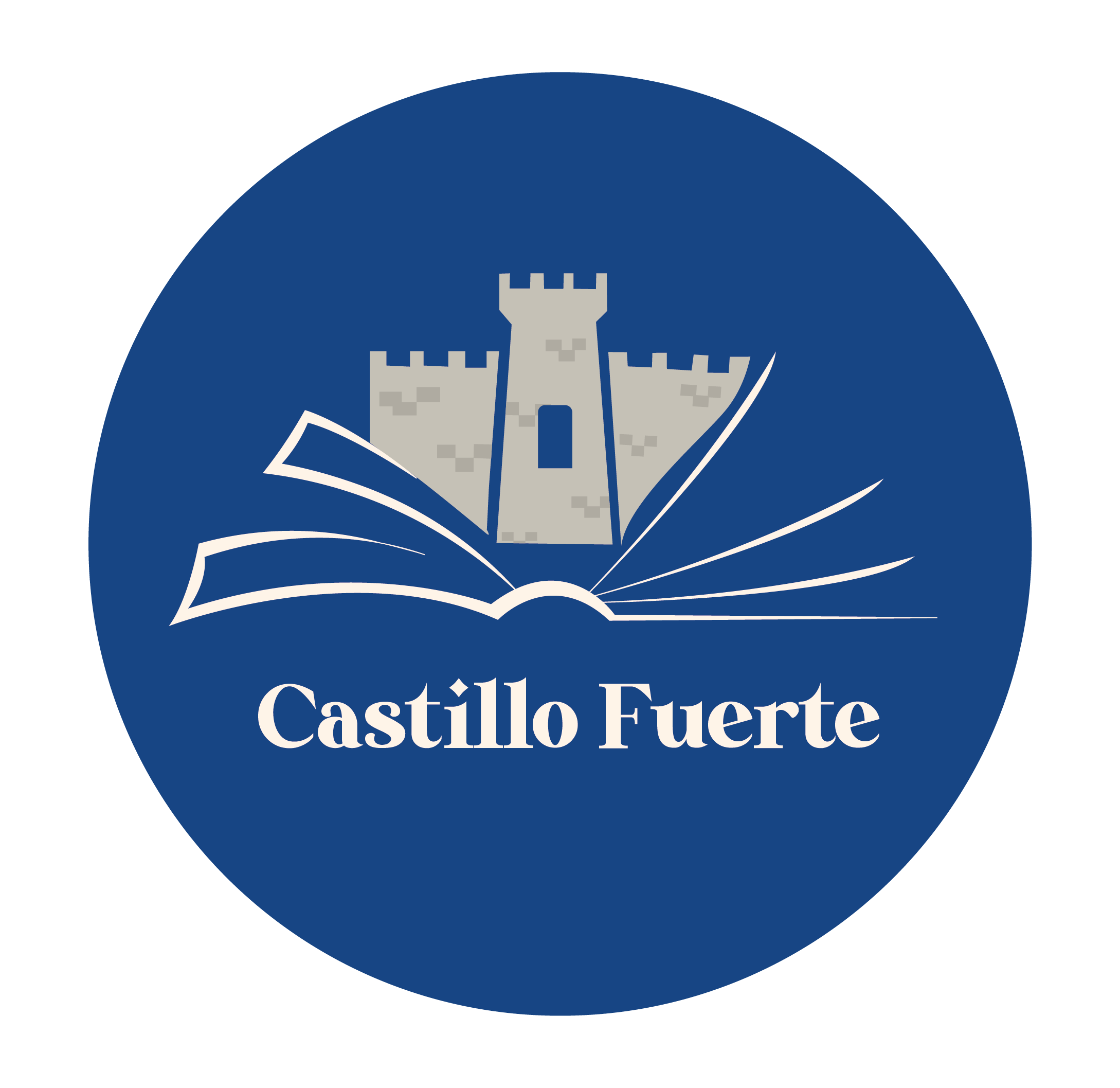 2 reyes 1-25
Los Dos Reinos 
Profeta Elías 
Profeta Eliseo  
Los reyes De Judá Y De Israel. 
La caída De samaria
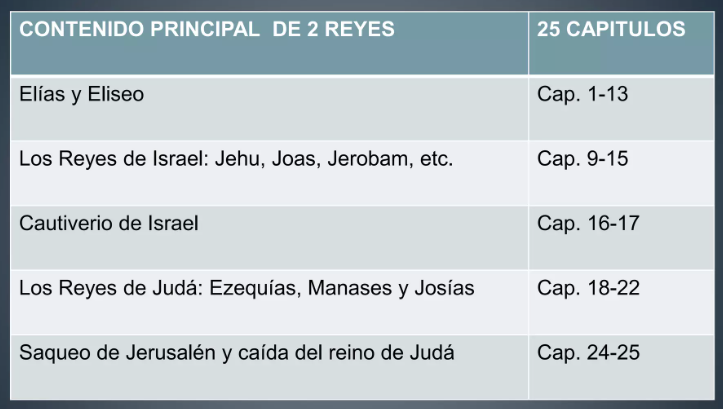 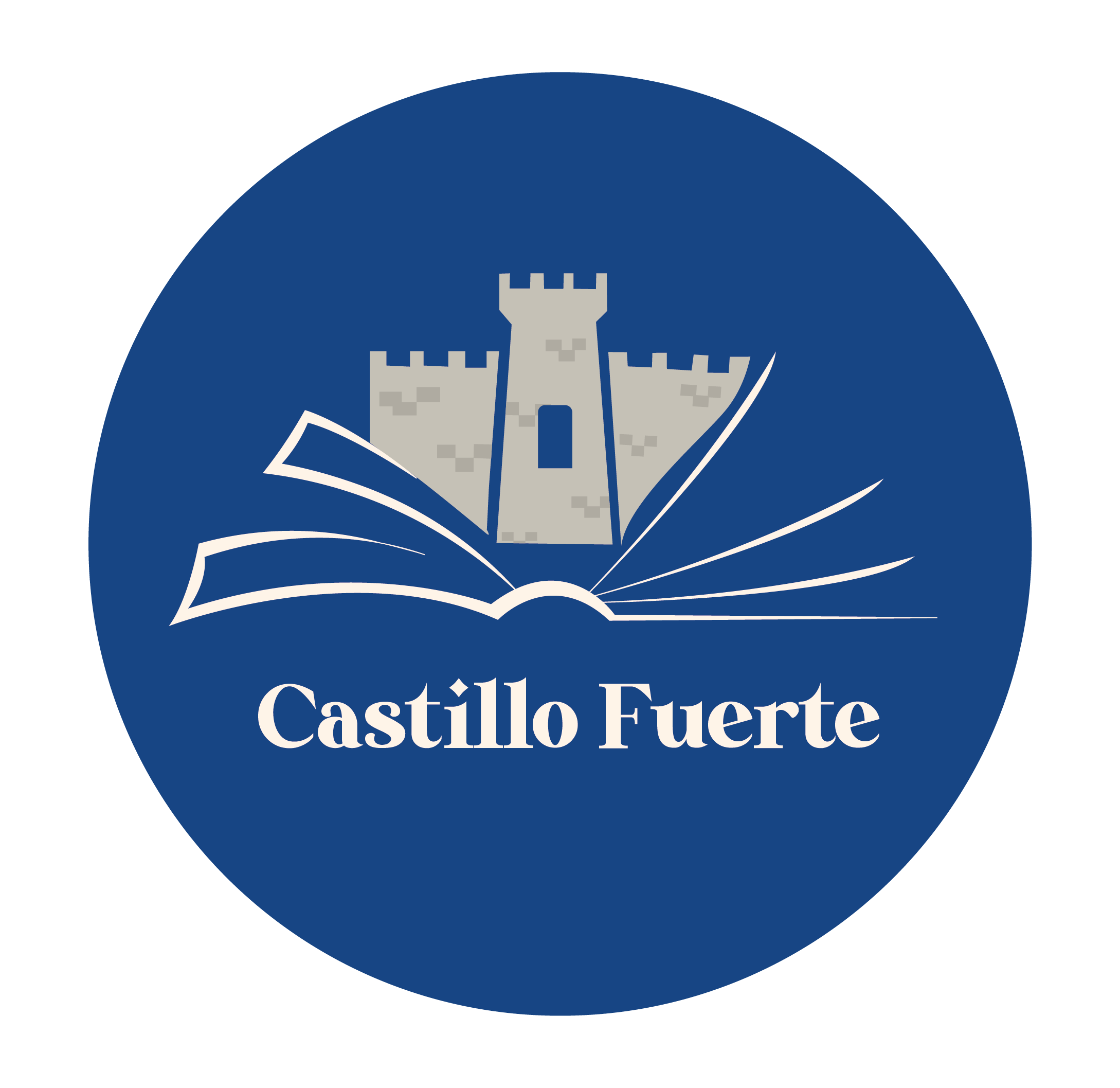 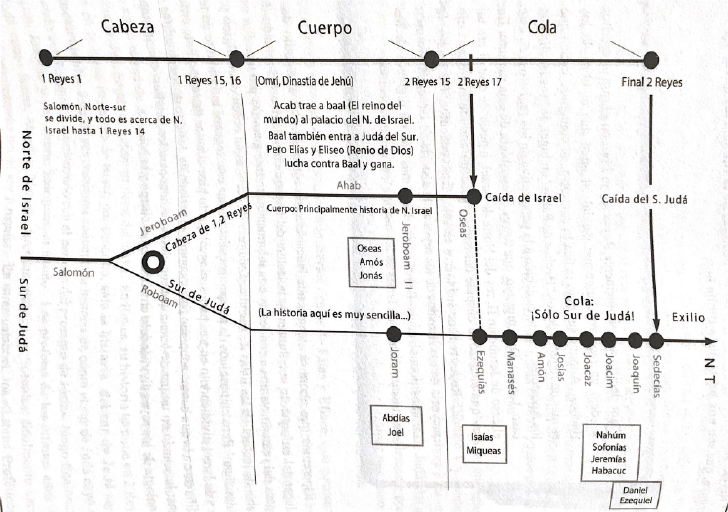 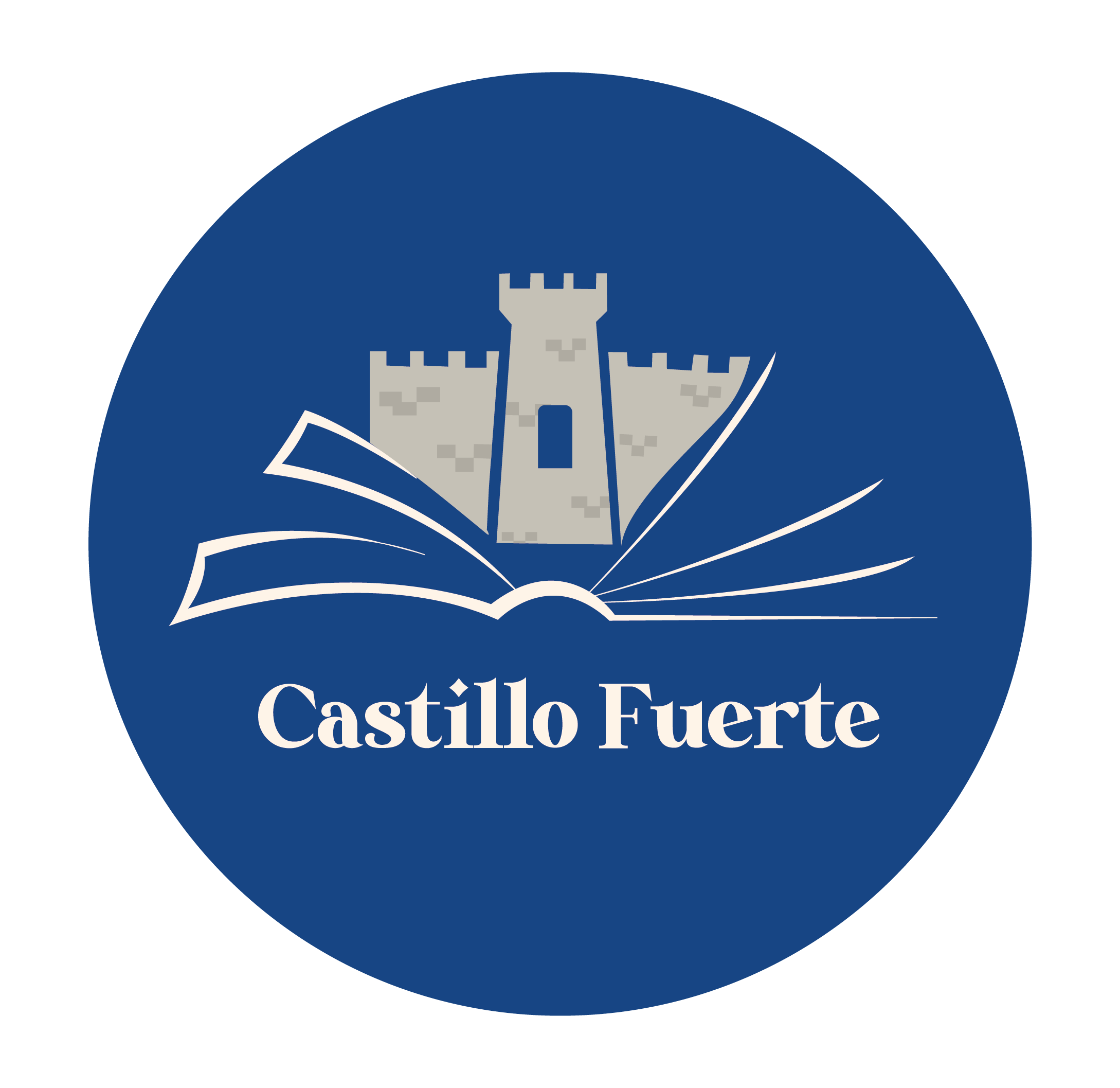 3/9/20XX
Título de la presentación
16
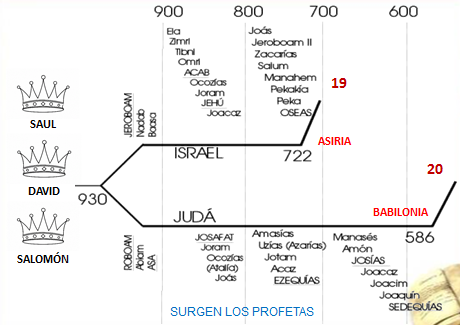 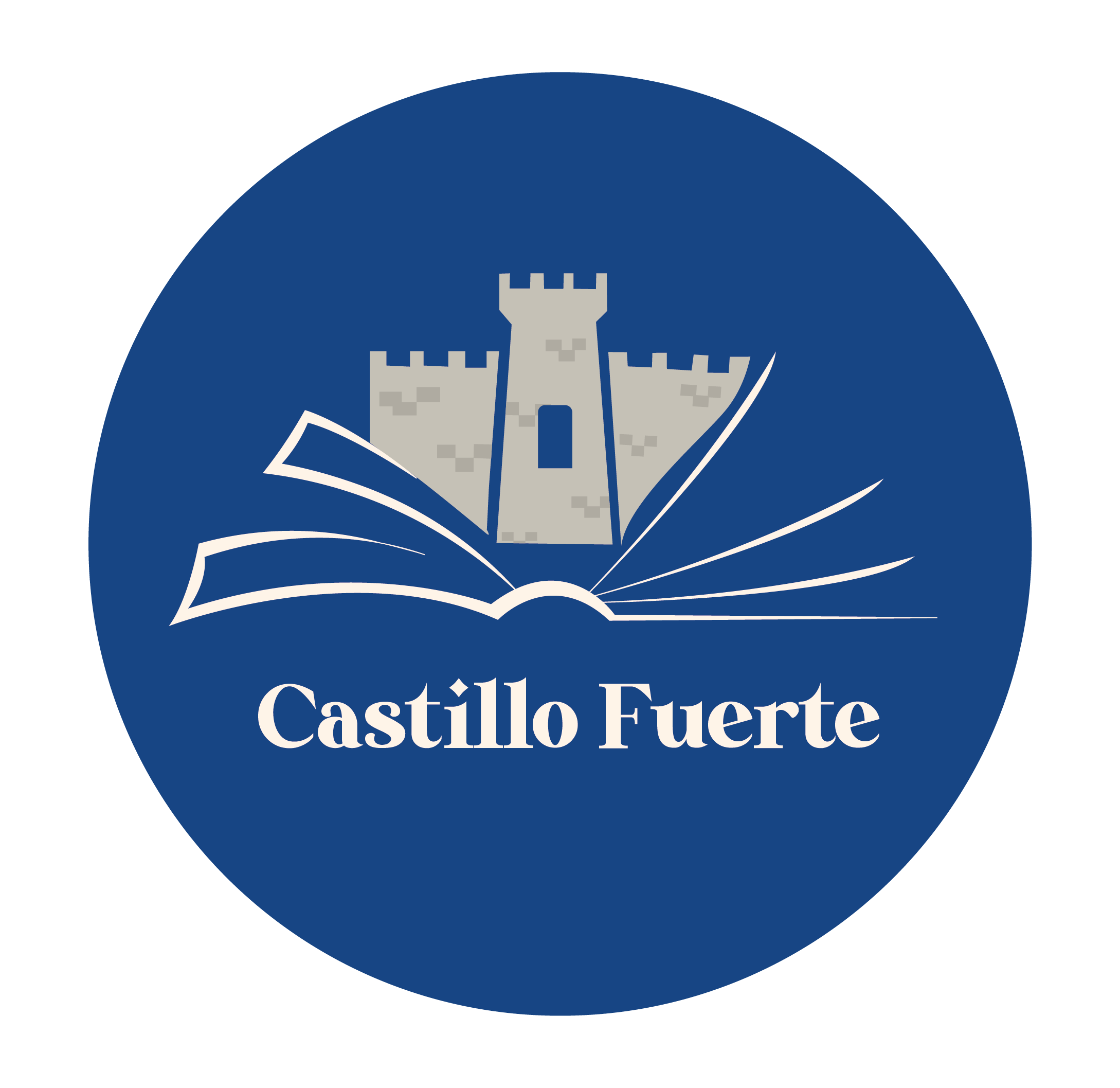 3/9/20XX
Título de la presentación
17
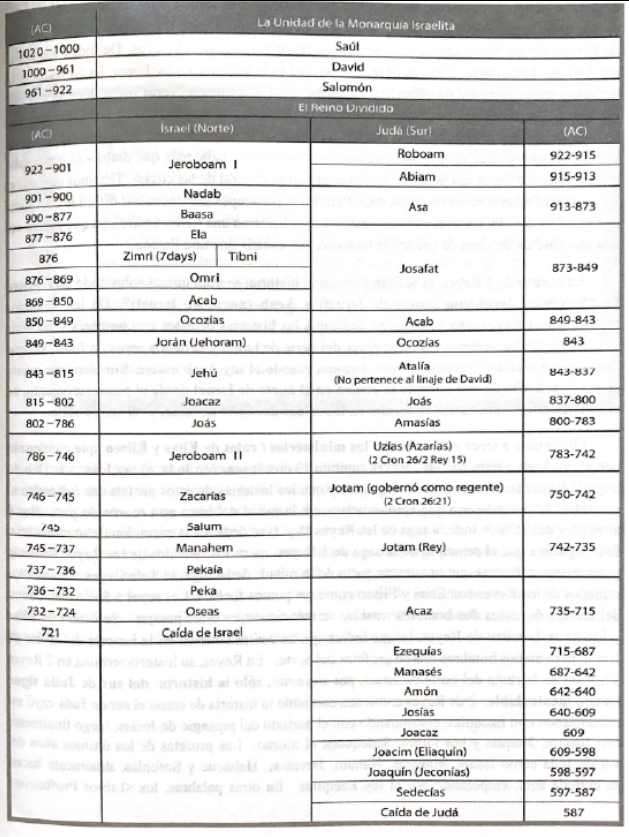 1 Samuel y 2 Samuel
1 Reyes y 2 Reyes
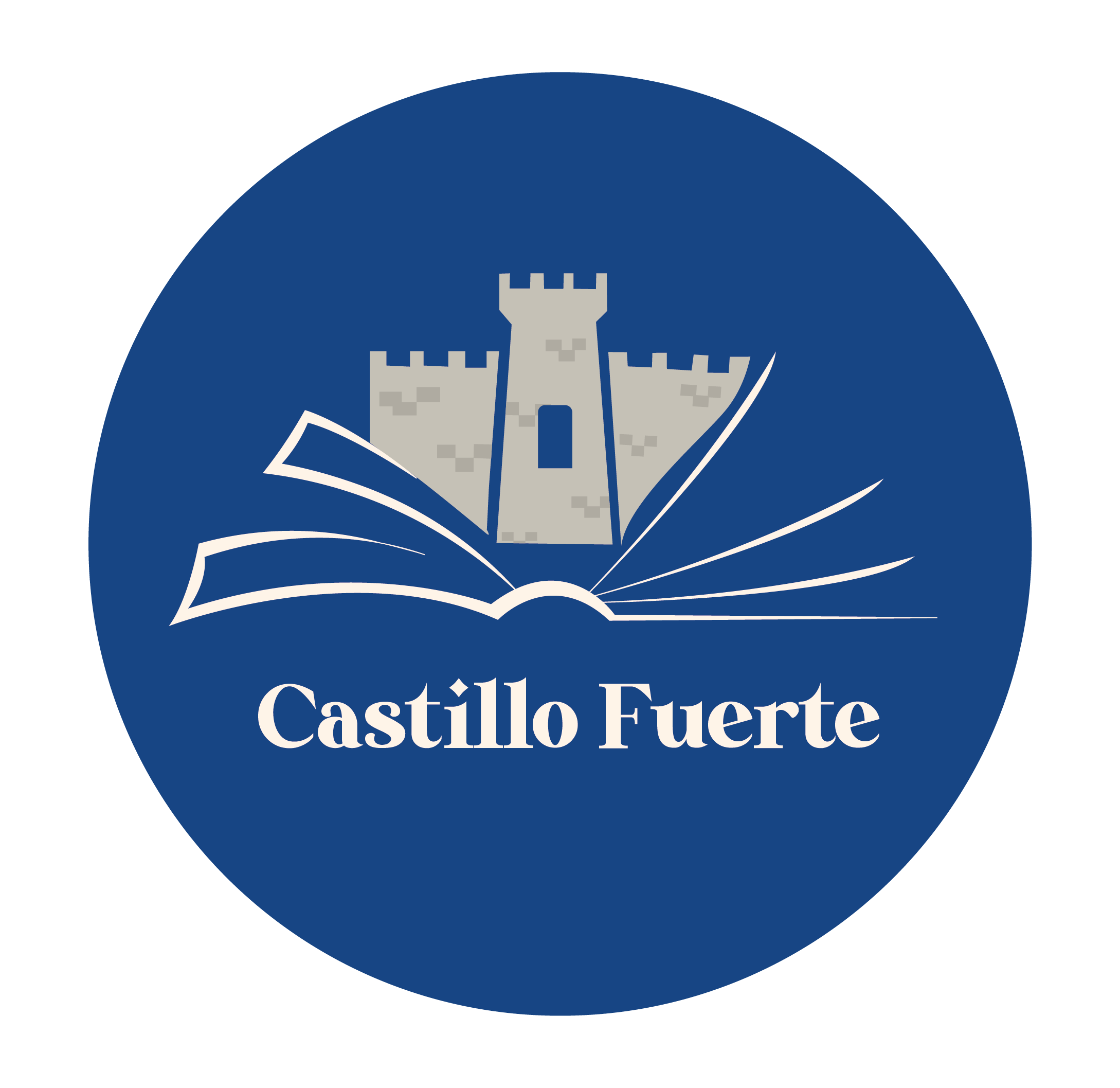 1 y 2 Crónicas
134 años
Título de la presentación
18
1 lección próxima semana
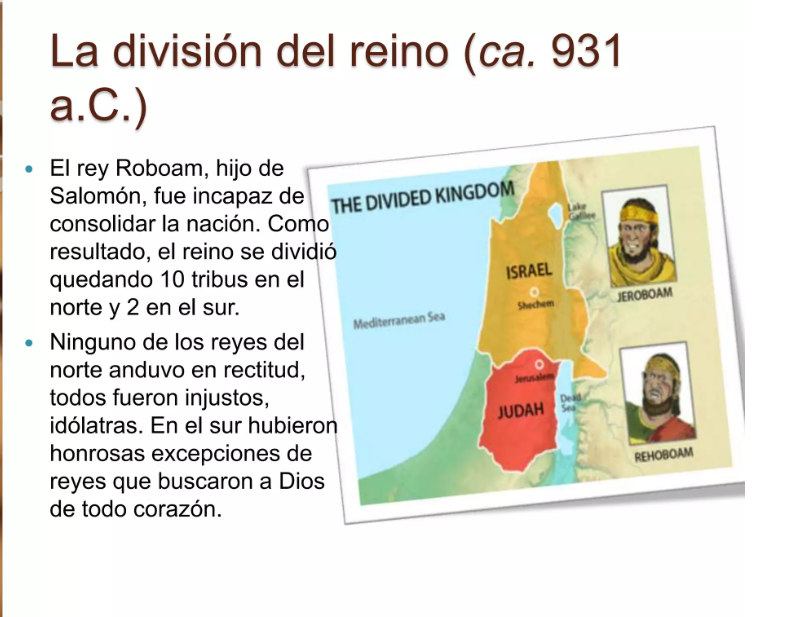 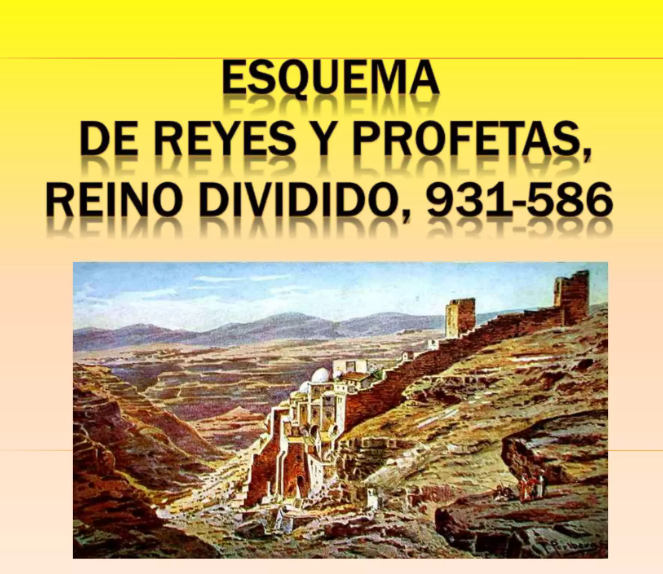 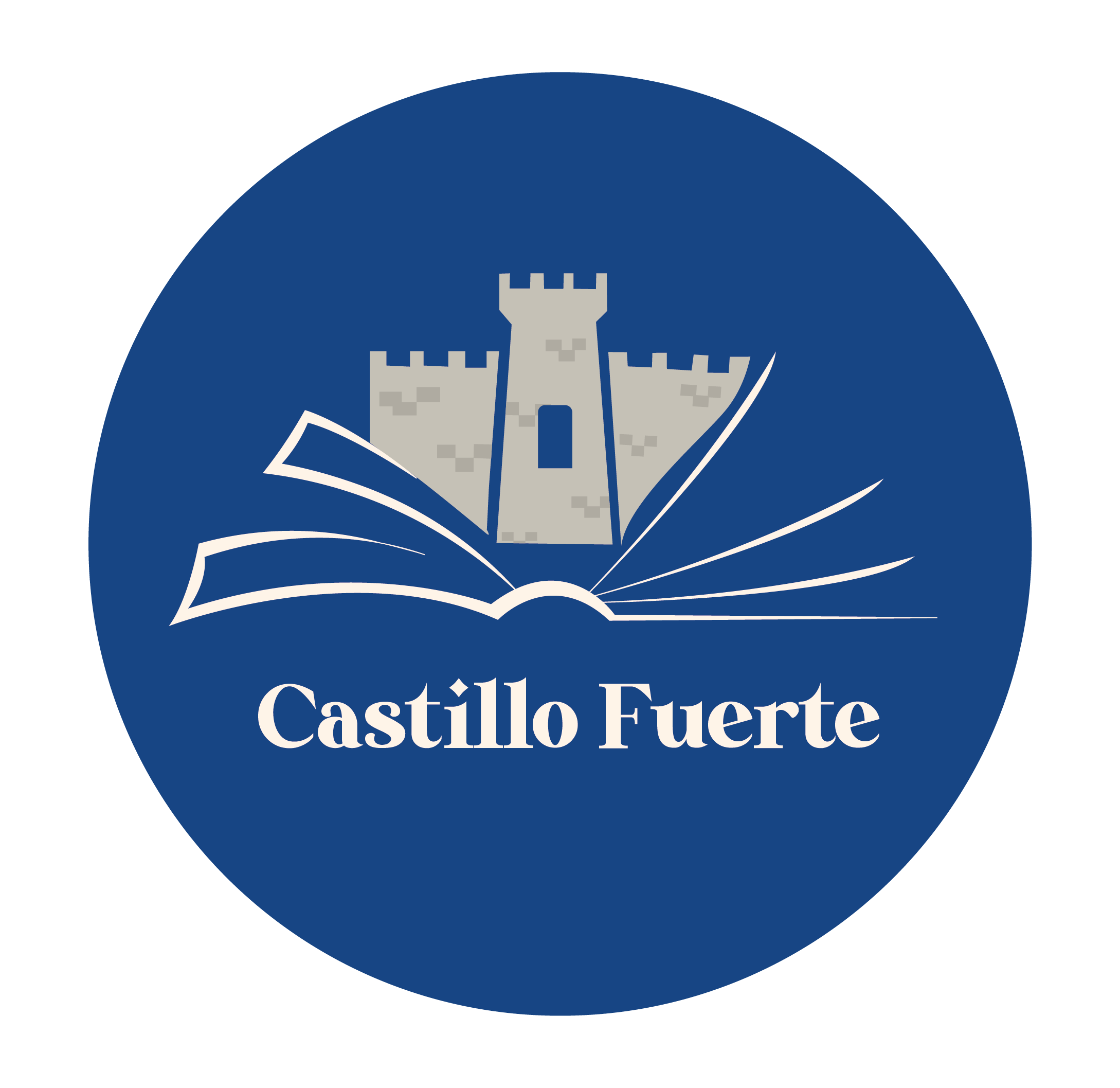 345 años
Título de la presentación
19
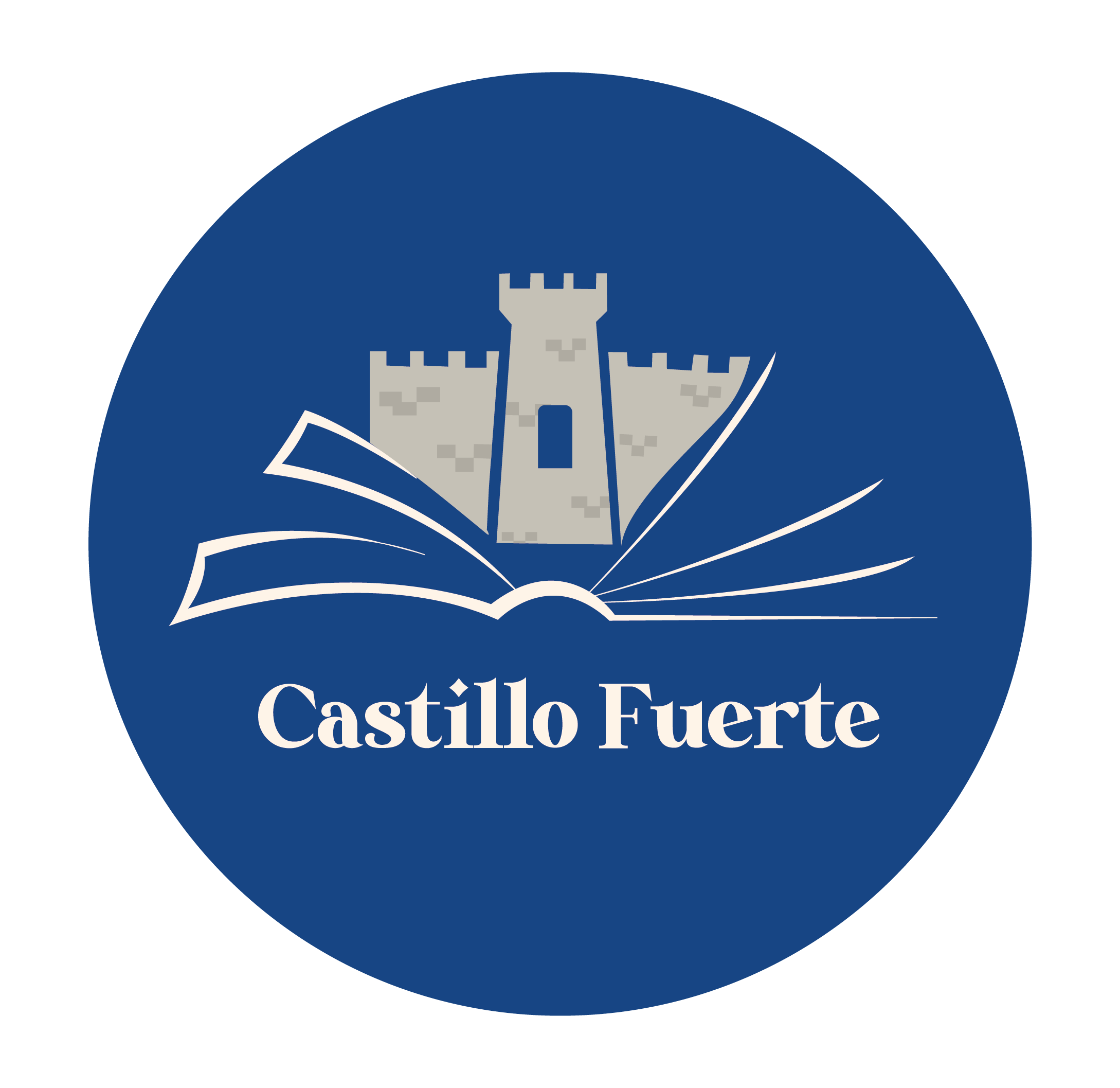 Reino Del Norte (Israel)
Malo
Capital: Samaria
LOS REYES DE ISRAEL
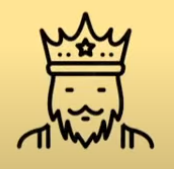 1 REYES 12 – 2 REYES 25
Jeroboam I
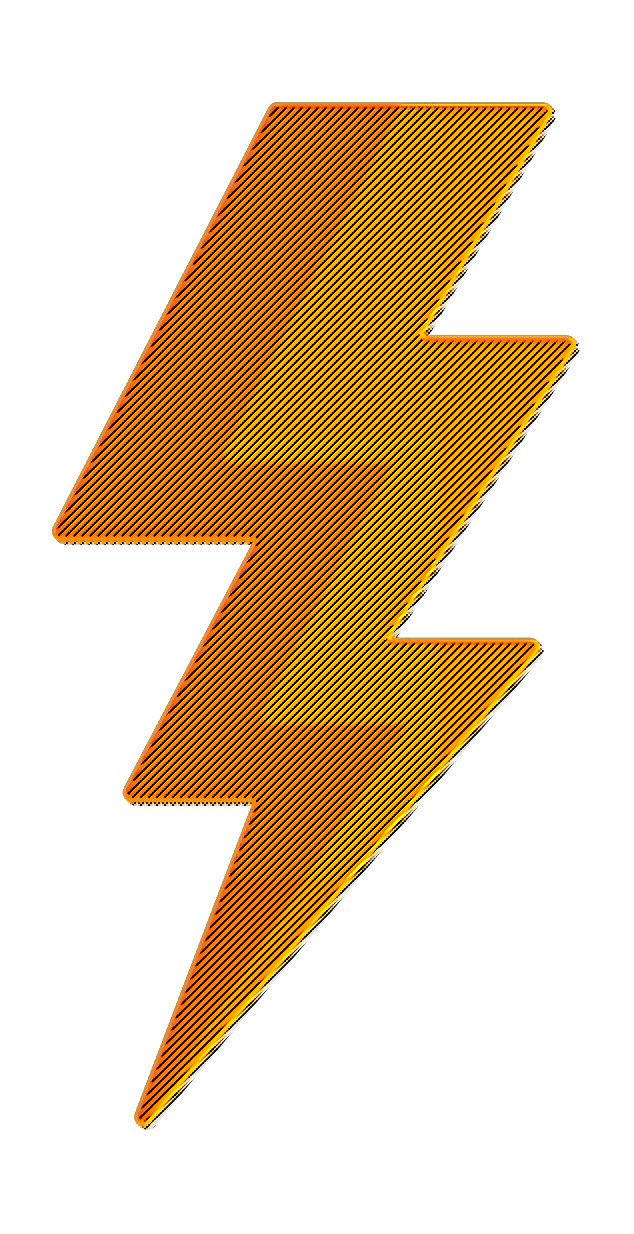 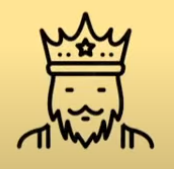 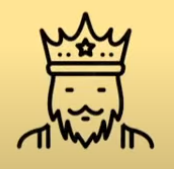 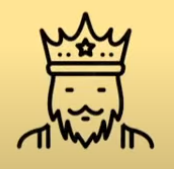 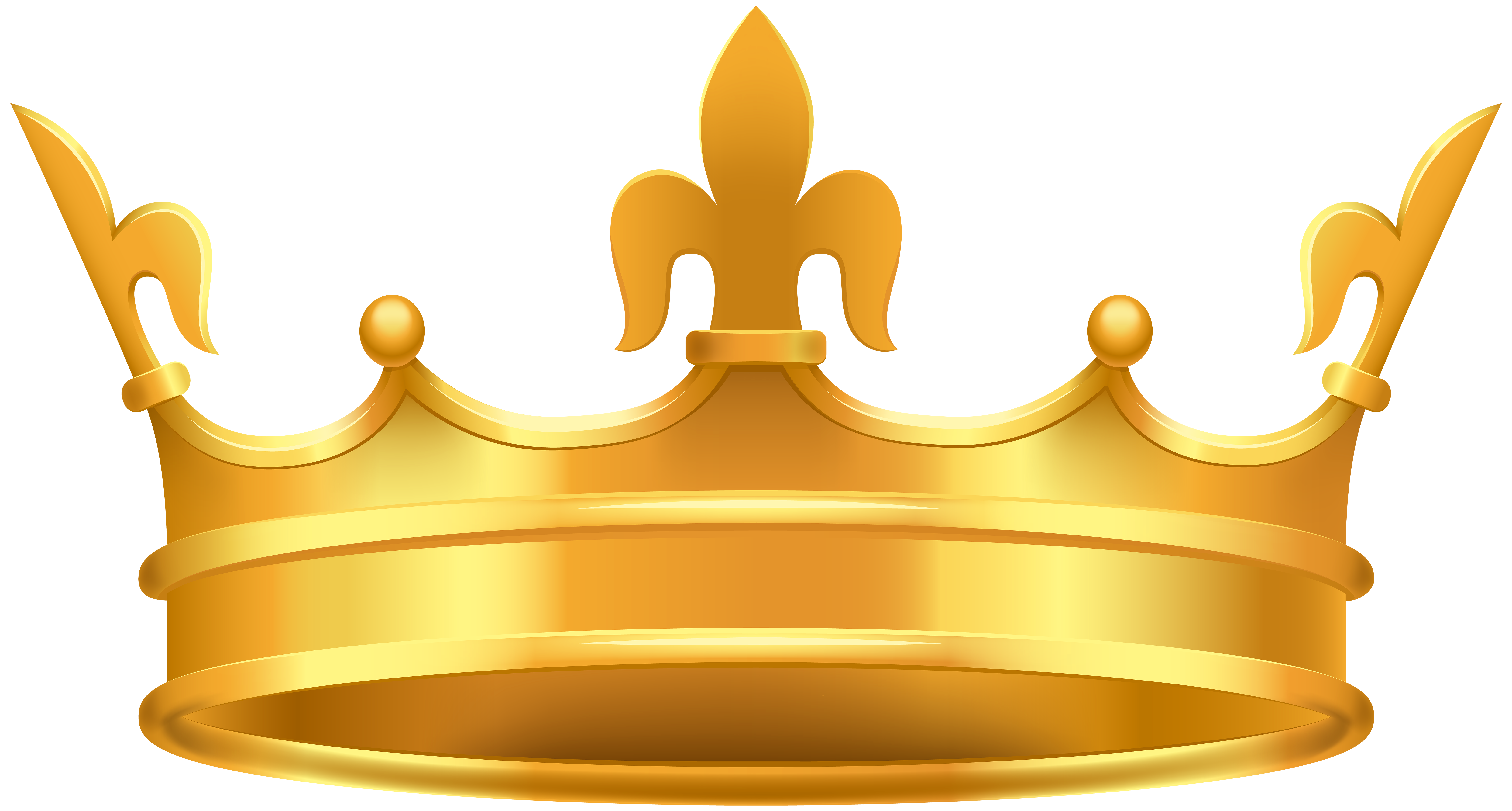 (12:2 – 14:20)
1 Reyes
Malo
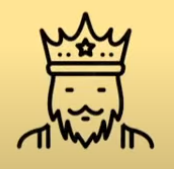 Salomón
David
Saul
Reino Del Sur (Judá)
Roboam
Capital: Jerusalén
(14:21-31)
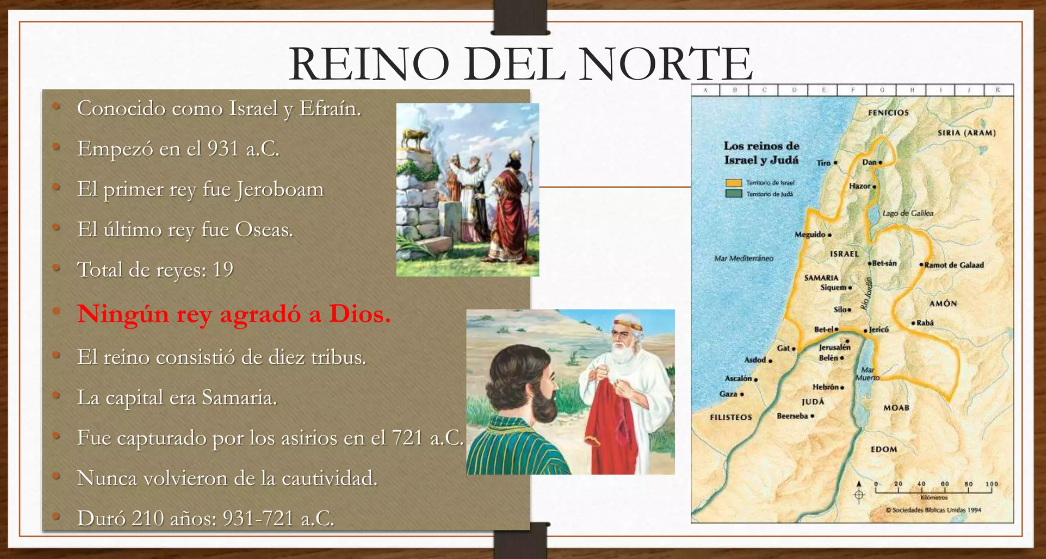 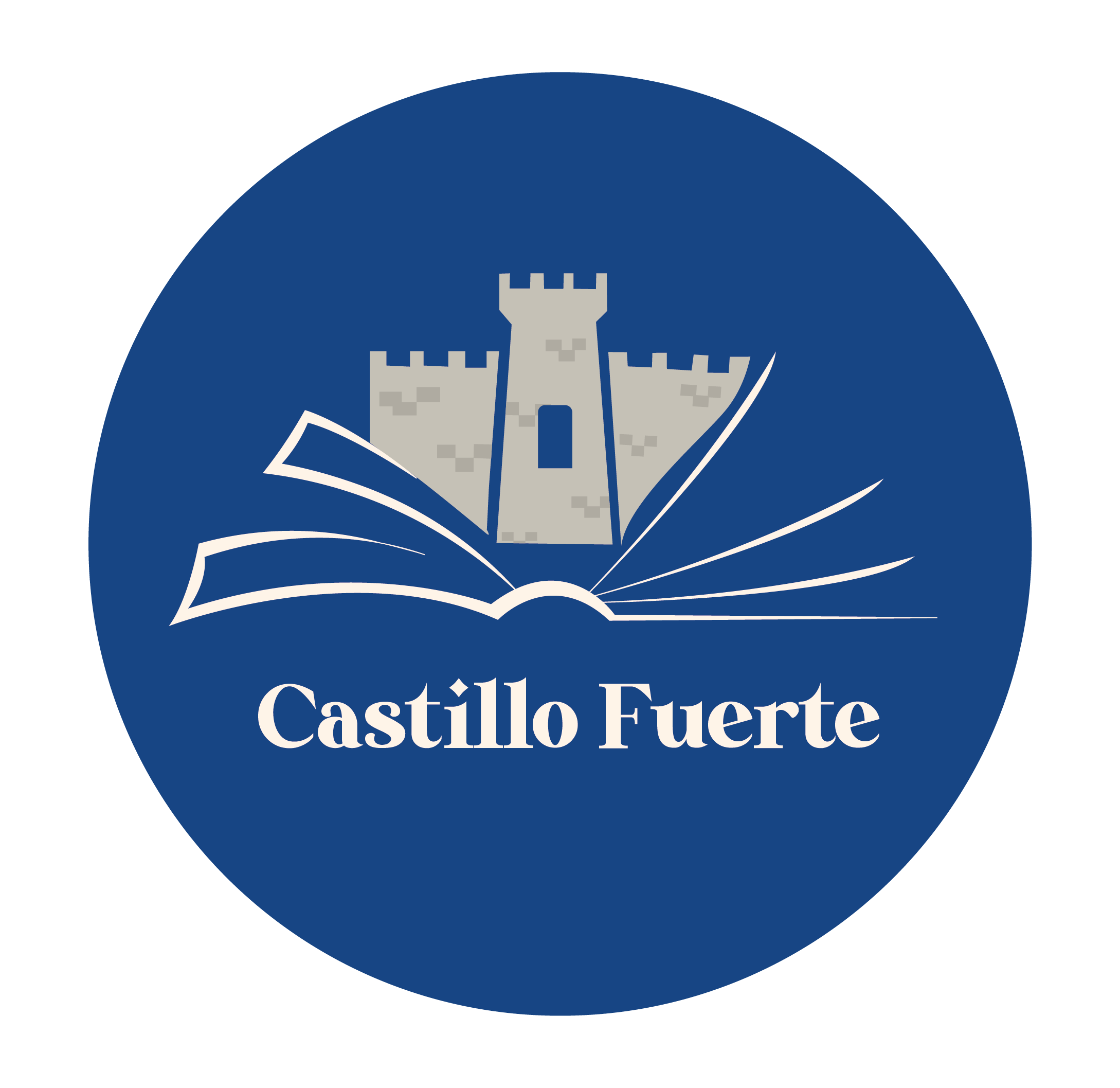 Título de la presentación
21
3/9/20XX
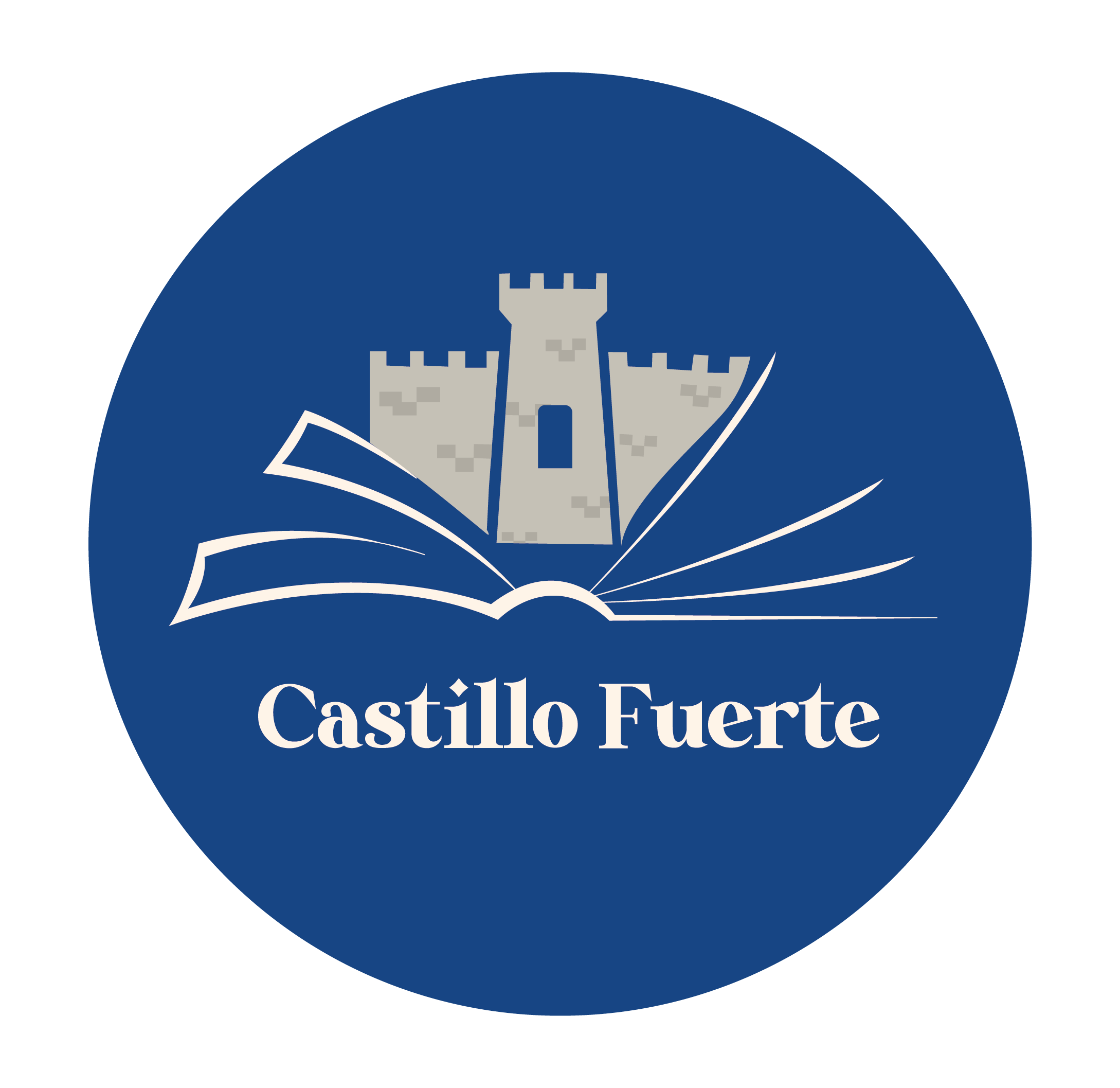 Malo
Malo
Malo
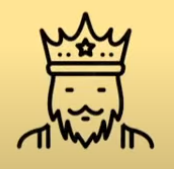 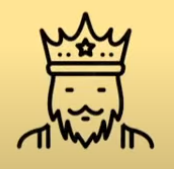 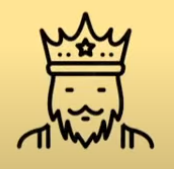 Su Hijo
Su Hijo
Golpe De Estado
Ela
Baasa
Nadab
(16:8-14)
(15:33-16:7)
(15:25 –31)
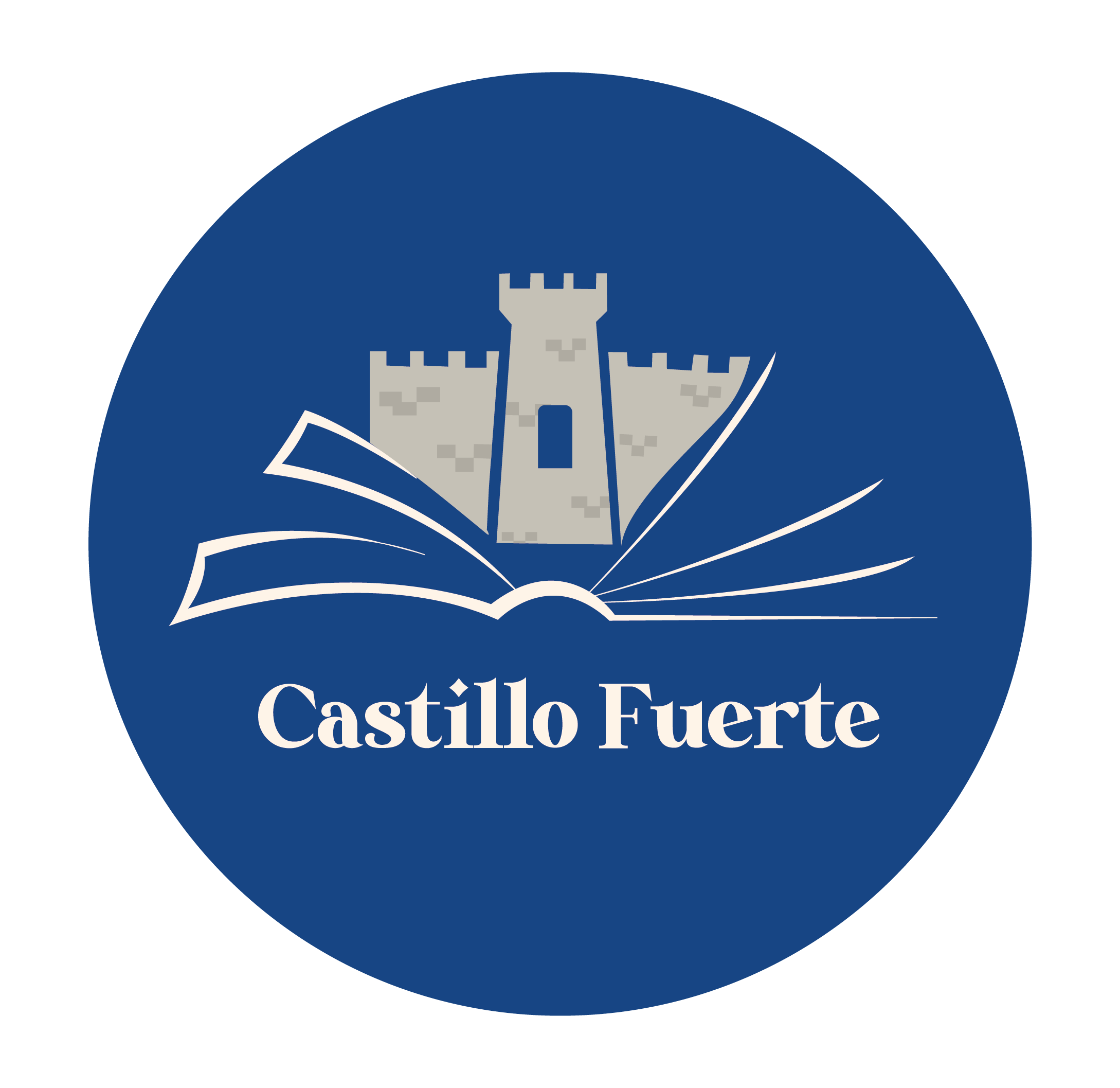 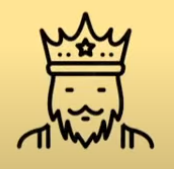 Malo
Malo
Omri
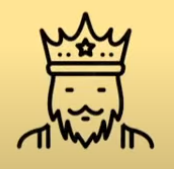 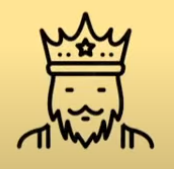 Golpe De Estado
Golpe De Estado
(16:21-22)
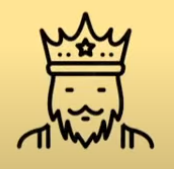 Omri
Zimri
Tibni
(16:15-20)
(16:23-28)
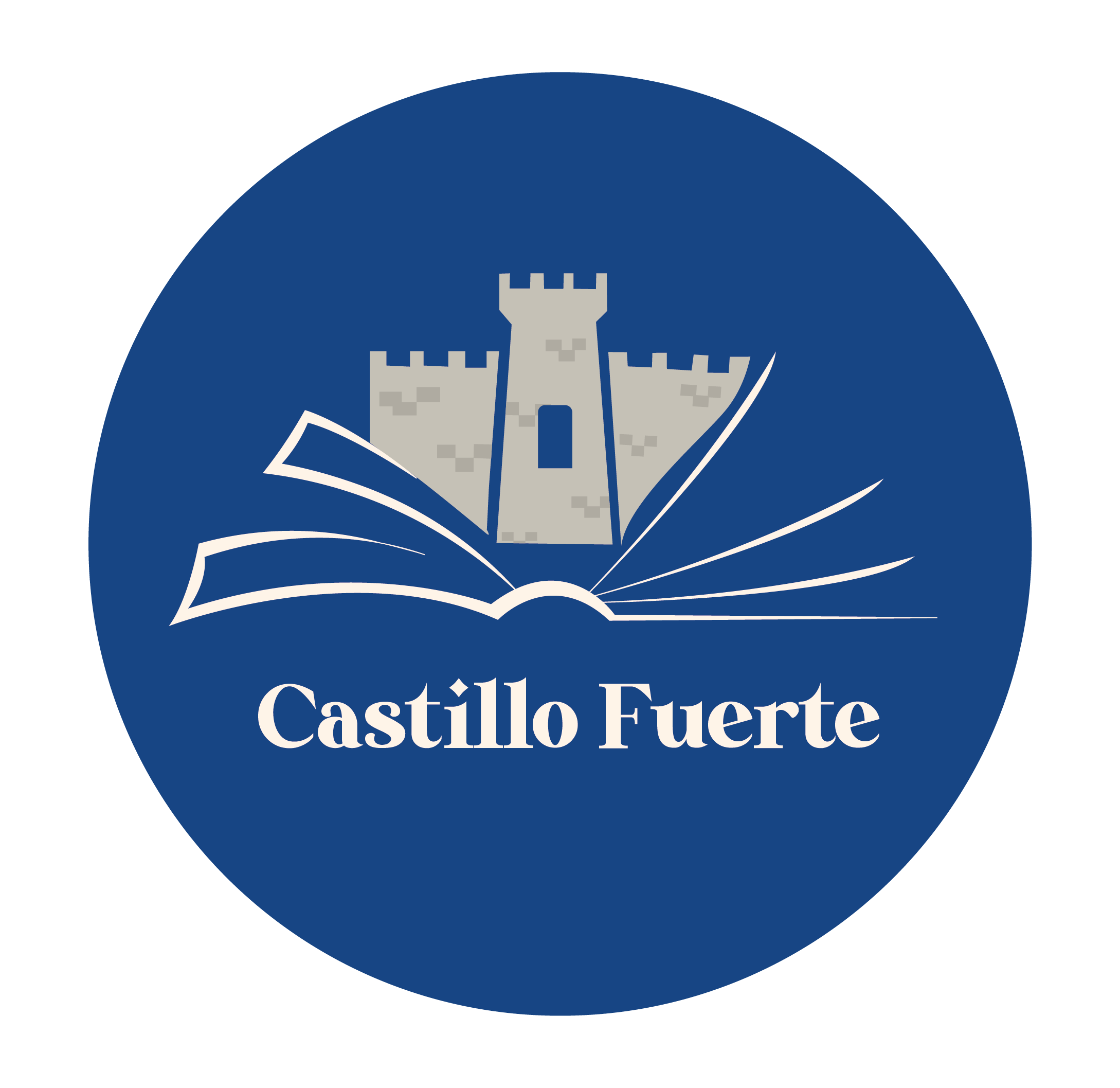 Malo
Malo
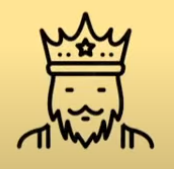 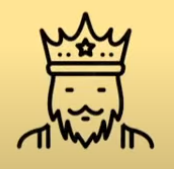 Su Hijo
Su Hijo
Ocozías
Acab
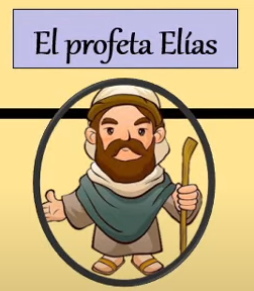 (22:51- 2R. 1:18)
(16:29-22:40)
2 REYES
Rey Ocozias no tenia hijos por lo que el otro hijo de Acab pasa ser rey.
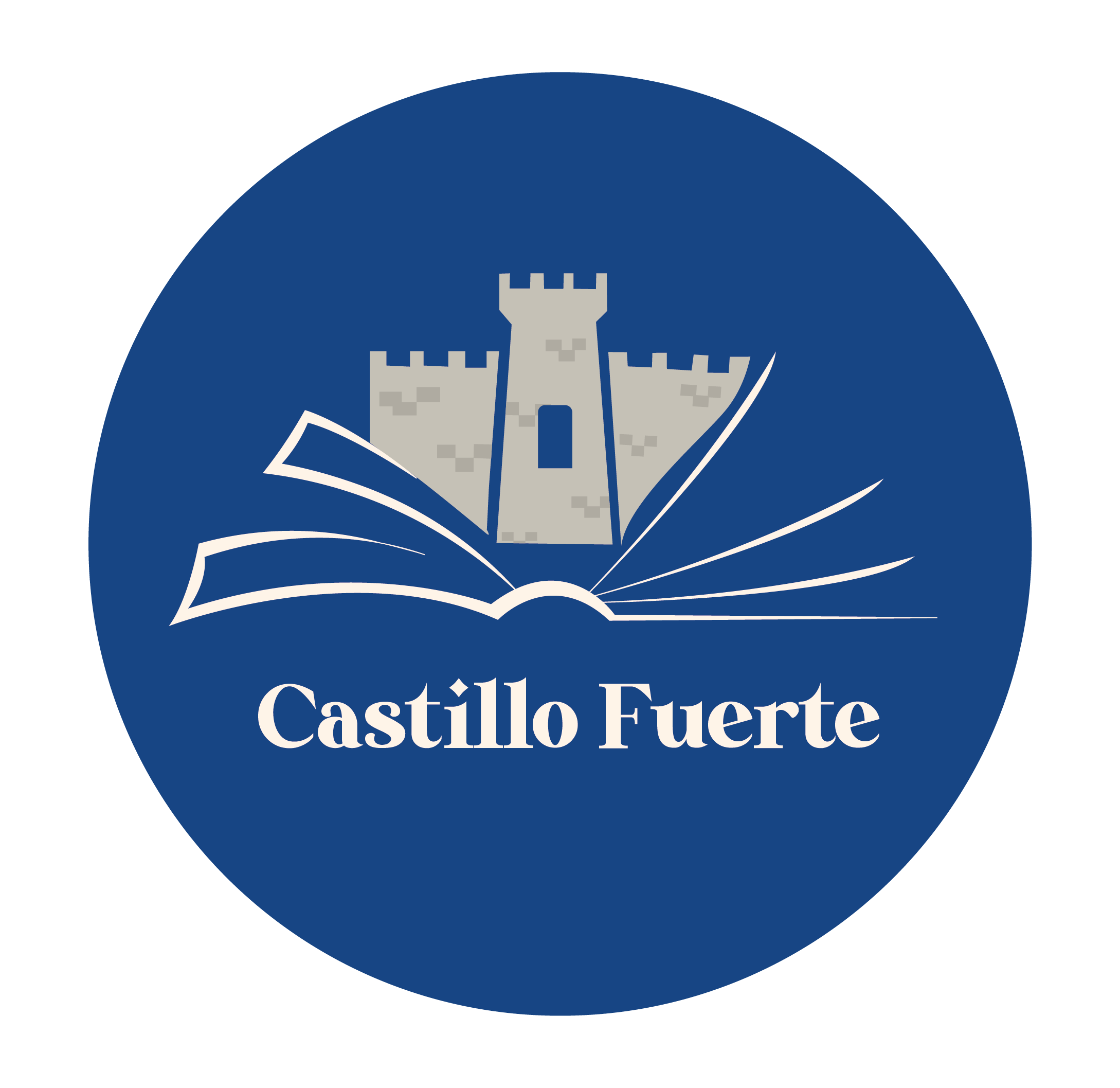 2 REYES
Malo
Malo
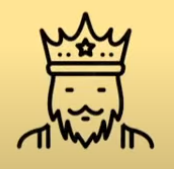 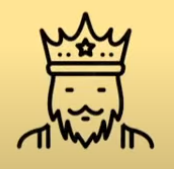 Su Hijo
Golpe De Estado
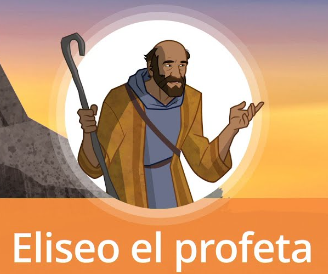 Jehú
Joram
(9:13-10:36)
(3:1 –9:26)
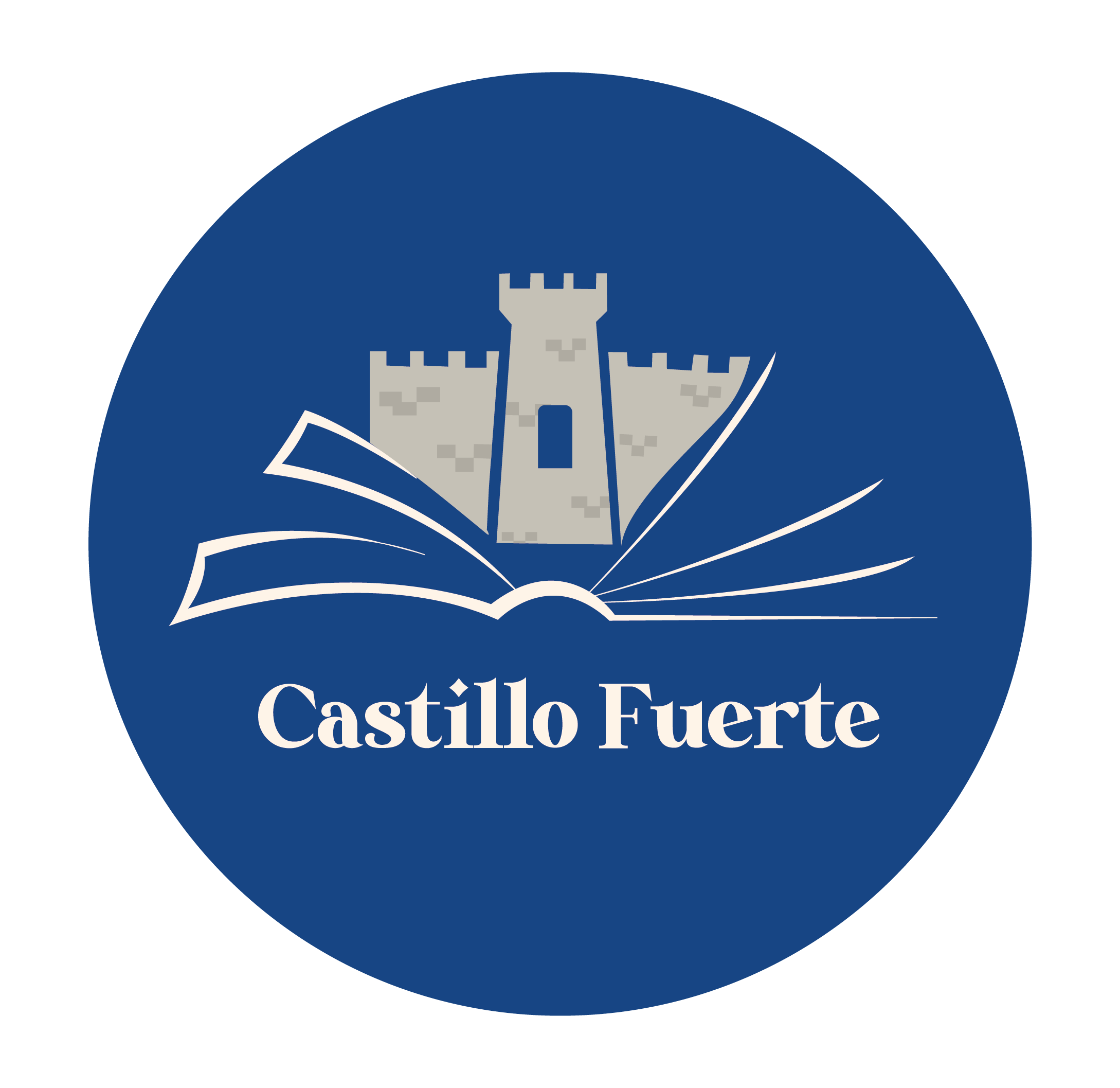 Malo
Malo
Malo
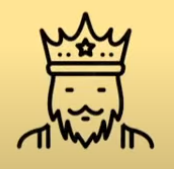 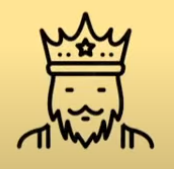 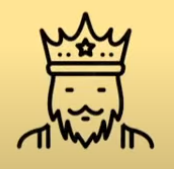 Su Hijo
Su Hijo
Su Hijo
Jeroboam II
Joacaz
Joás
(14:23-29)
(13:1-9)
(13:10-13)
2 REYES
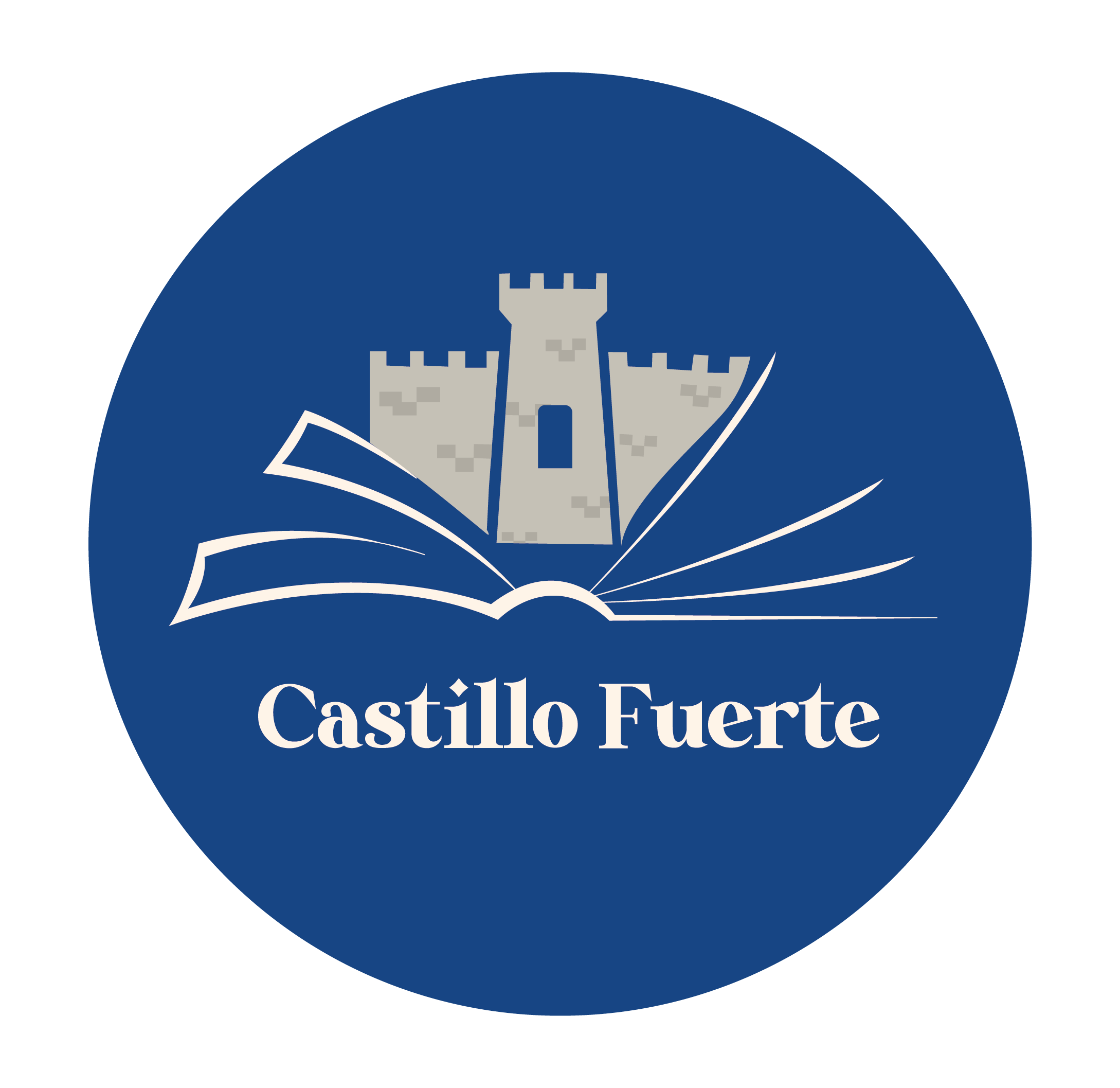 Malo
Malo
Malo
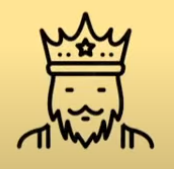 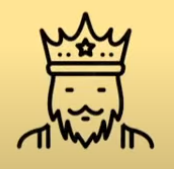 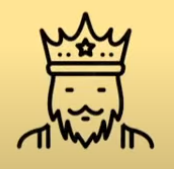 Golpe De Estado
Golpe De Estado
Su Hijo
Jeroboam II
Salum
Zacarías
(15:13-15)
(15:16-22)
(13:1-9)
2 REYES
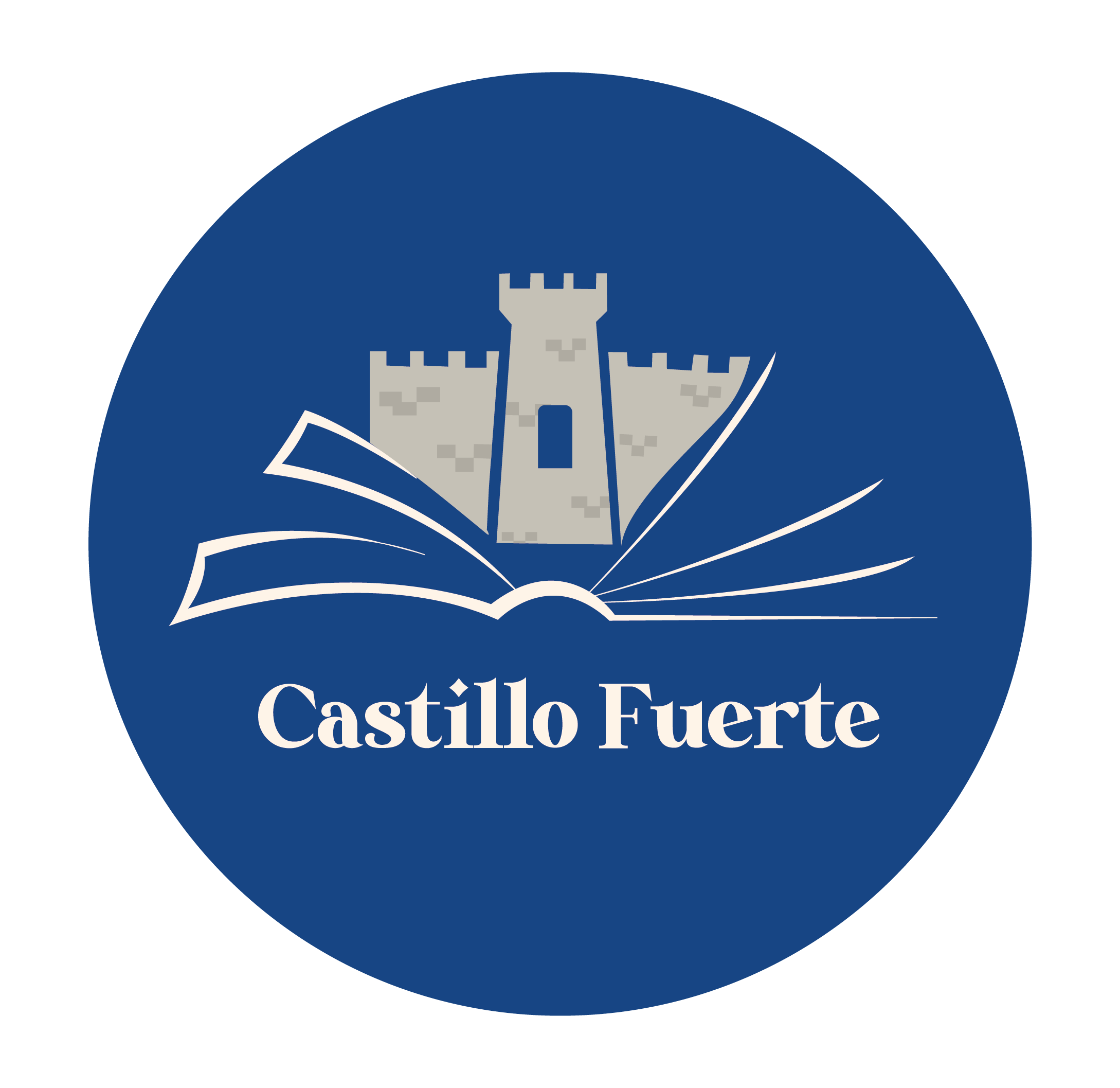 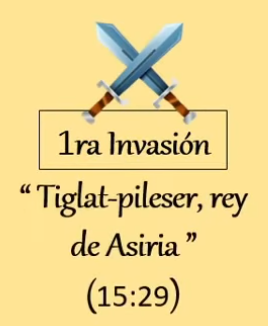 Malo
Malo
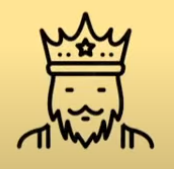 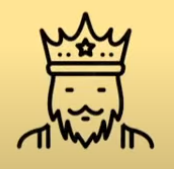 Golpe De Estado
Golpe De Estado
Su Hijo
Peka
Pekaía
(15:27-31)
(15:23-26)
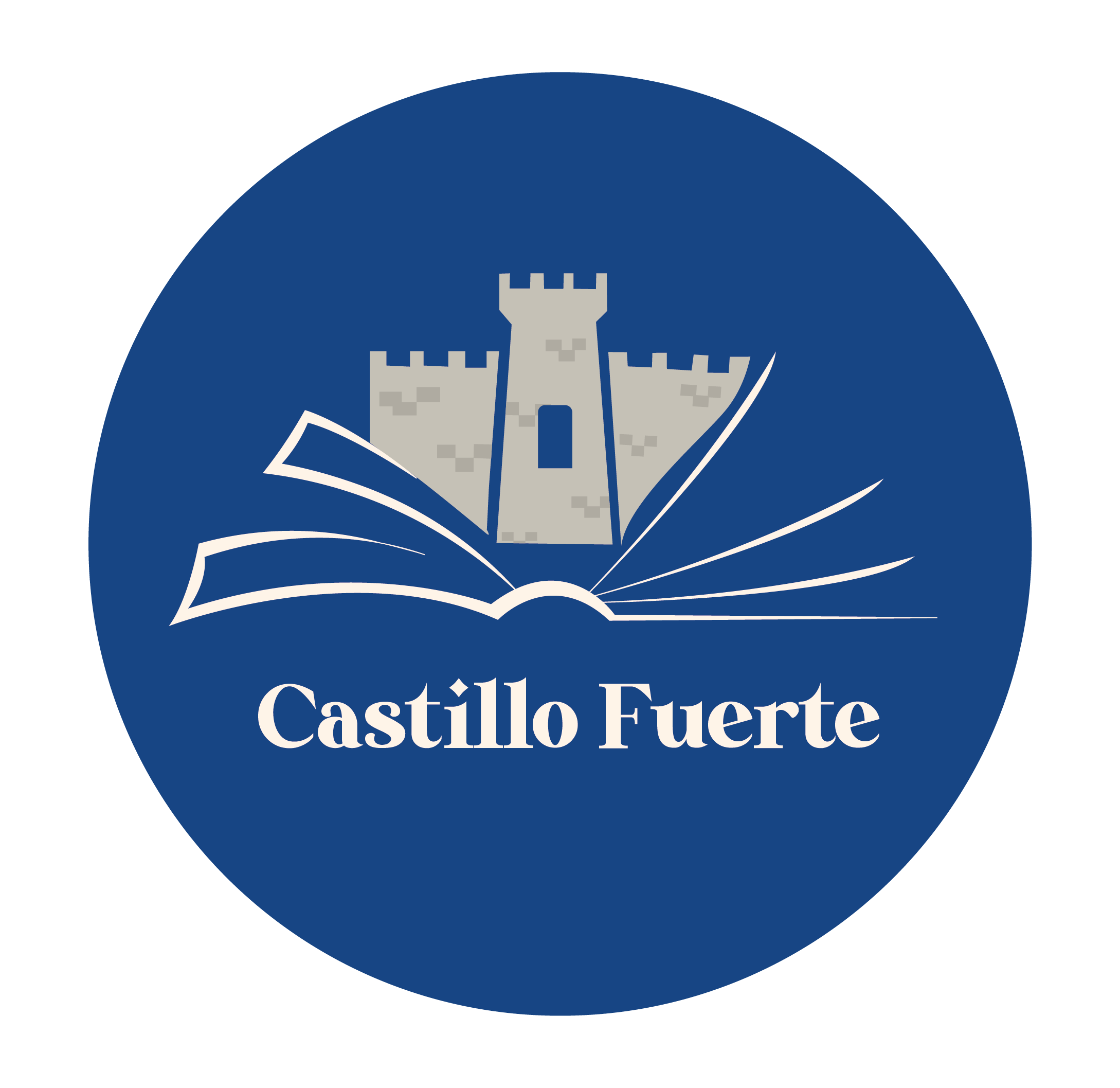 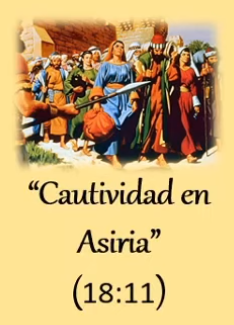 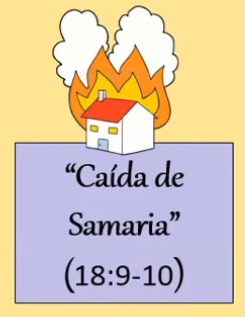 Malo
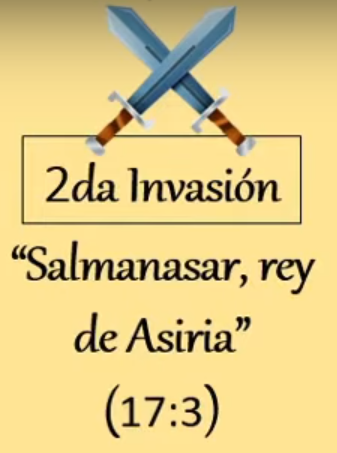 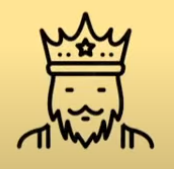 Golpe De Estado
Oseas
(15:23-26)
Oseas llevado a la cárcel
2 REYES
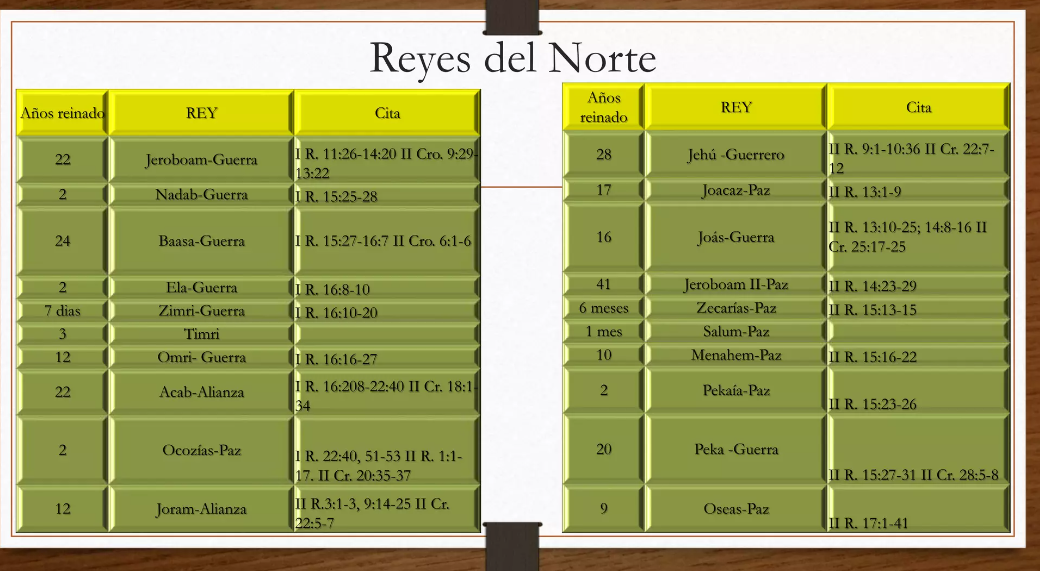 Título de la presentación
30
3/9/20XX
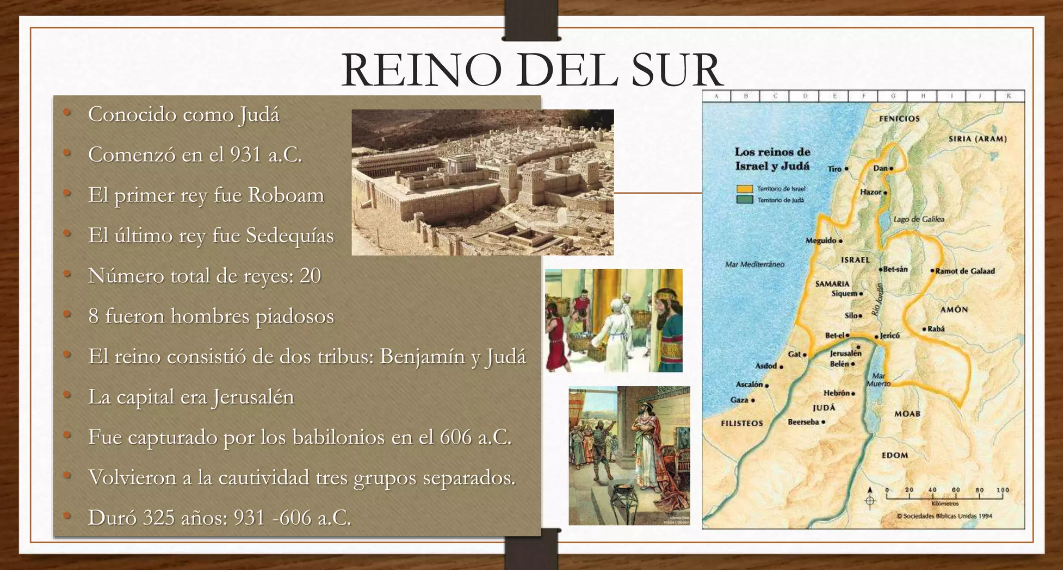 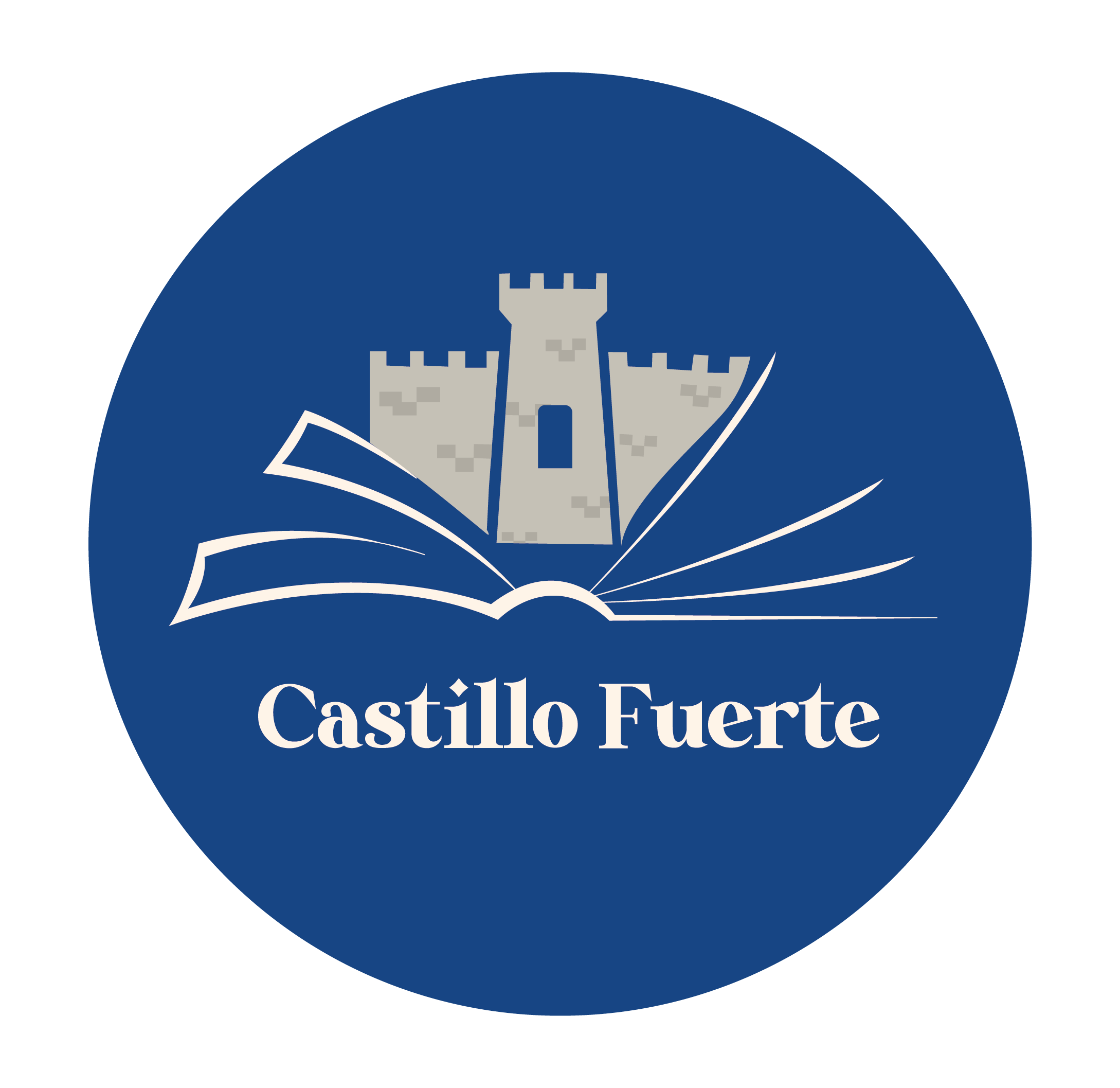 Título de la presentación
31
3/9/20XX
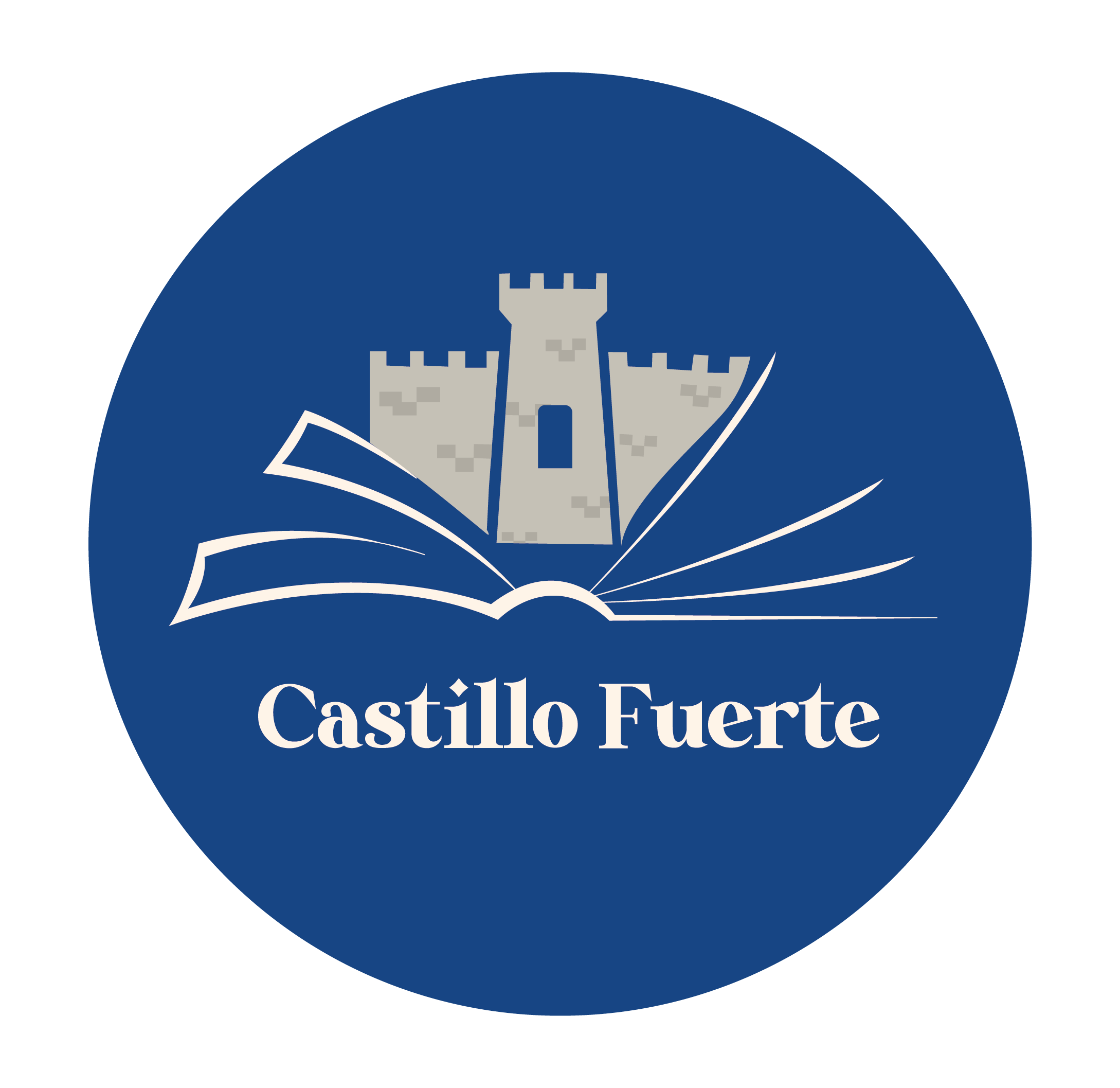 Reino Del Norte (Israel)
Malo
Capital: Samaria
LOS REYES DE ISRAEL
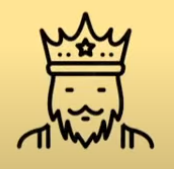 1 REYES 12 – 2 REYES 25
Jeroboam I
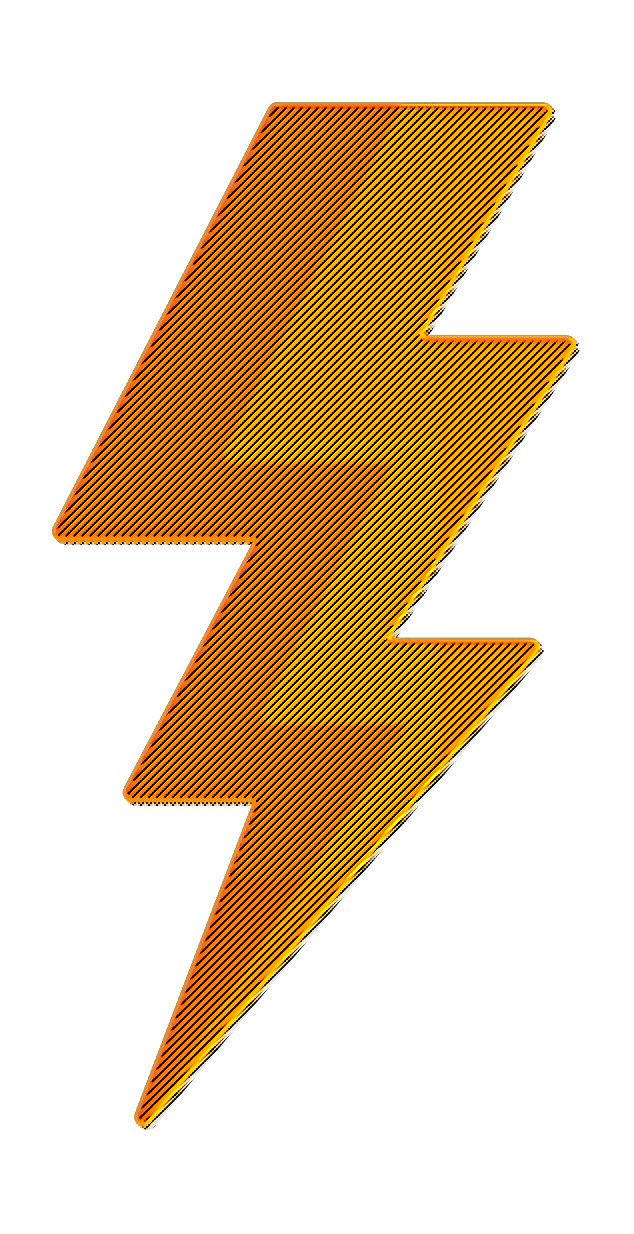 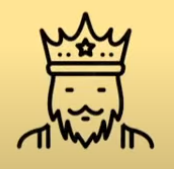 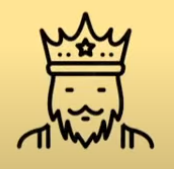 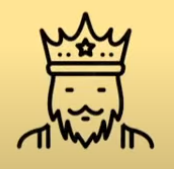 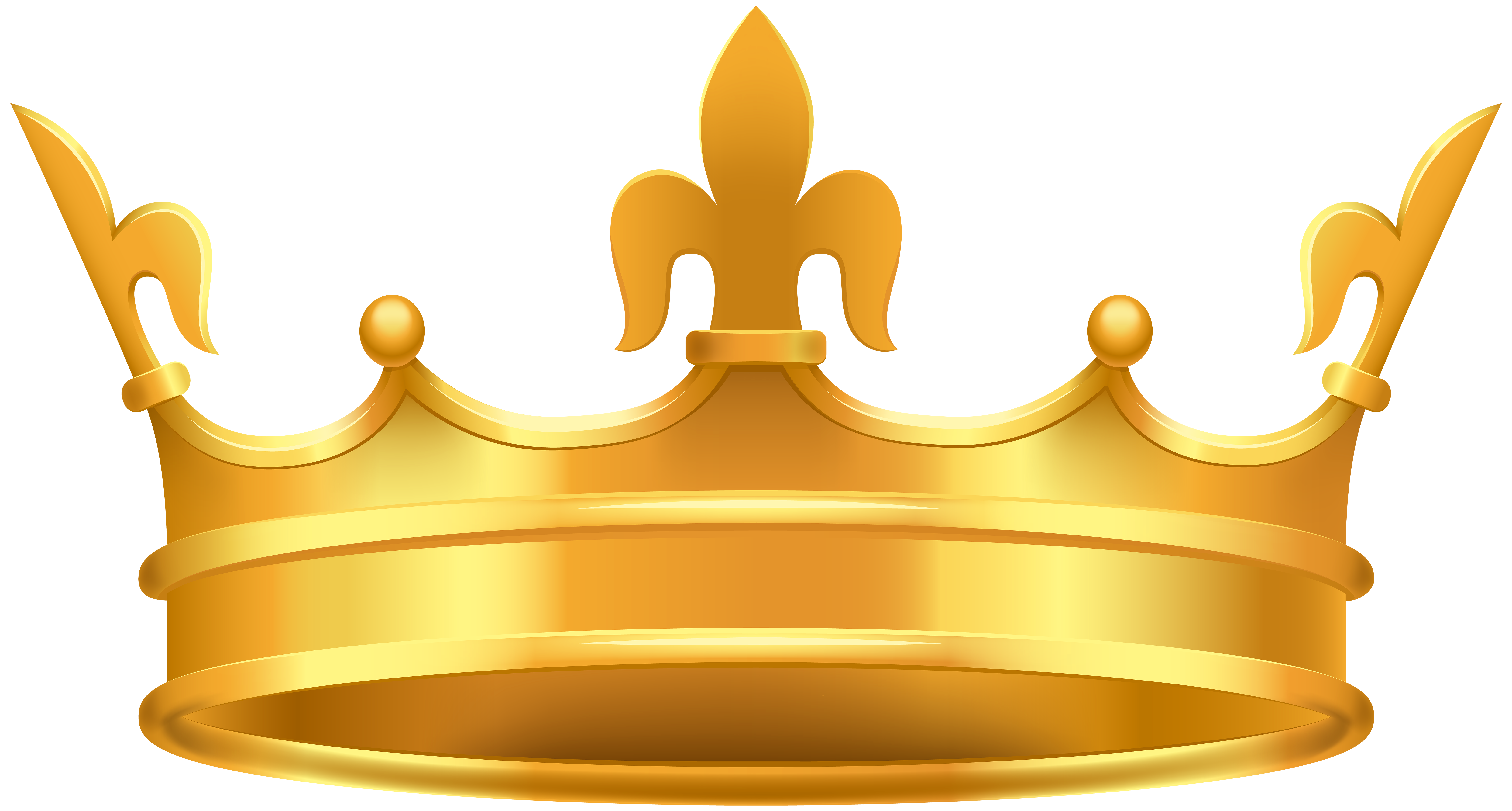 (12:2 – 14:20)
1 Reyes
Malo
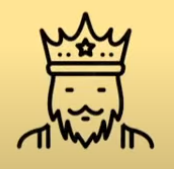 Salomón
David
Saul
Reino Del Sur (Judá)
Roboam
Capital: Jerusalén
(14:21-31)
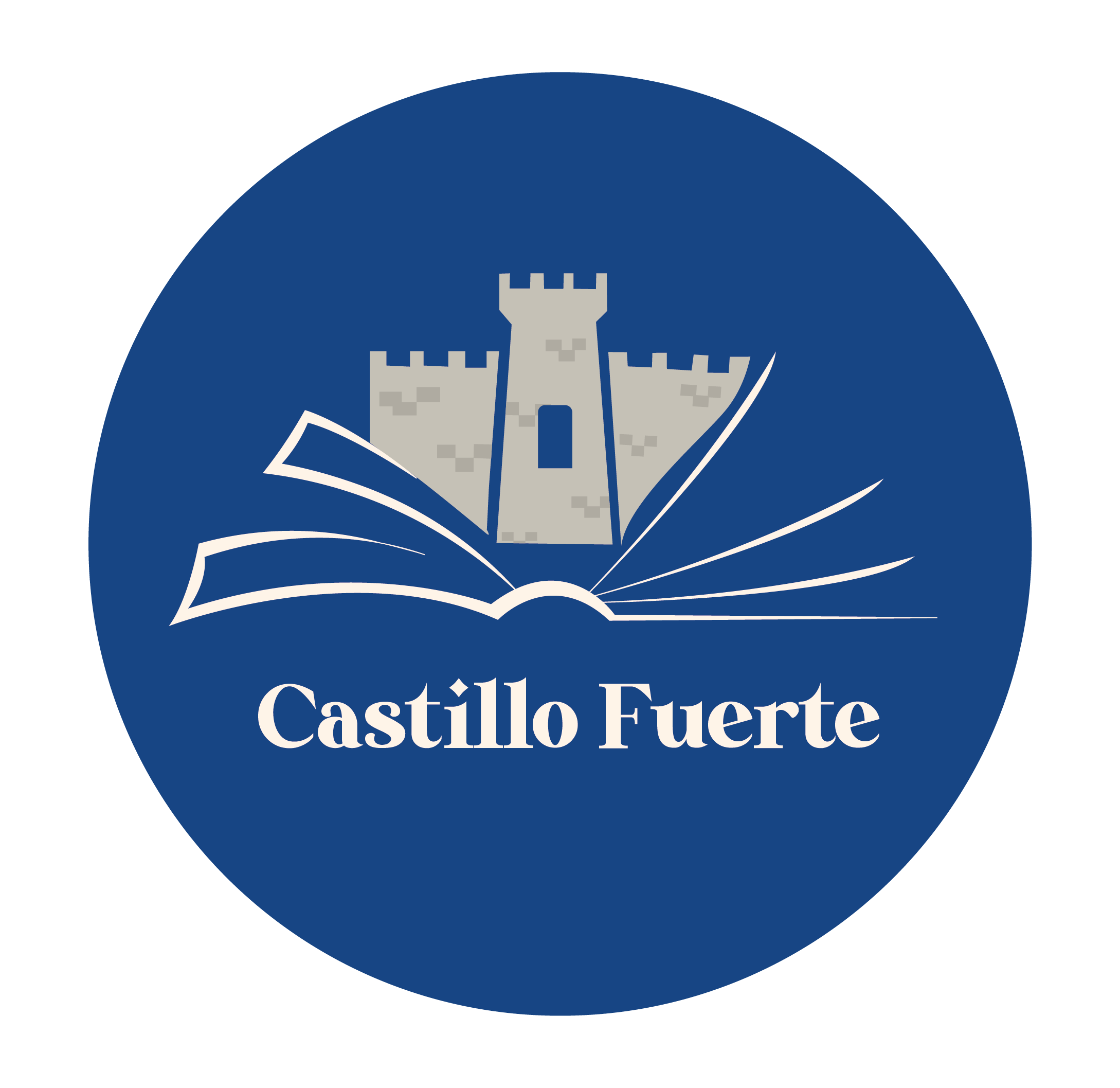 Malo
Malo
Malo
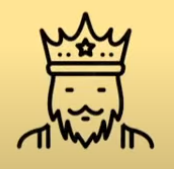 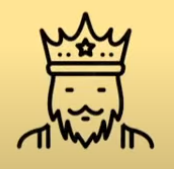 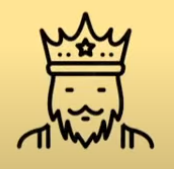 Su Hijo
Su Hijo
Golpe De Estado
Ela
Baasa
Nadab
(16:8-14)
(15:33-16:7)
(15:25 –31)
Bueno
Malo
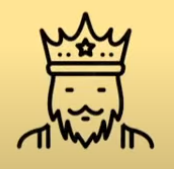 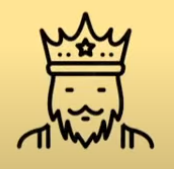 Su Hijo
Su Hijo
Abiam “Abias”
Asa
(15:1-8)
(15:9-24)
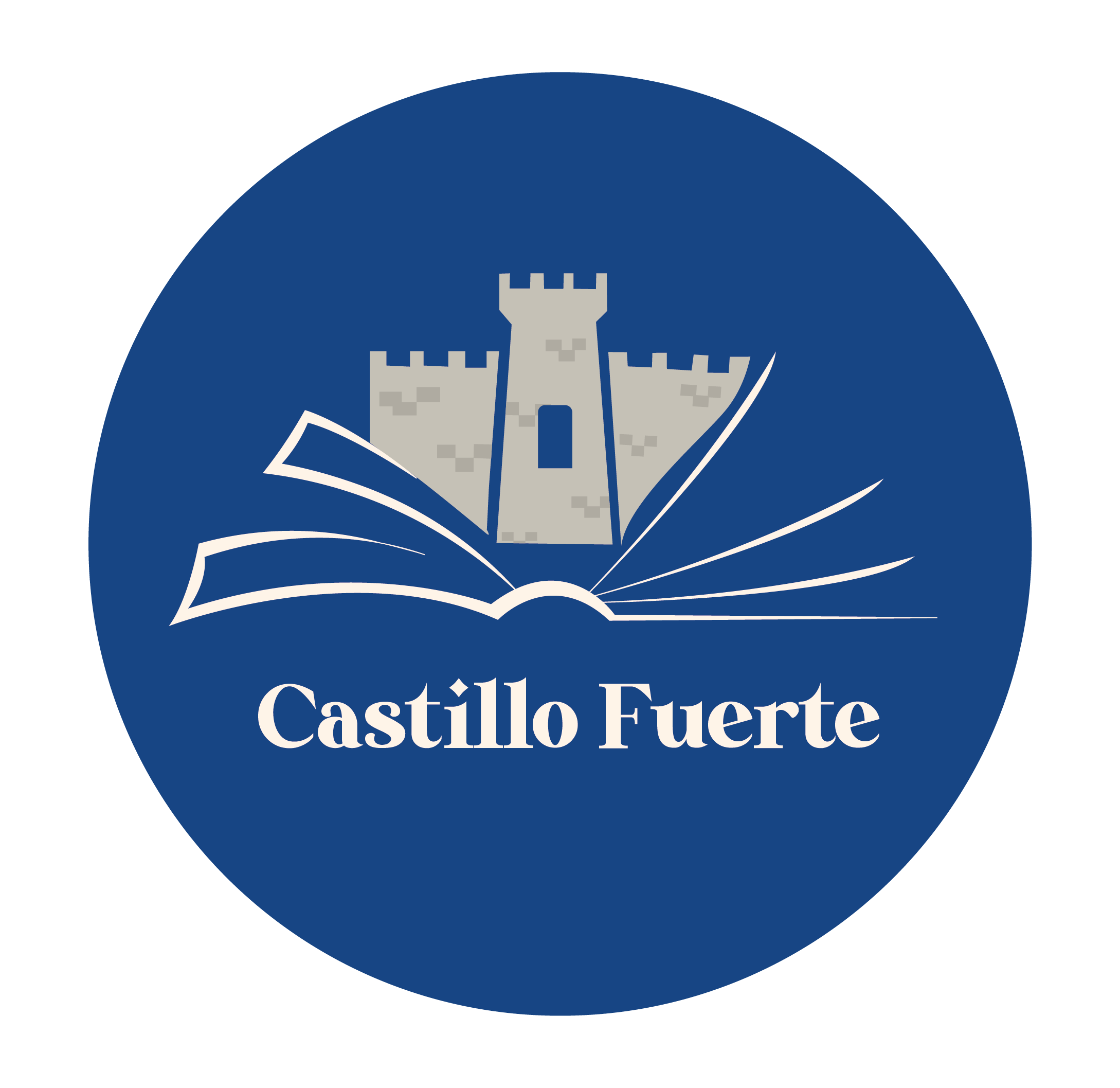 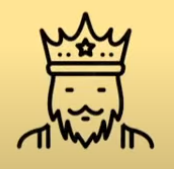 Malo
Malo
Omri
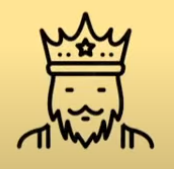 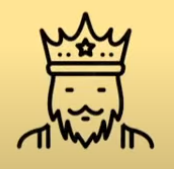 Golpe De Estado
Golpe De Estado
(16:21-22)
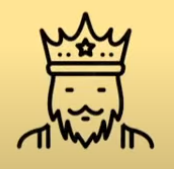 Omri
Zimri
Tibni
(16:15-20)
(16:23-28)
Bueno
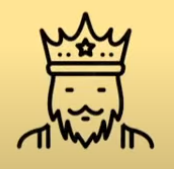 Asa
(15:9-24)
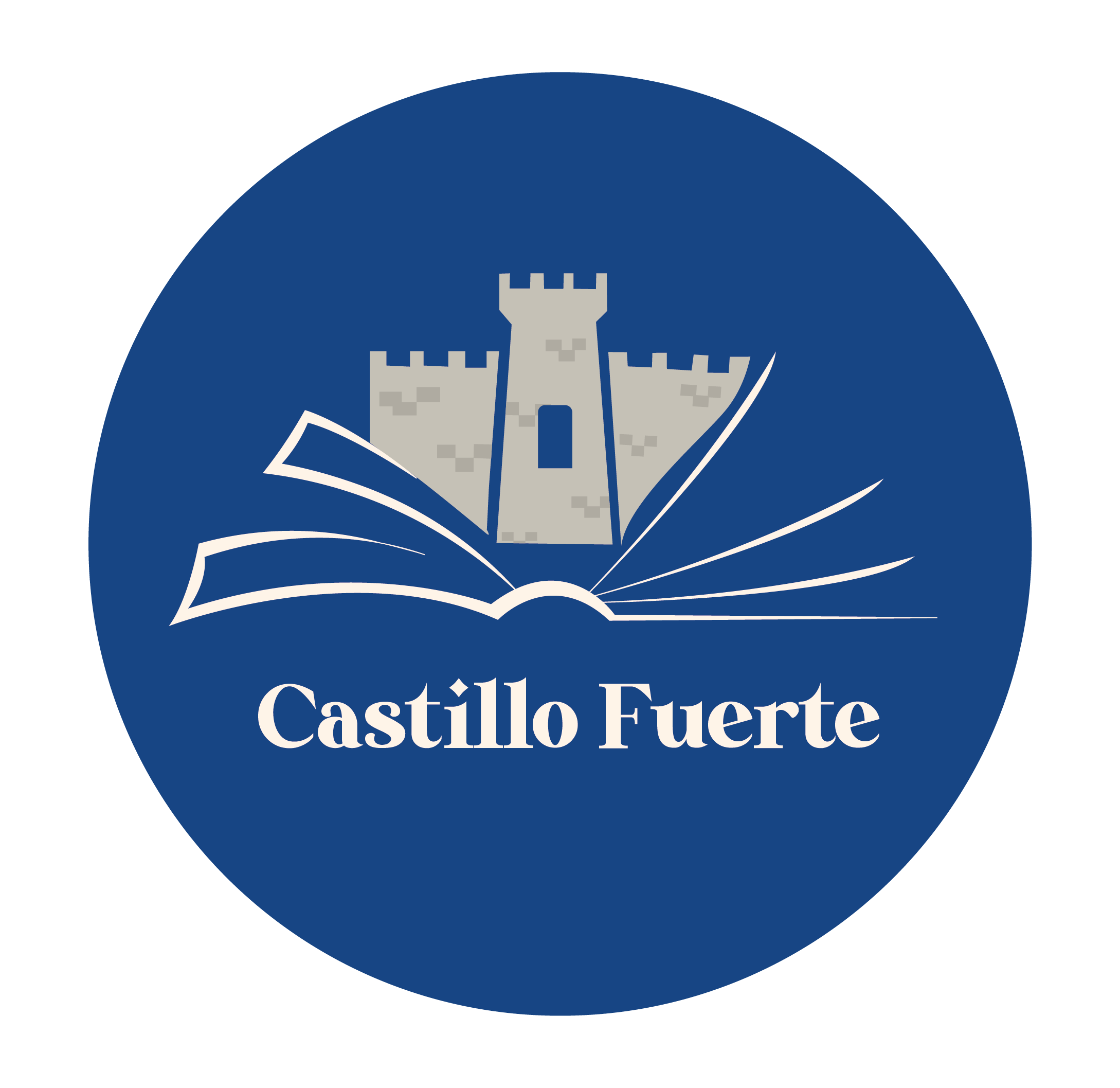 Malo
Malo
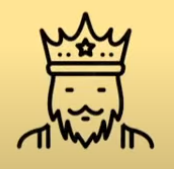 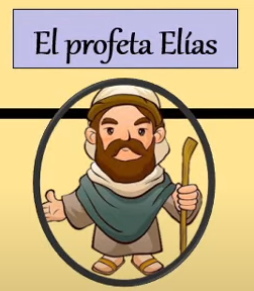 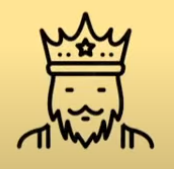 Su Hijo
Su Hijo
Ocozías
Acab
(22:51- 2R. 1:18)
(16:29-22:40)
2 REYES
Bueno
Rey Ocozias no tenia hijos por lo que el otro hijo de Acab pasa ser rey.
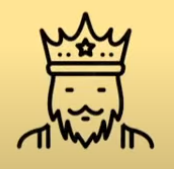 Su Hijo
Josafat
(22:41-50)
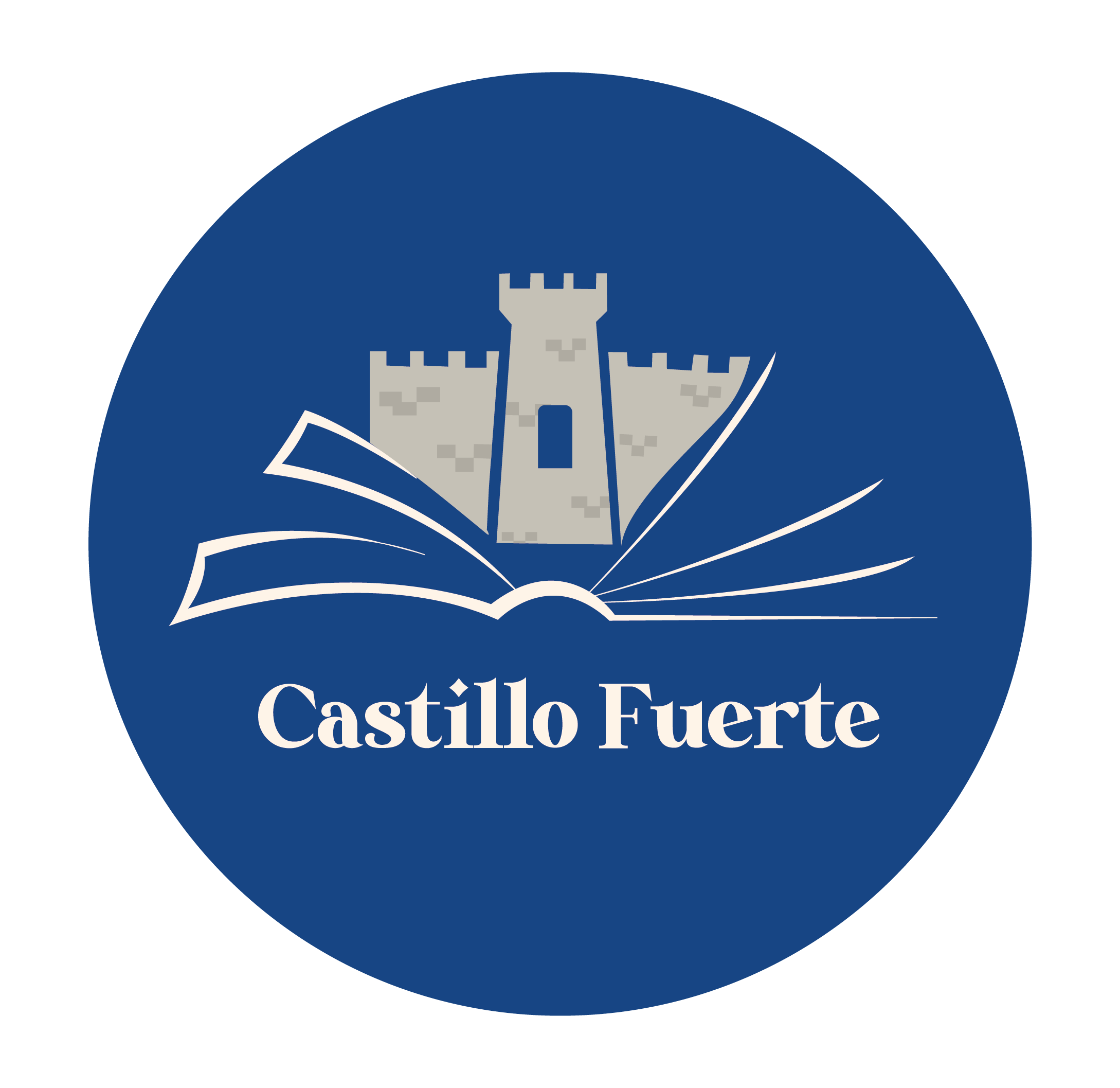 2 REYES
Malo
Malo
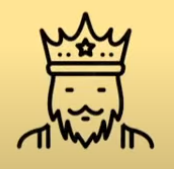 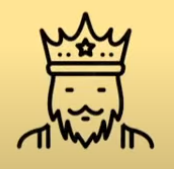 Su Hijo
Golpe De Estado
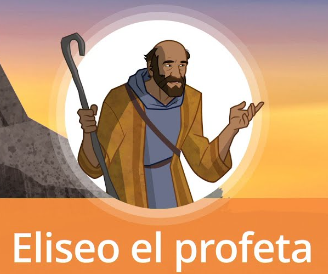 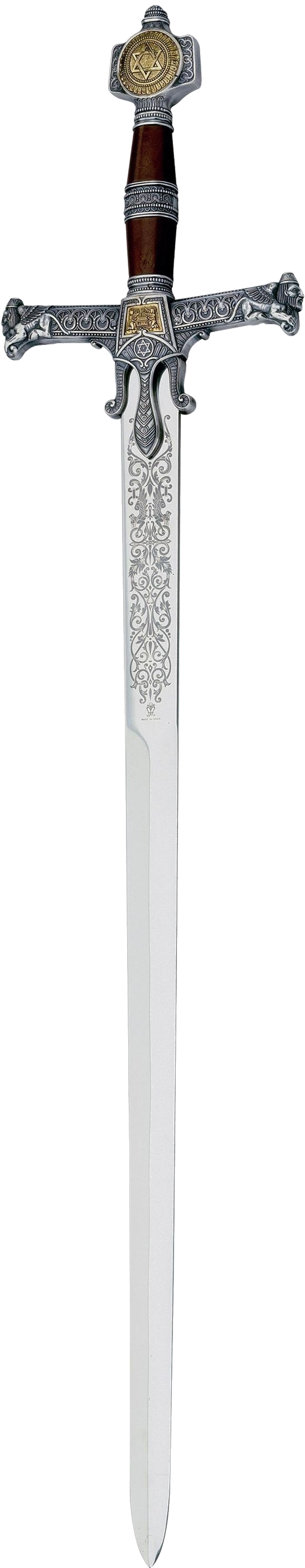 Jehú
Joram
(9:13-10:36)
(3:1 –9:26)
Mala
Malo
Malo
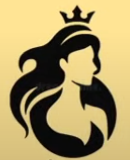 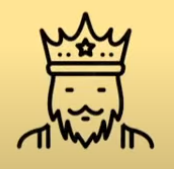 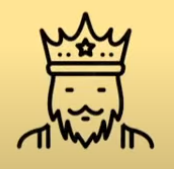 “Esposa De Joram”
Su Hijo
Su Hijo
Ocozías
Joram
Atalía
(8:25-9:28)
(8:16-24)
(11:1-20)
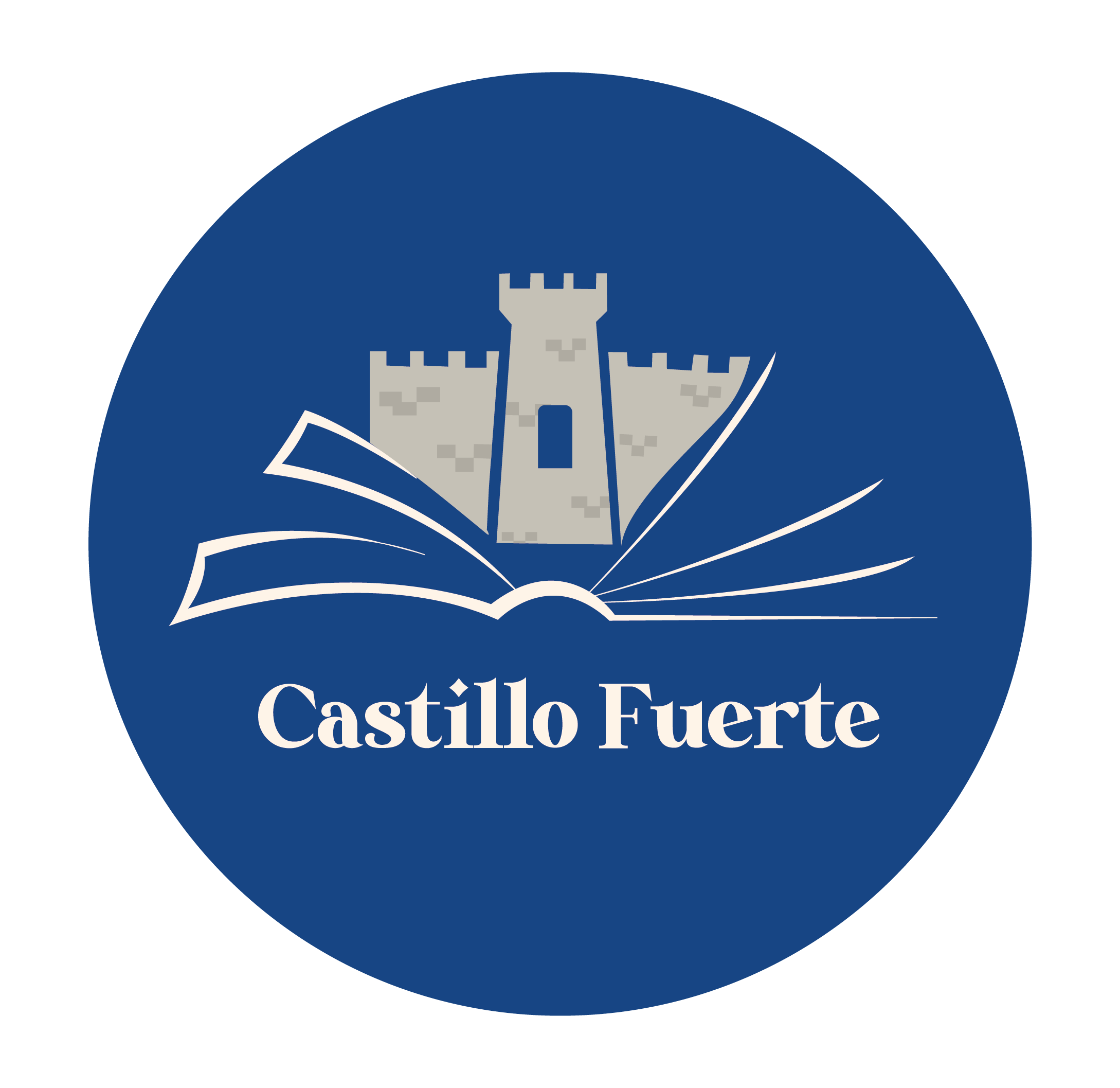 Malo
Malo
Malo
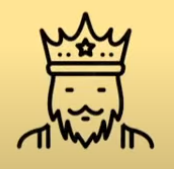 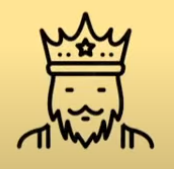 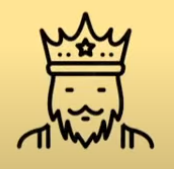 Su Hijo
Su Hijo
Su Hijo
Jeroboam II
Joacaz
Joás
2 REYES
(14:23-29)
(13:1-9)
(13:10-13)
Bueno
Bueno
Bueno
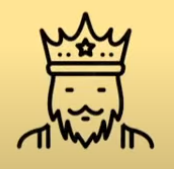 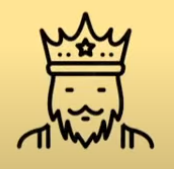 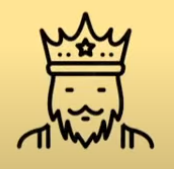 Hijo de Ocozías
Su Hijo
Su Hijo
Amasías
Joas
Azarías “Uzías”
(14:1-20)
(12:1-21)
(15:1-7)
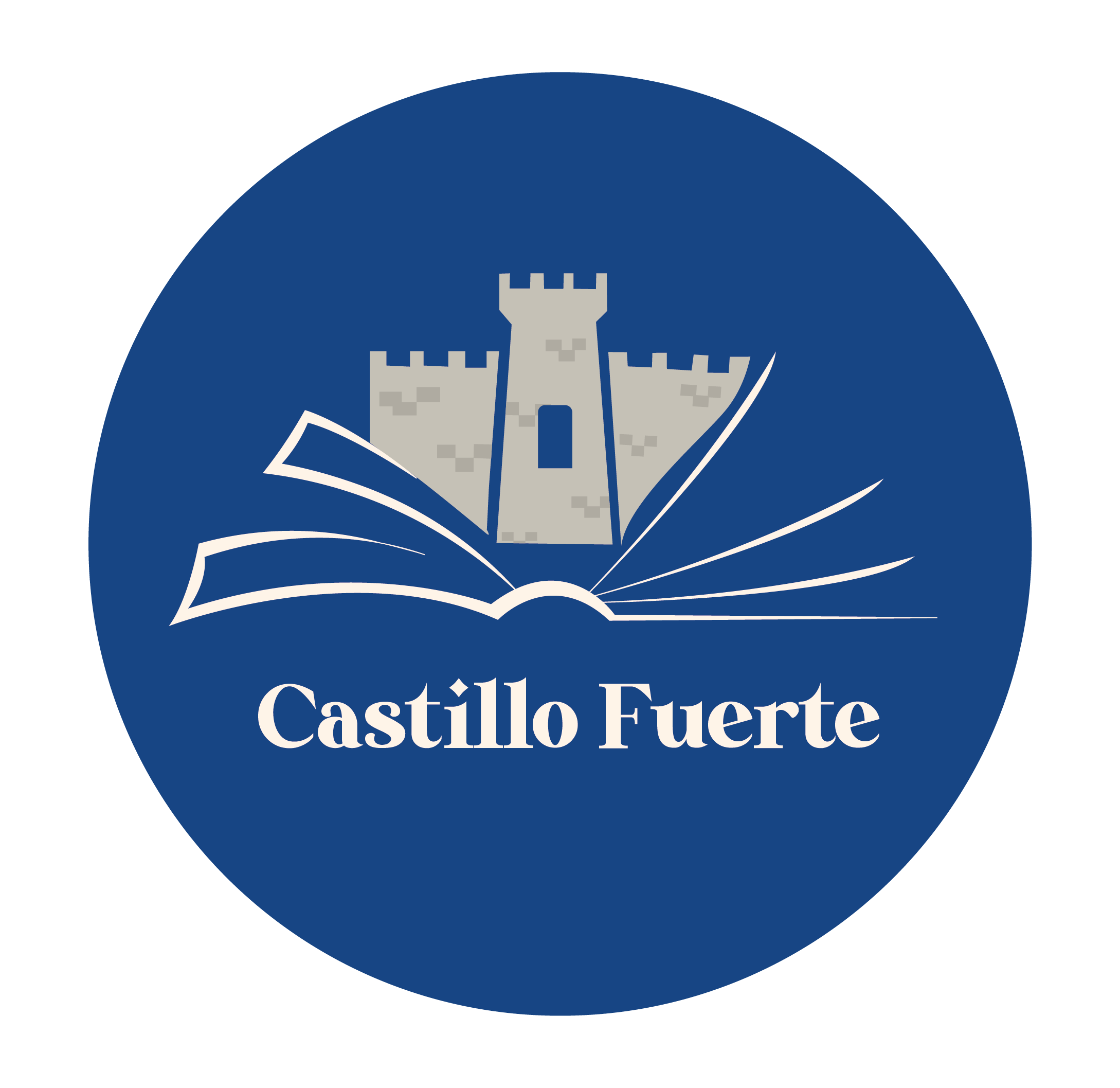 Malo
Malo
Malo
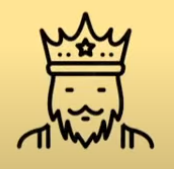 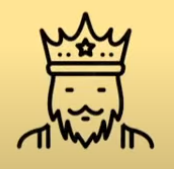 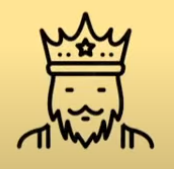 Golpe De Estado
Golpe De Estado
Su Hijo
Jeroboam II
Salum
Zacarías
(15:13-15)
(15:16-22)
(13:1-9)
2 REYES
Bueno
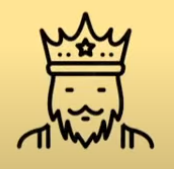 Azarías “Uzías”
(15:1-7)
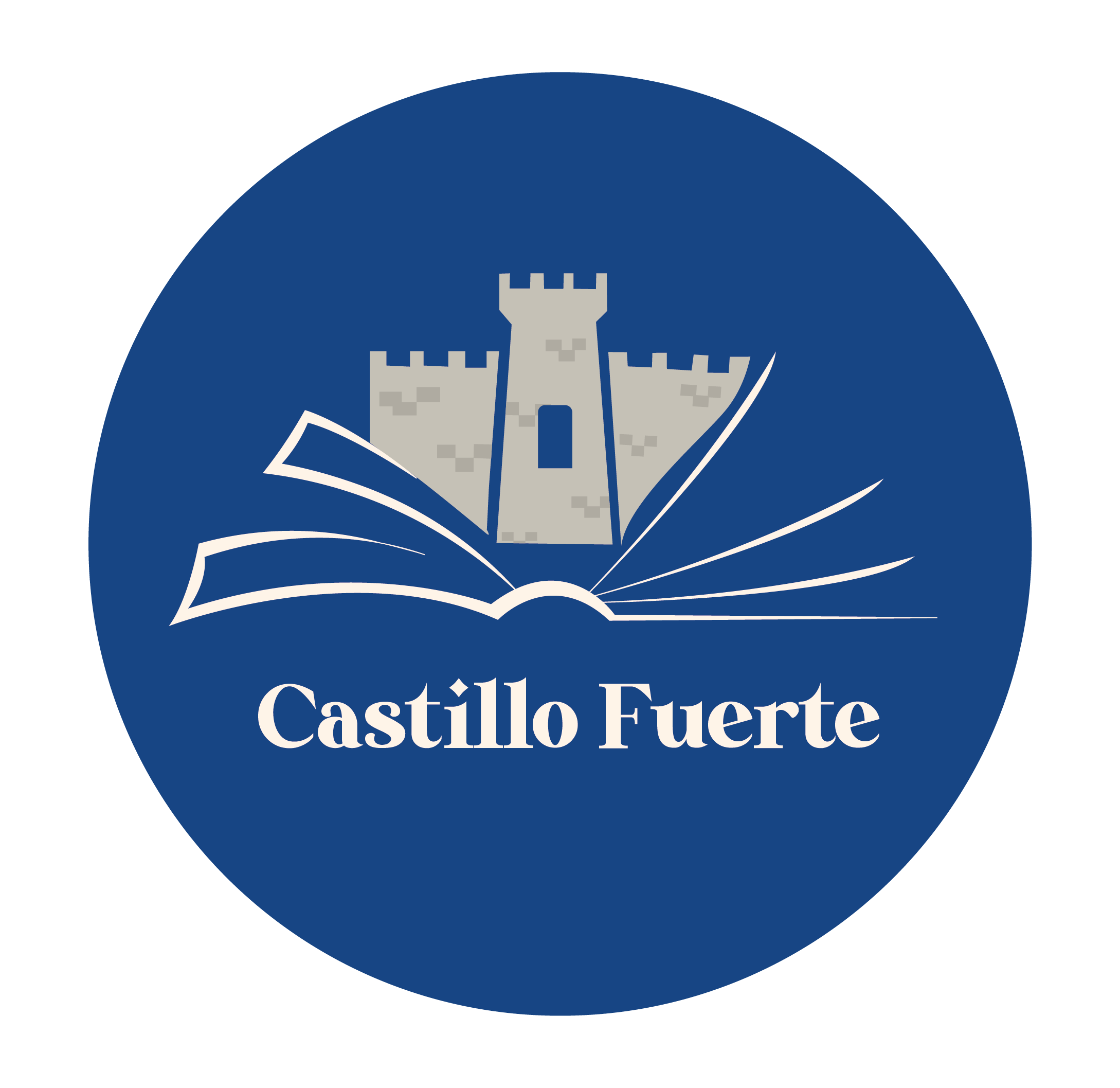 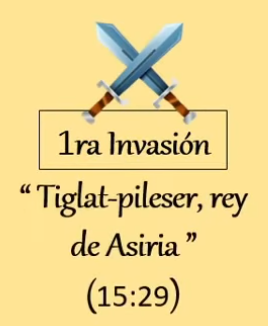 Malo
Malo
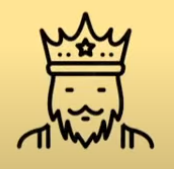 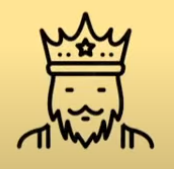 Golpe De Estado
Golpe De Estado
Su Hijo
Peka
Pekaía
(15:27-31)
(15:23-26)
Bueno
Malo
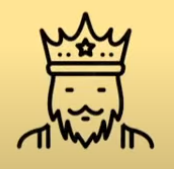 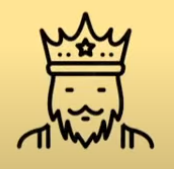 Su Hijo
Su Hijo
Jotam
Acaz
(15:32-38)
(16:1-20)
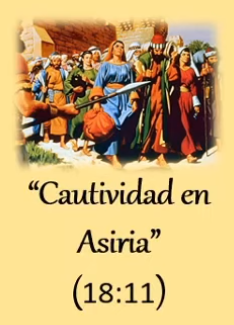 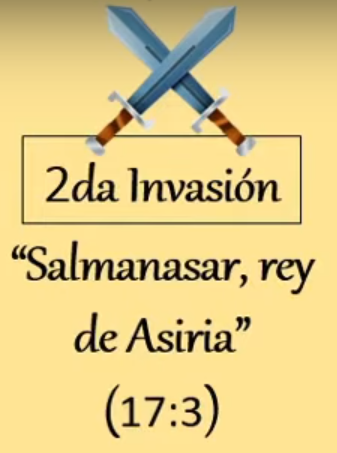 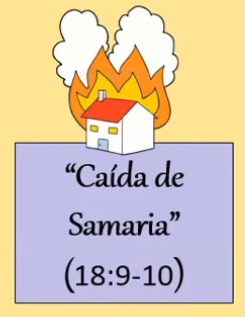 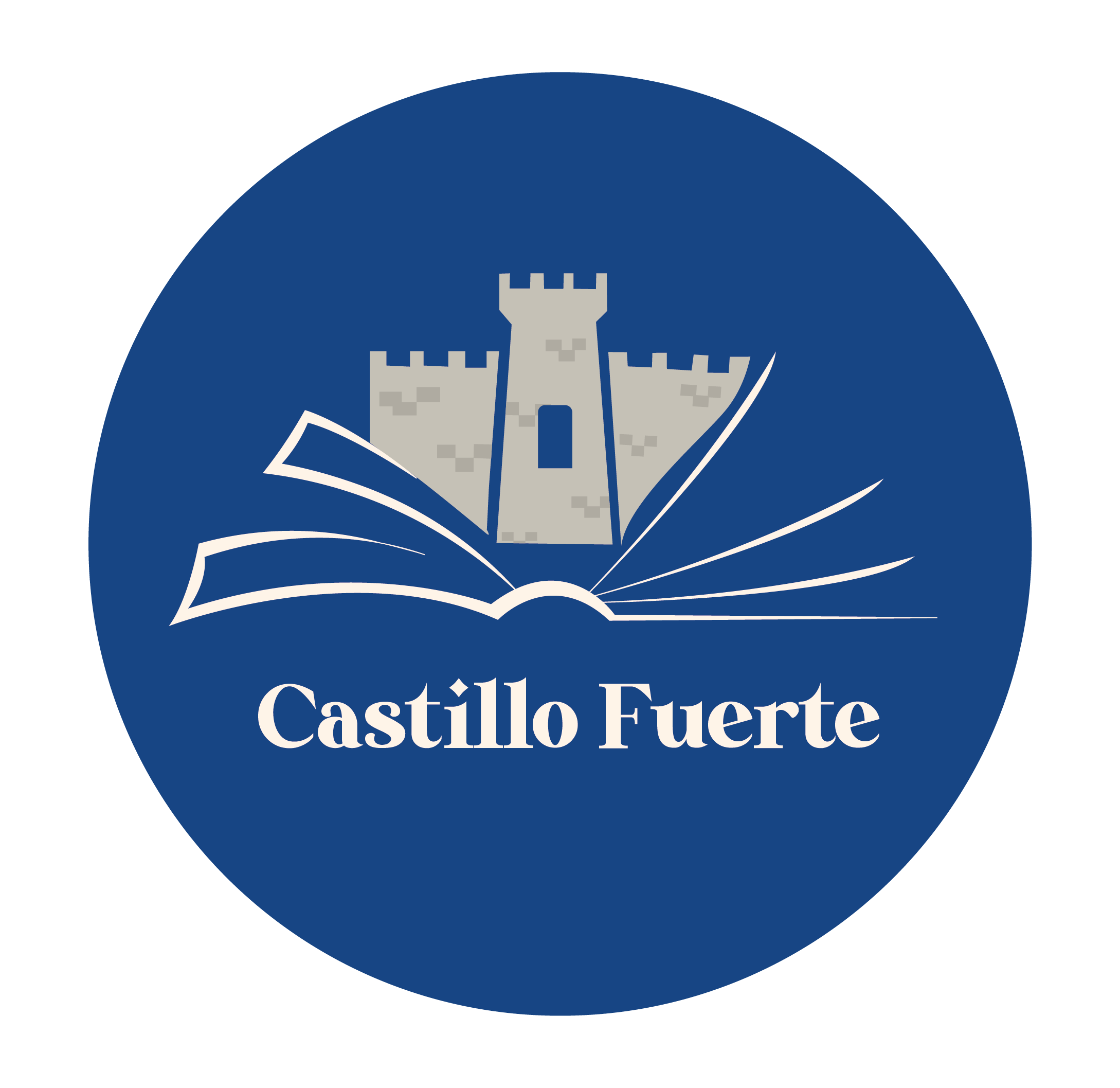 Malo
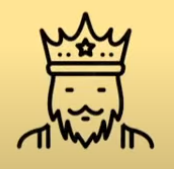 Golpe De Estado
Oseas
Oseas llevado a la cárcel
(15:23-26)
2 REYES
Bueno
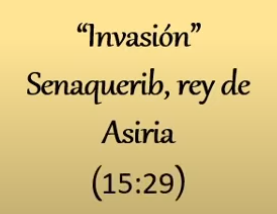 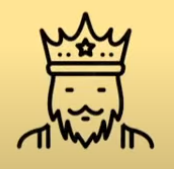 Su Hijo
FRACASO
Ezequías
(18:1-20:21)
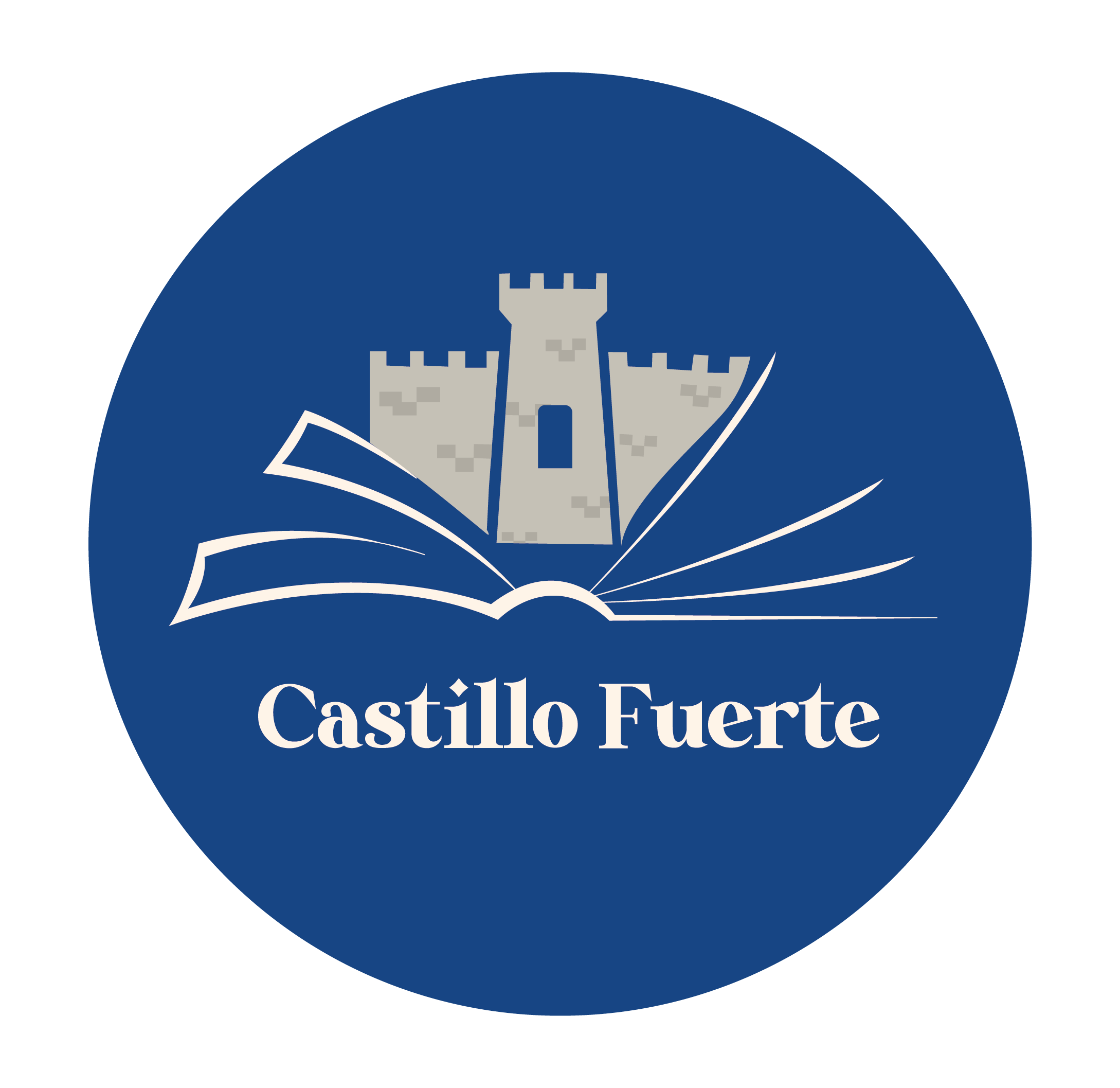 Hallazgo Del Libro De La Ley (22:8)
Destrucción De Toda La idolatría (23:5)
Celebración De La Pascua (23:21)
Bueno
Malo
Malo
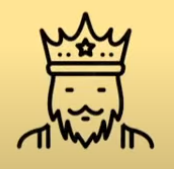 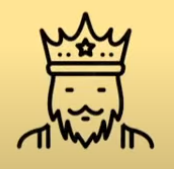 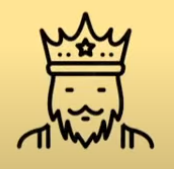 Su Hijo
Su Hijo
Su Hijo
Josías
Manasés
Amón
(22:1-23:30)
(21:1-18)
(21:19-26)
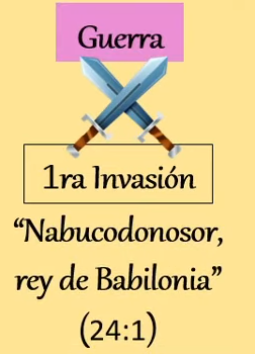 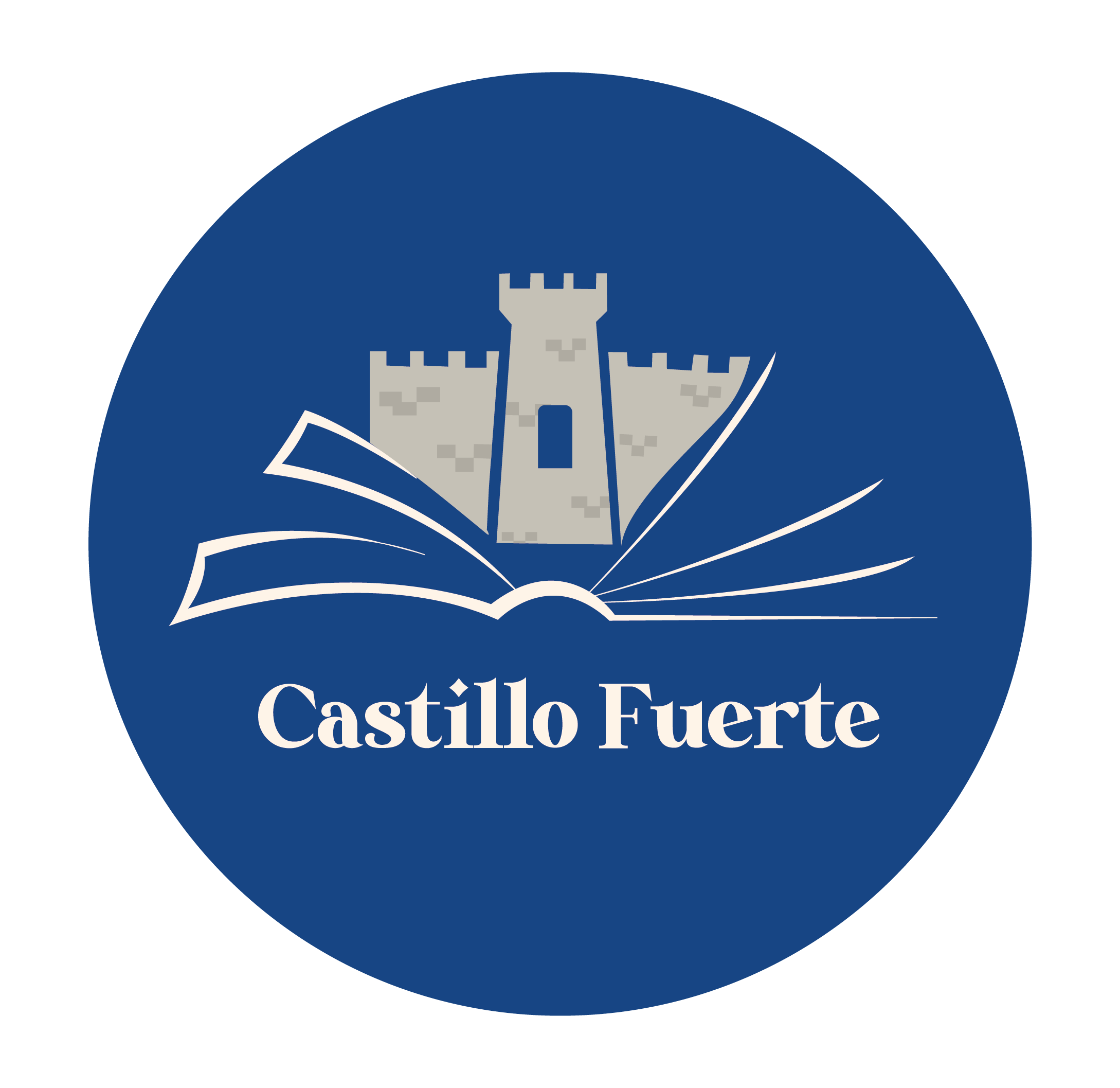 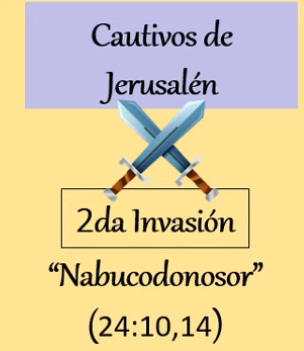 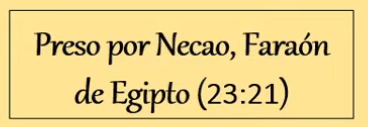 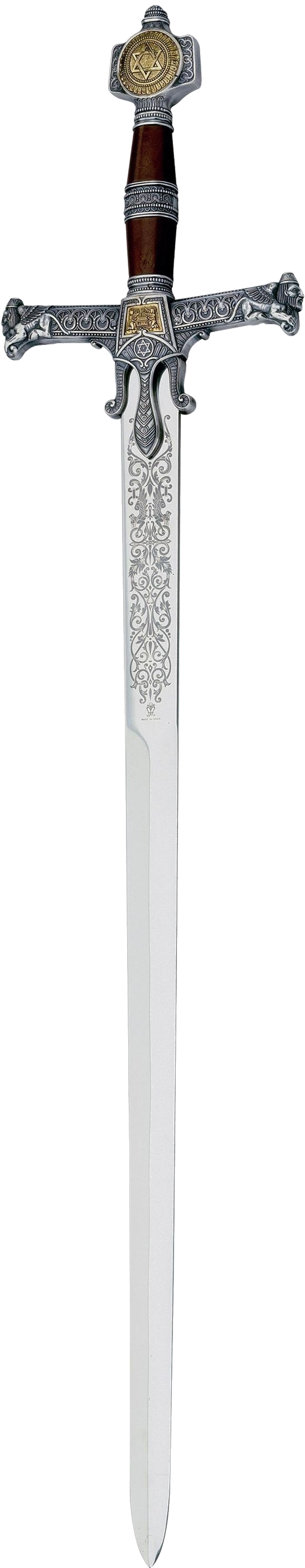 Malo
Malo
Malo
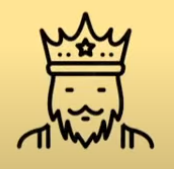 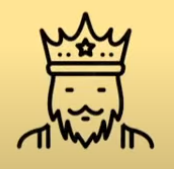 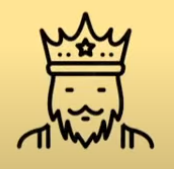 Hijo De Josías
Su Hijo
Su Hijo
Joaquim “Jeconías”
Joacim “Eliaquim”
Joacaz
(24:8-17)
(21:19-26)
(23:31-33)
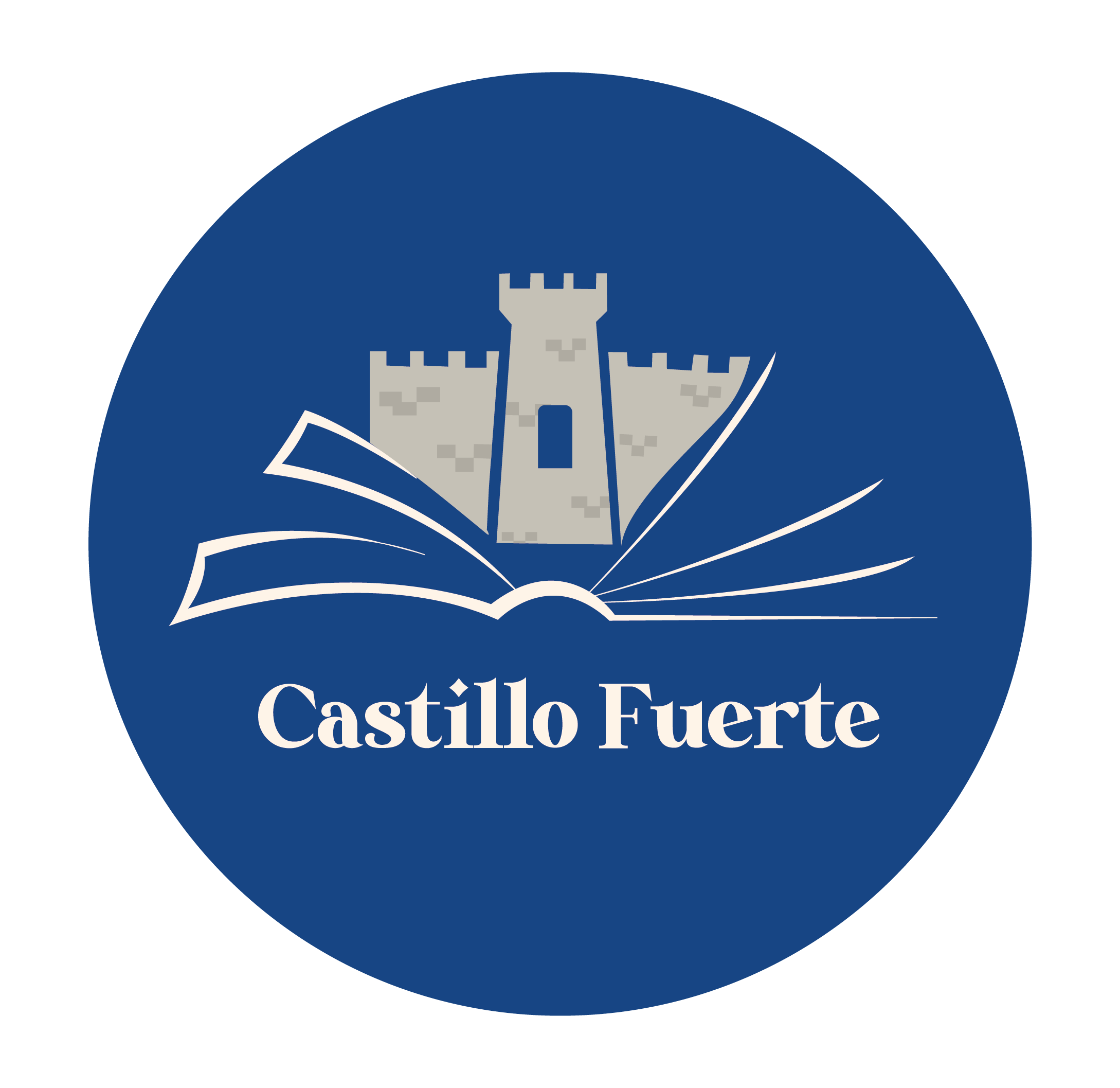 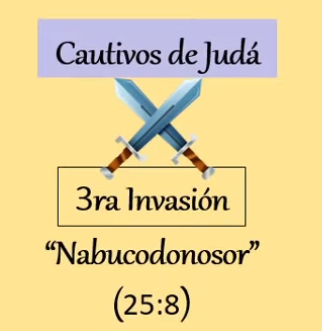 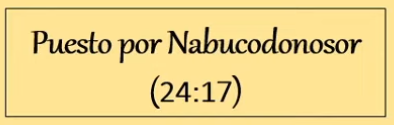 Malo
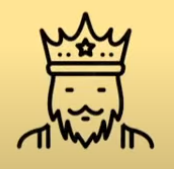 Templo Destruido (25:9)
Tío De Joaquim
Un grupo Huye A Egipto (25:26)
Joaquim Es Liberado (25:27)
Sedequías “Matanías”
(24:18-25:7)
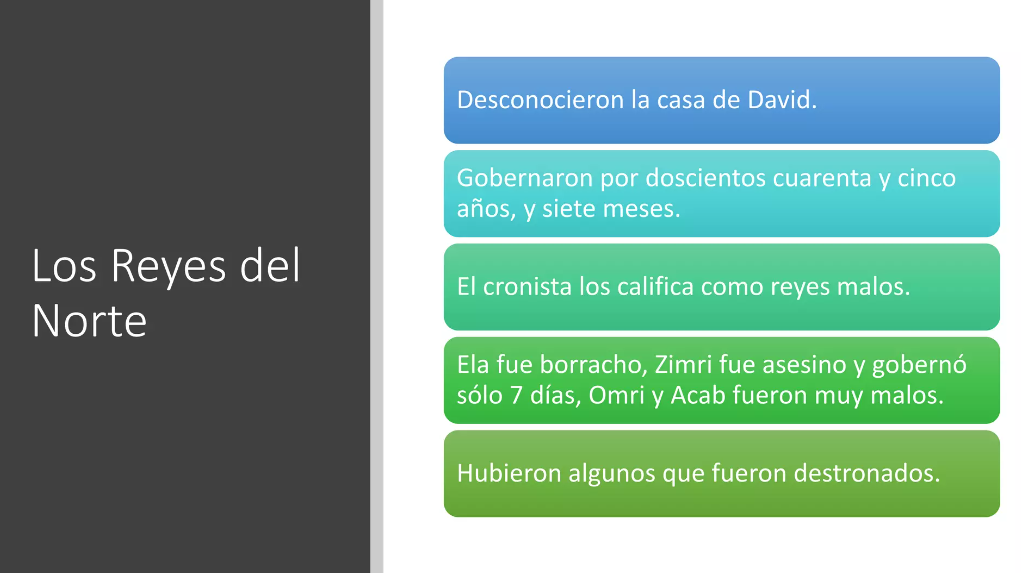 Título de la presentación
44
3/9/20XX
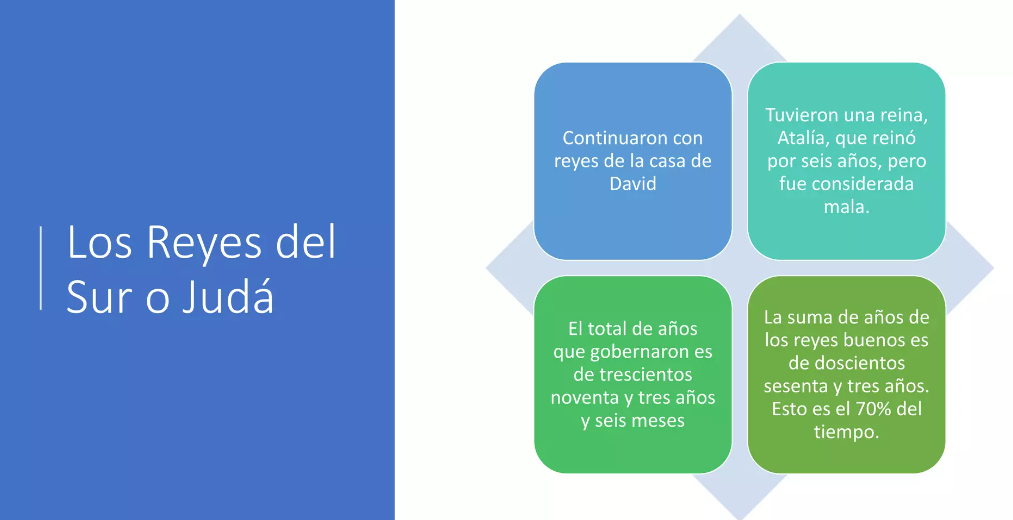 Título de la presentación
45
3/9/20XX
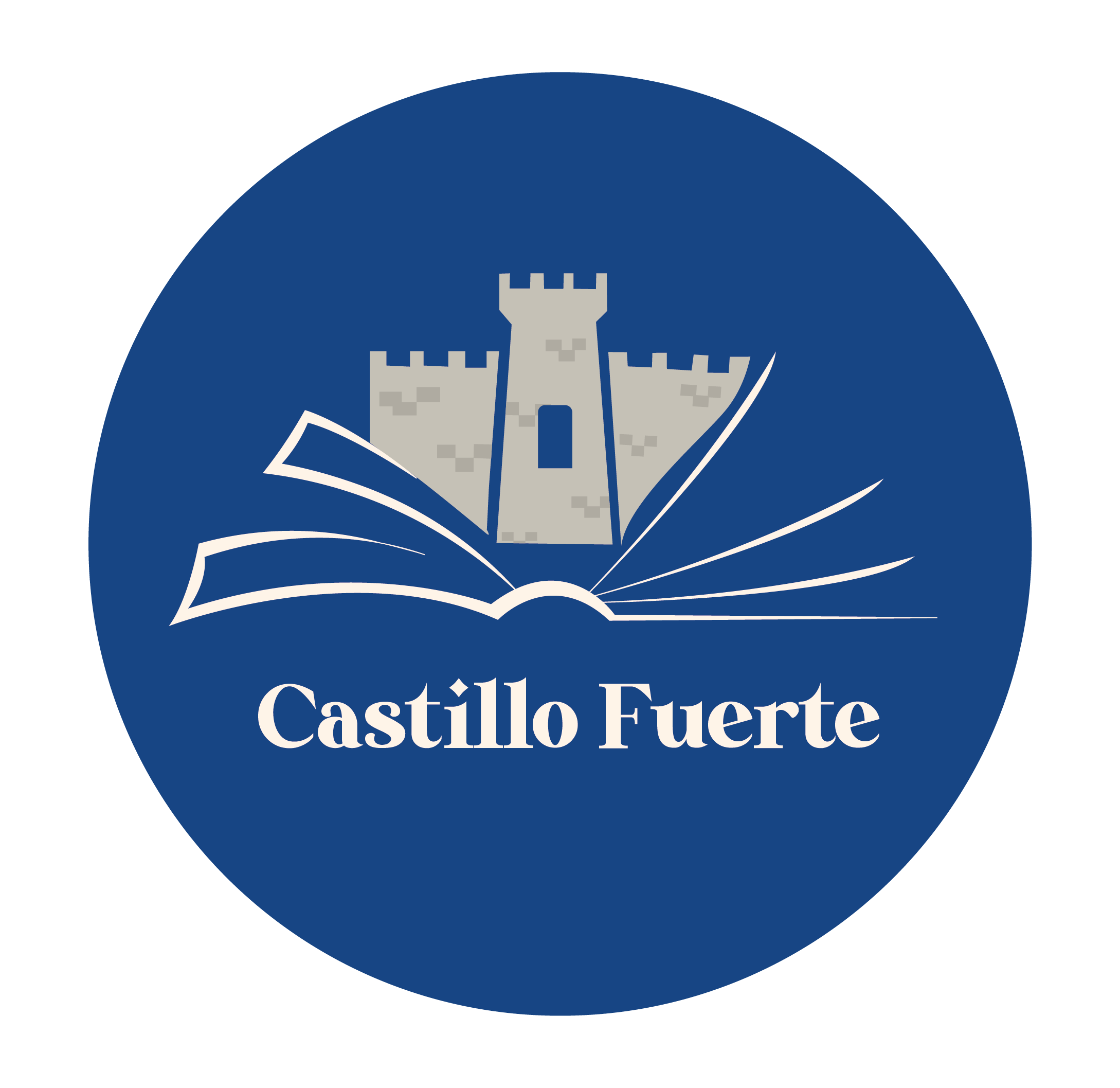 ¿Qué es un profeta?
Un hombre utilizado por Dios, quien recibe de manera directa un mensaje de parte de Dios para que este hombre sea el encargado de predicar ese mensaje al pueblo.
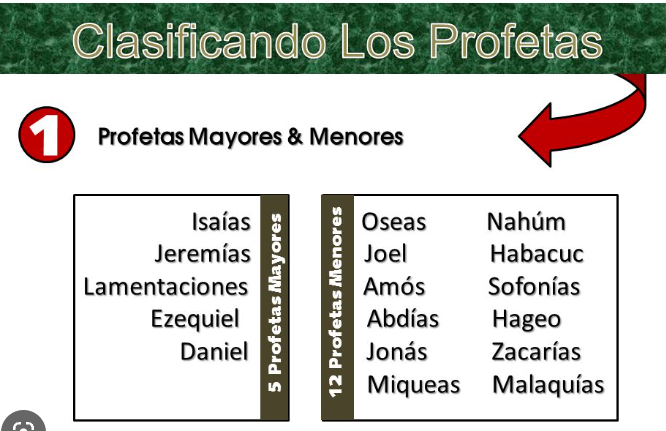 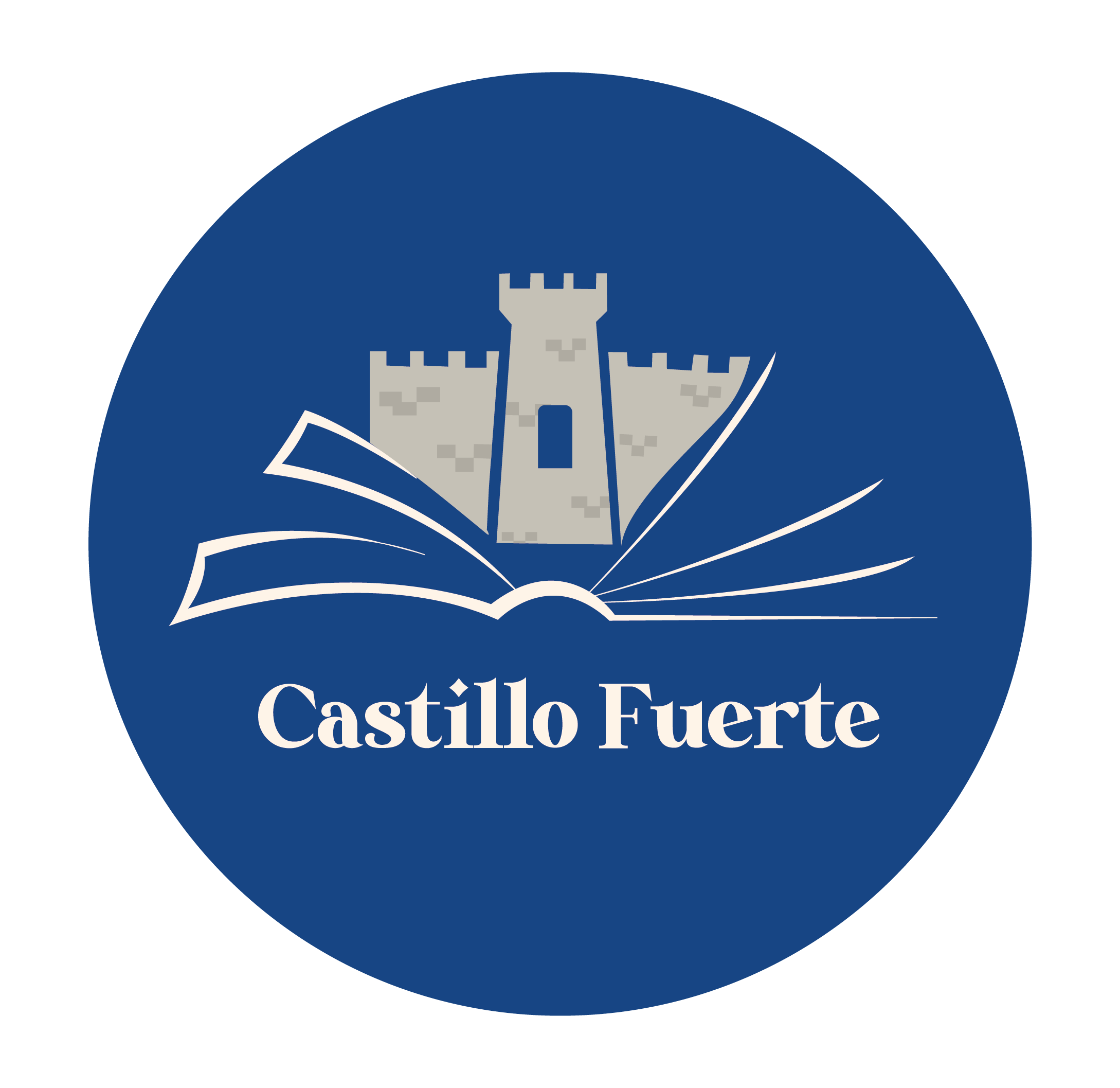 profetas
Dios utiliza profetas para advertir a cada rey tanto del reino del norte como reino del sur.
Elías y Eliseo profetas muy importantes.
¿Cuántos profetas encontramos dentro del libro de reyes?
Alrededor de 22 profetas.
16/04/2023
Reyes Y Profetas
47
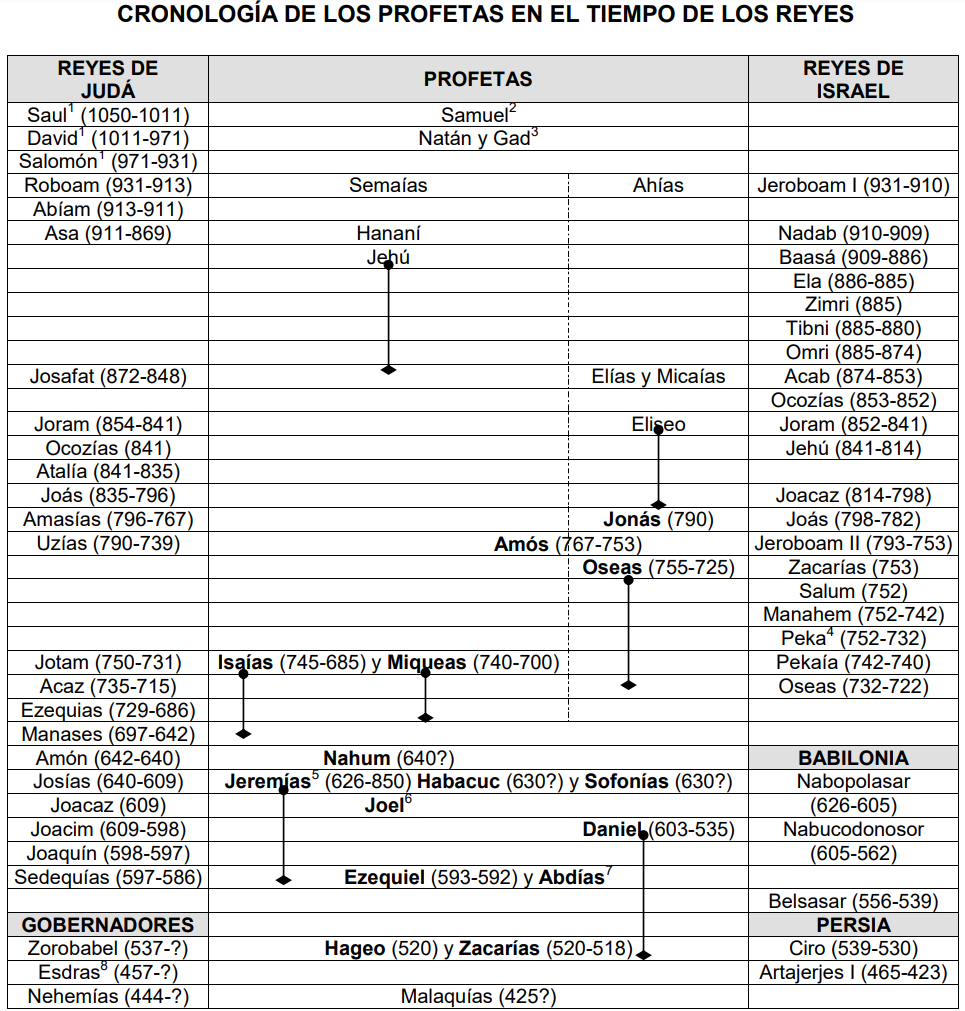 3/9/20XX
Título de la presentación
48
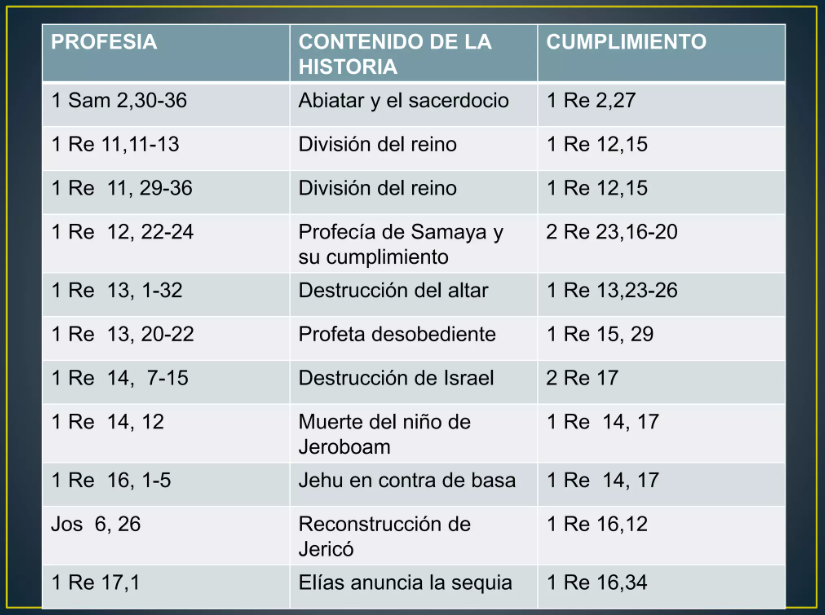 PROFETAS
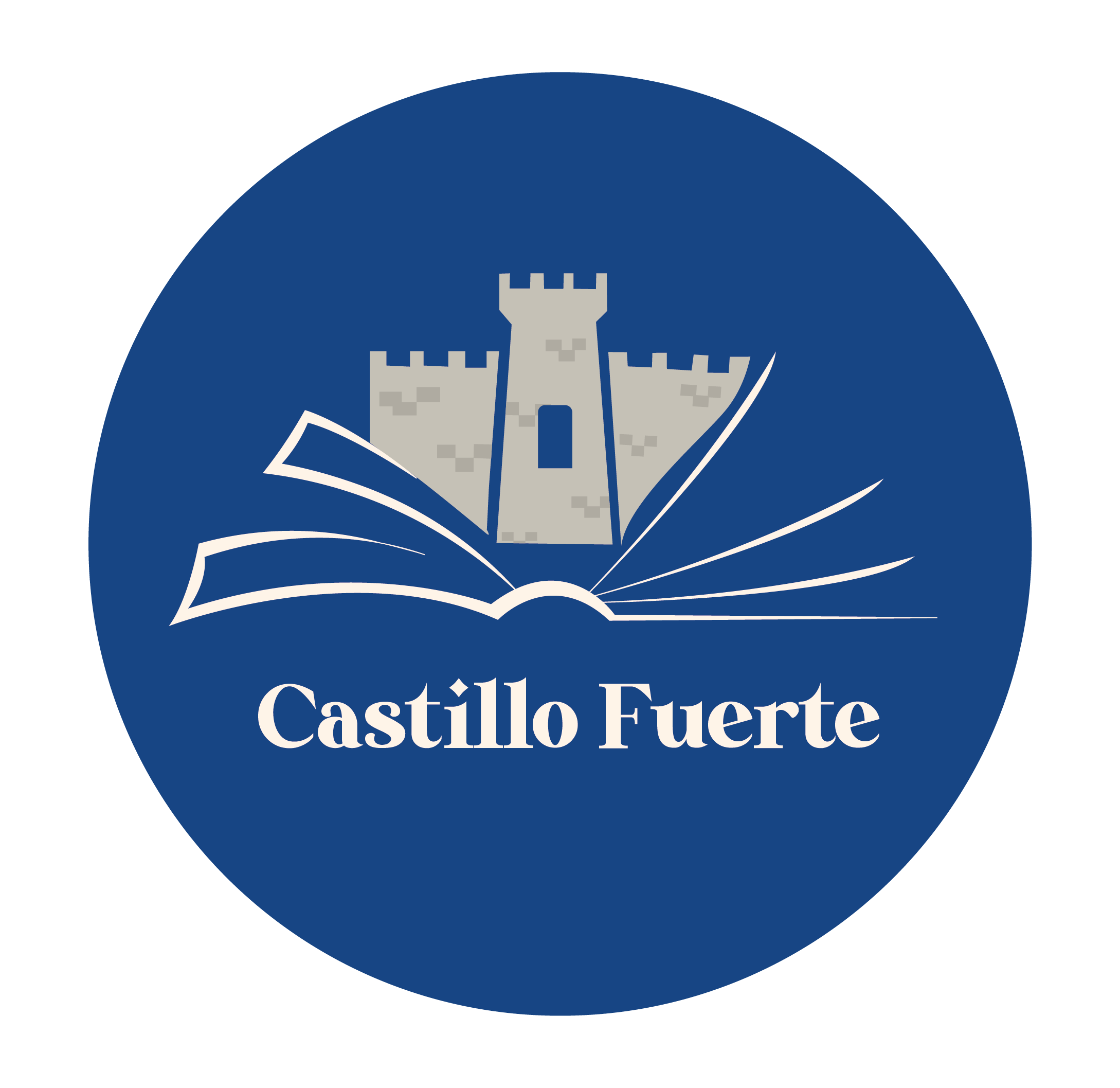 Título de la presentación
49
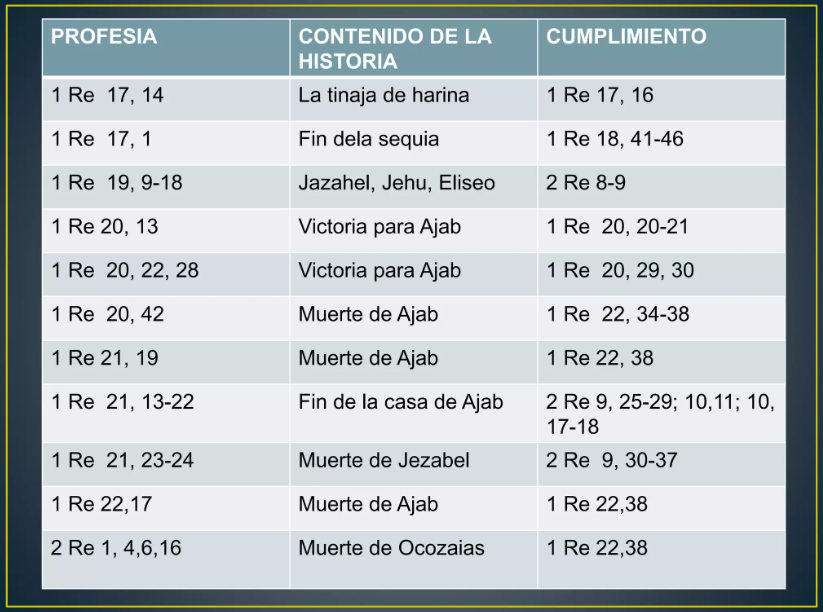 PROFETAS
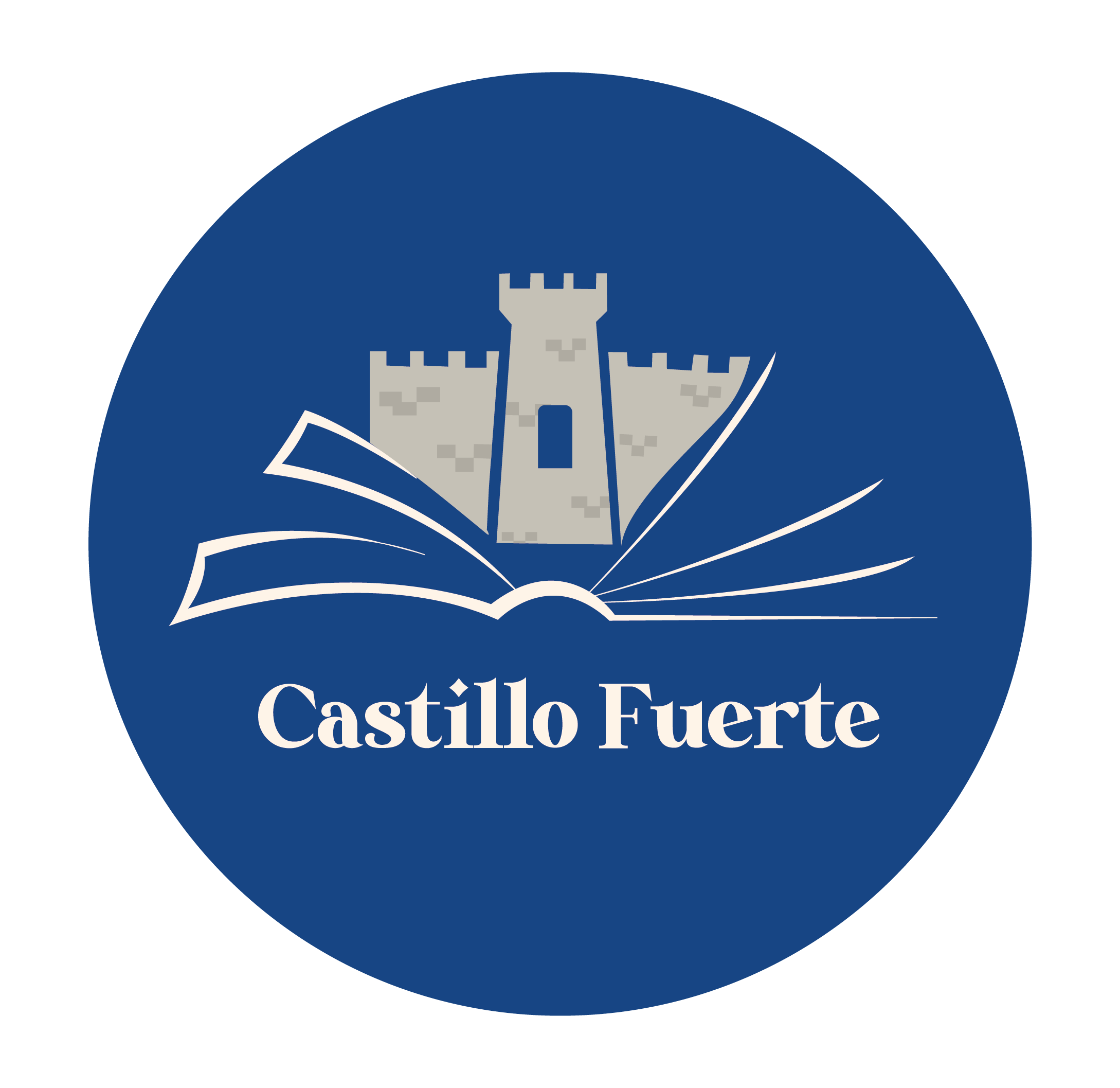 Título de la presentación
50
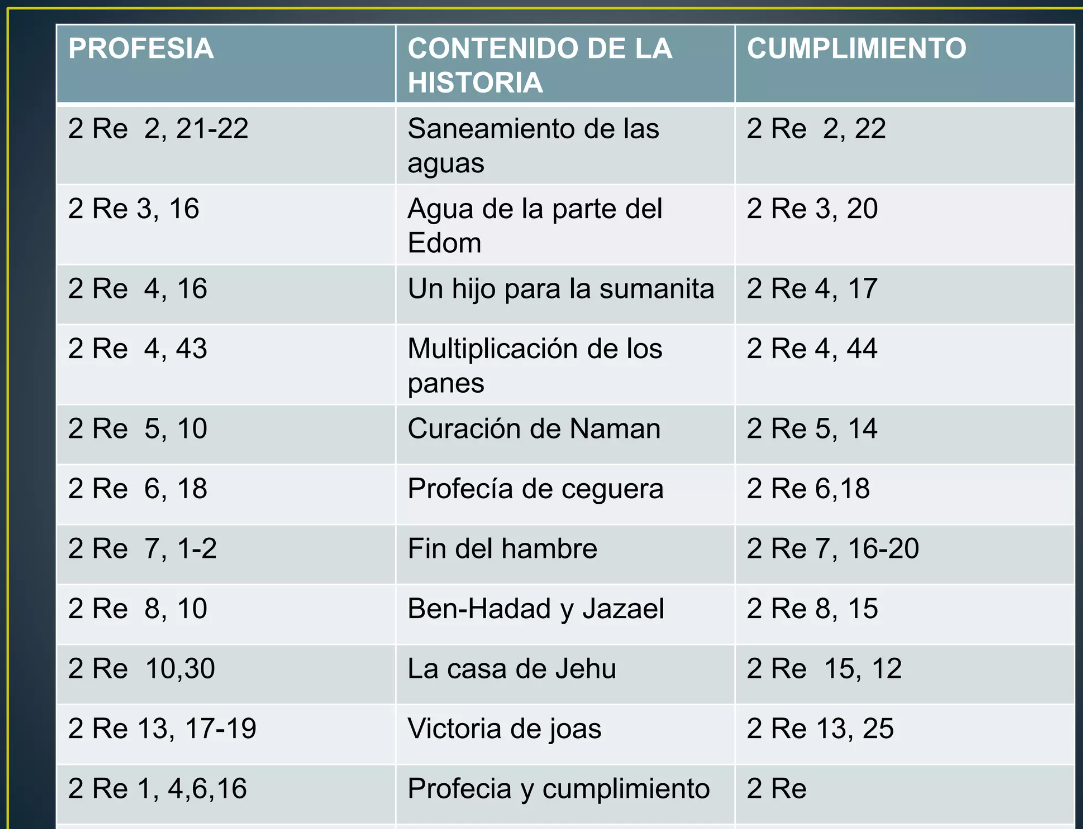 PROFETAS
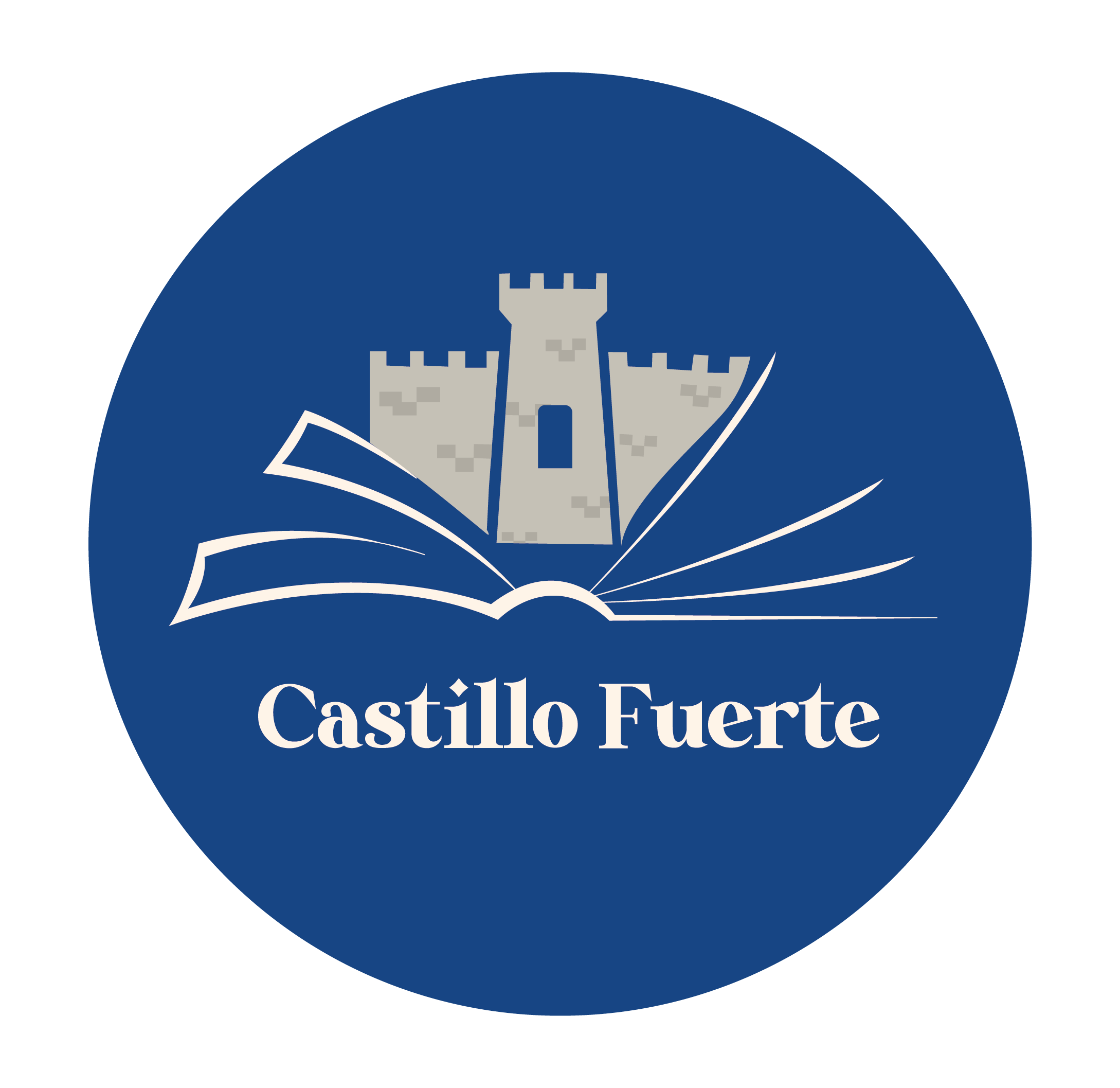 Título de la presentación
51
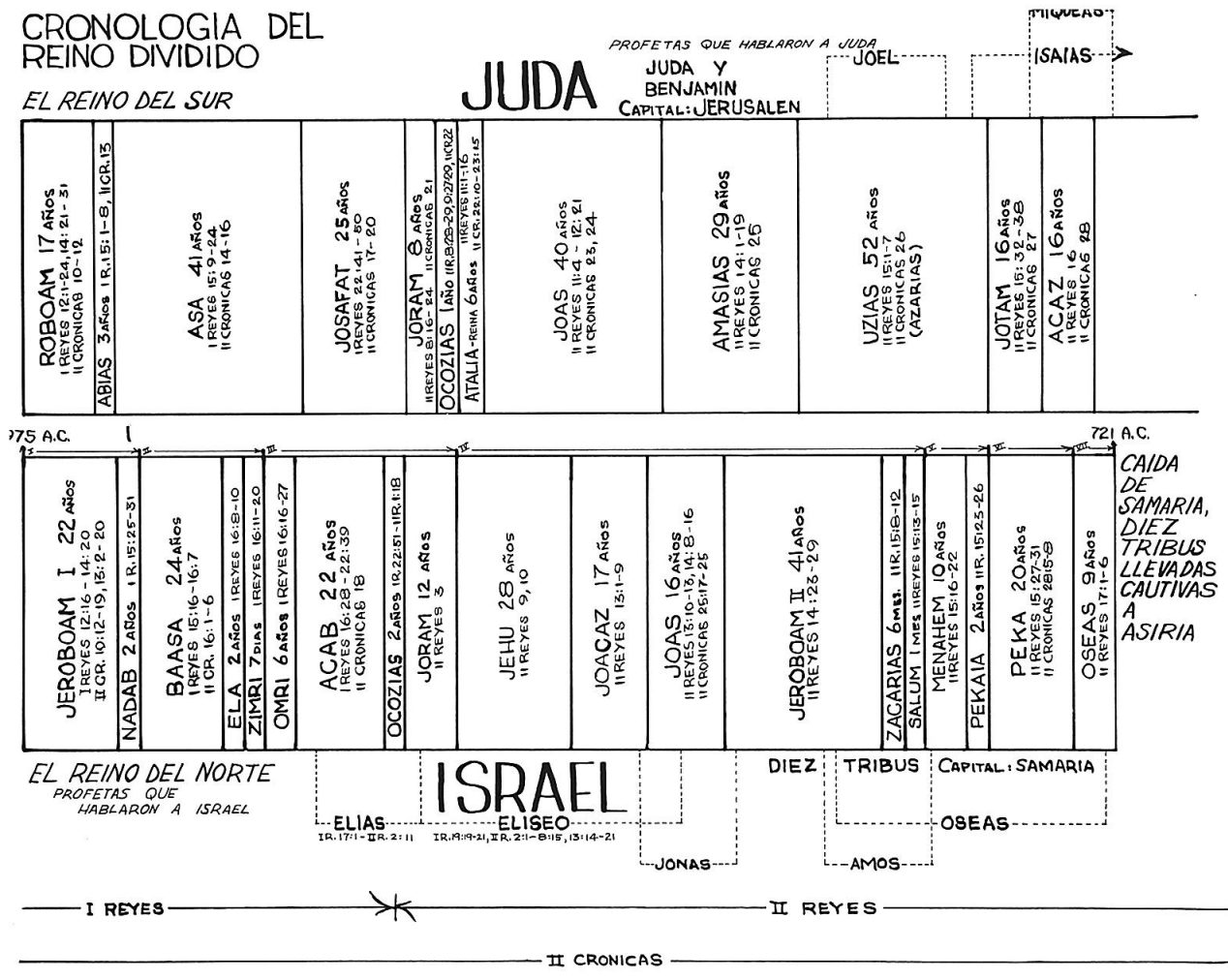 Gráfico
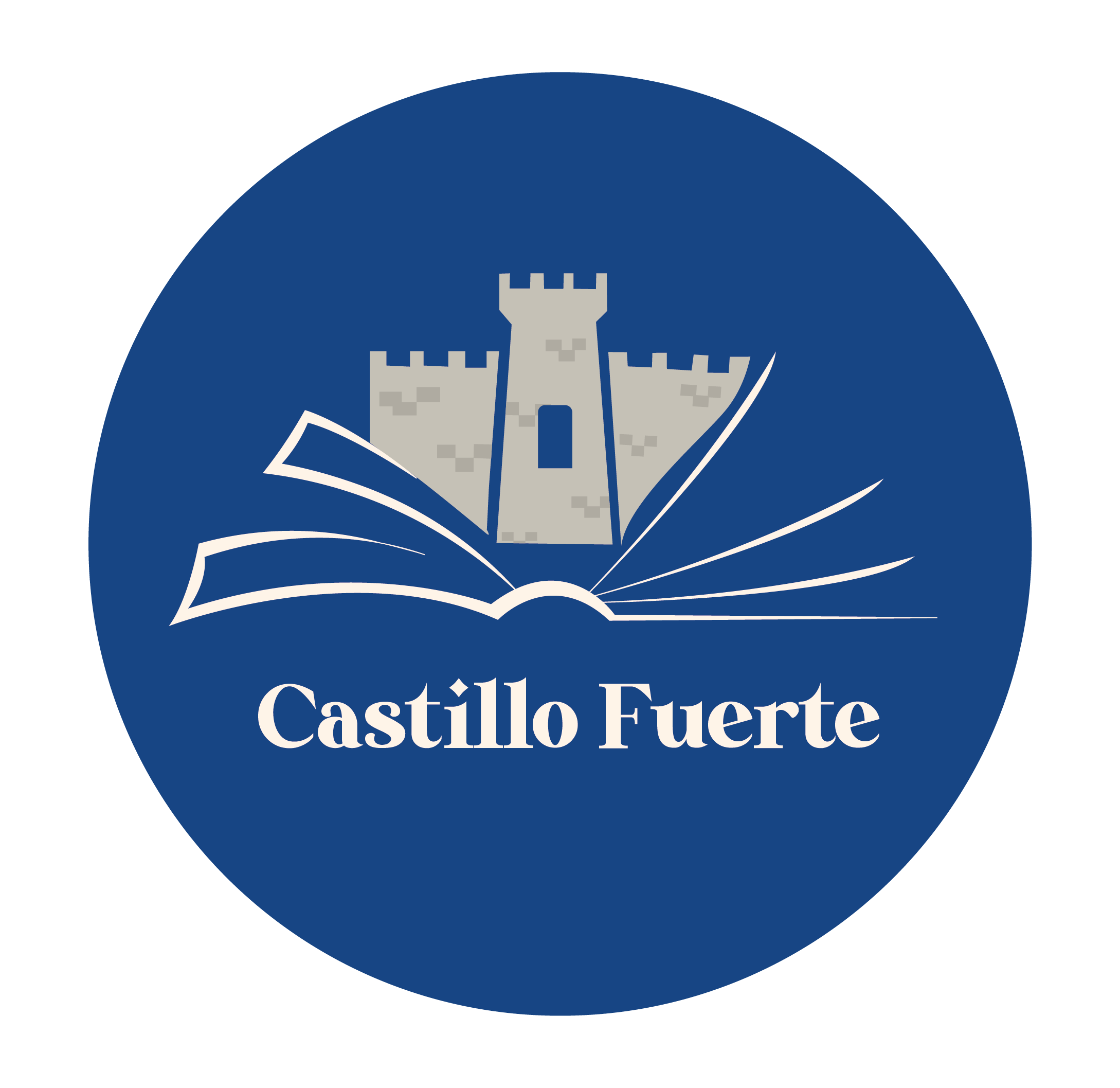 3/9/20XX
Título de la presentación
52
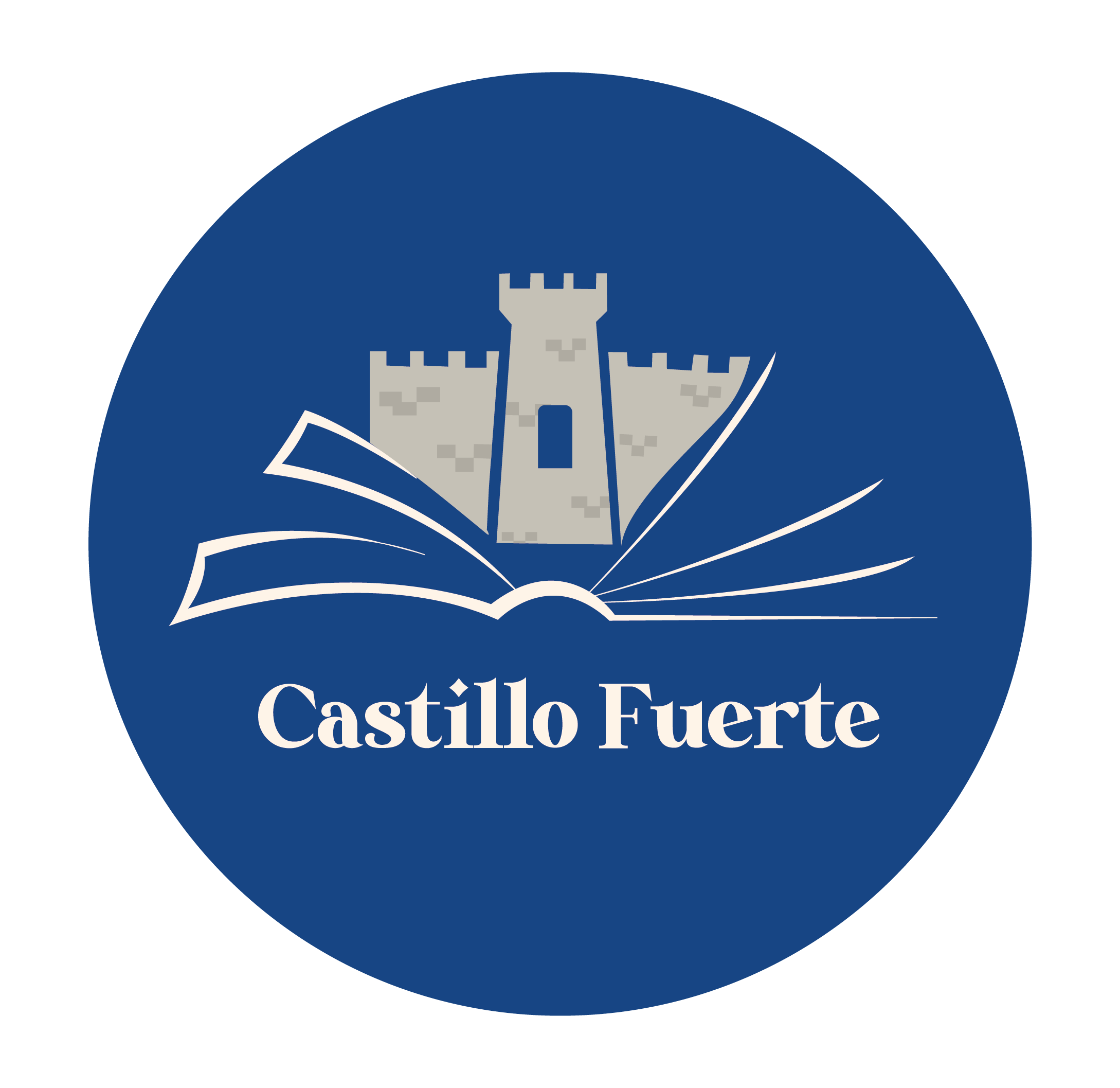 Tabla 1: Primera dinastía
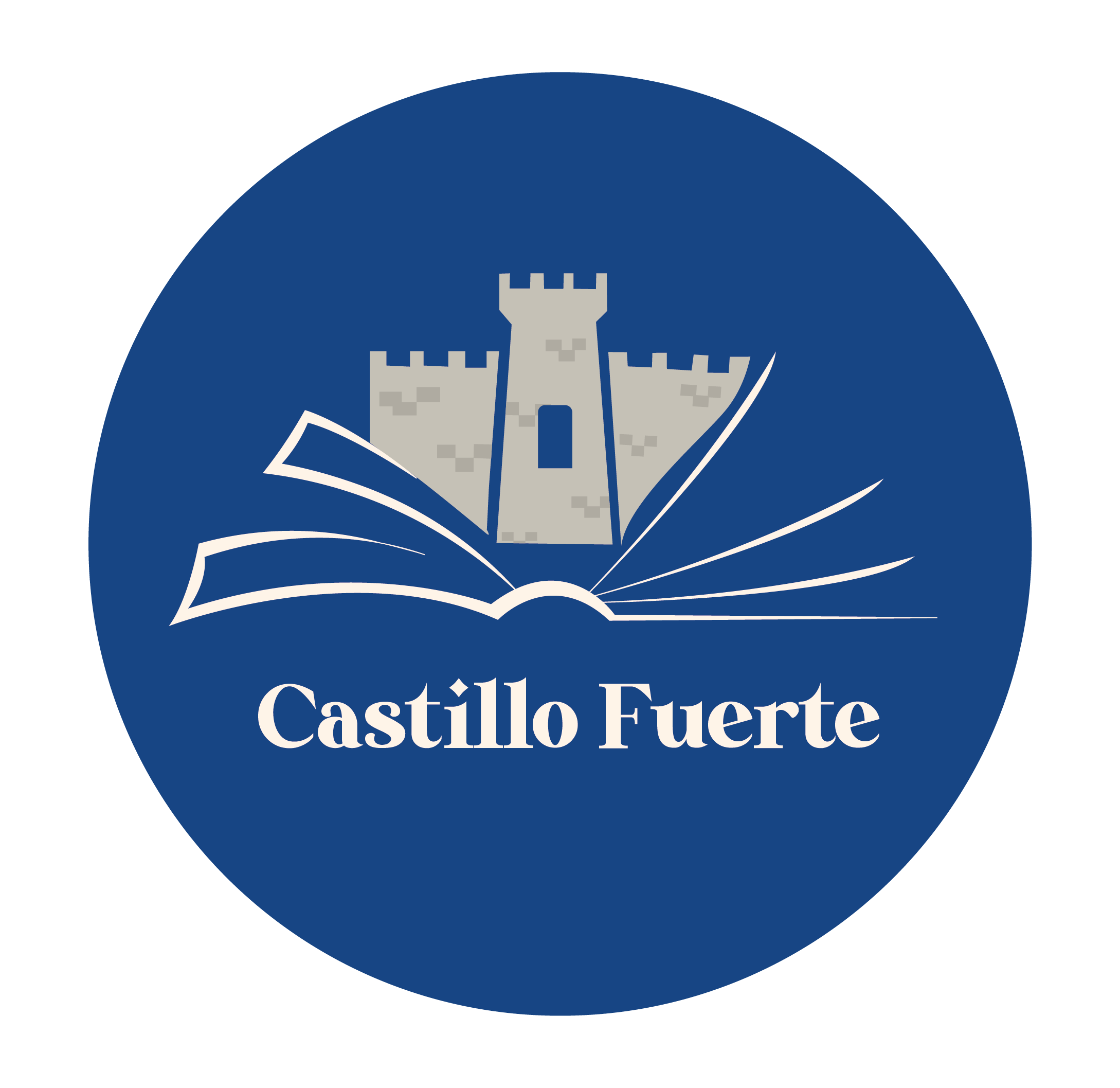 Tabla 2: Segunda dinastía
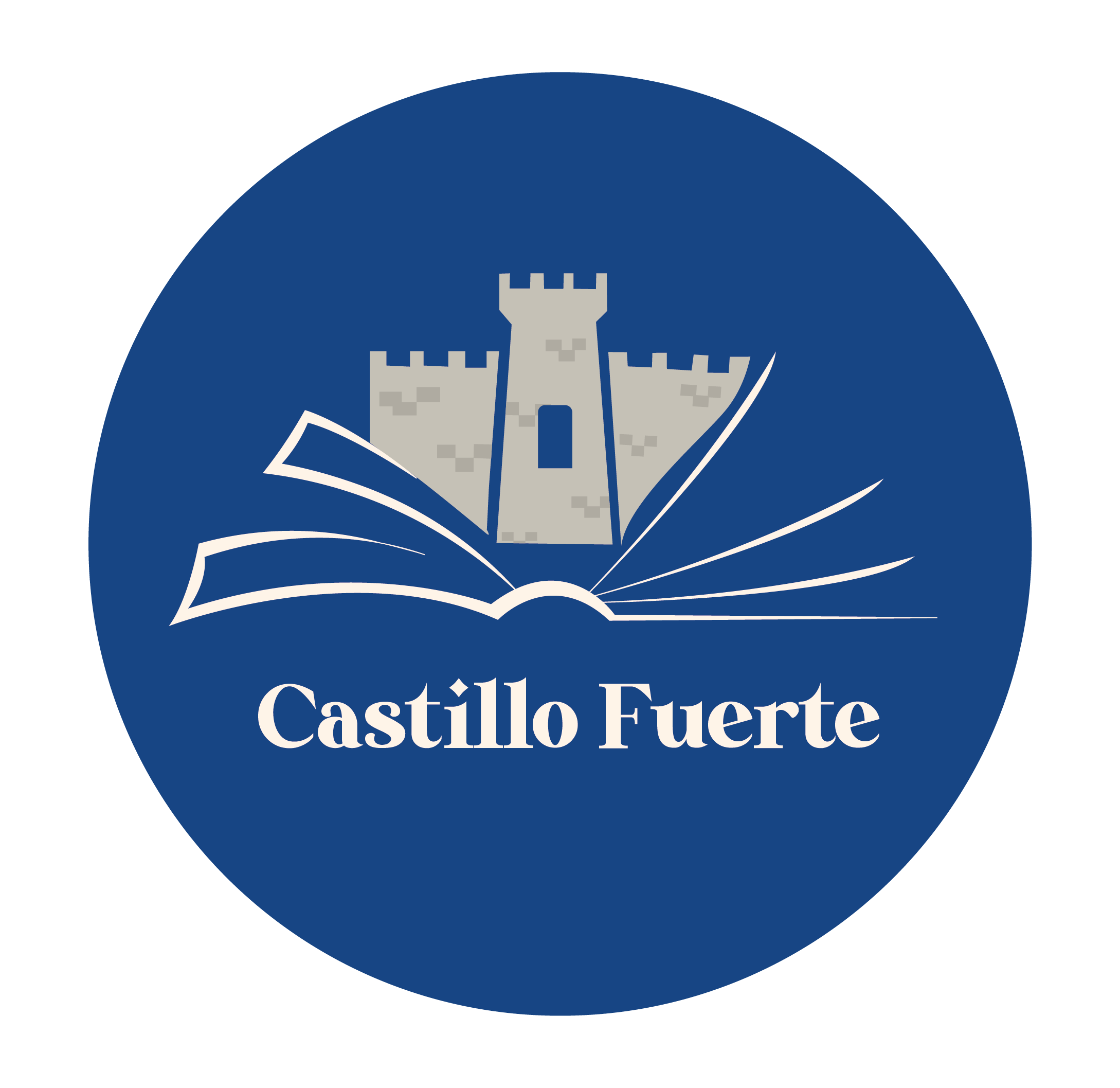 Tabla 3: tercera dinastía
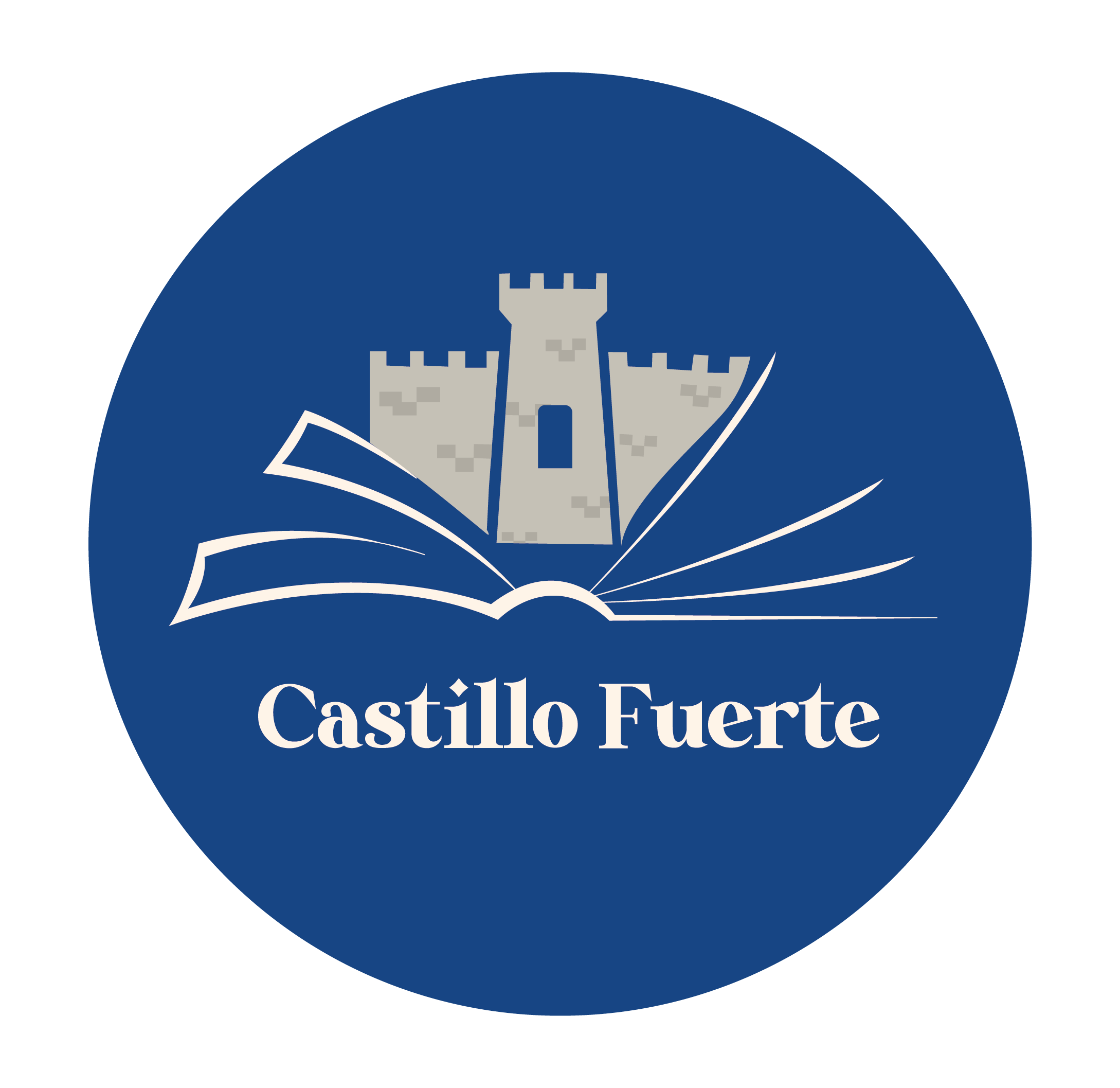 Tabla 4: cuarta dinastía (primera parte)
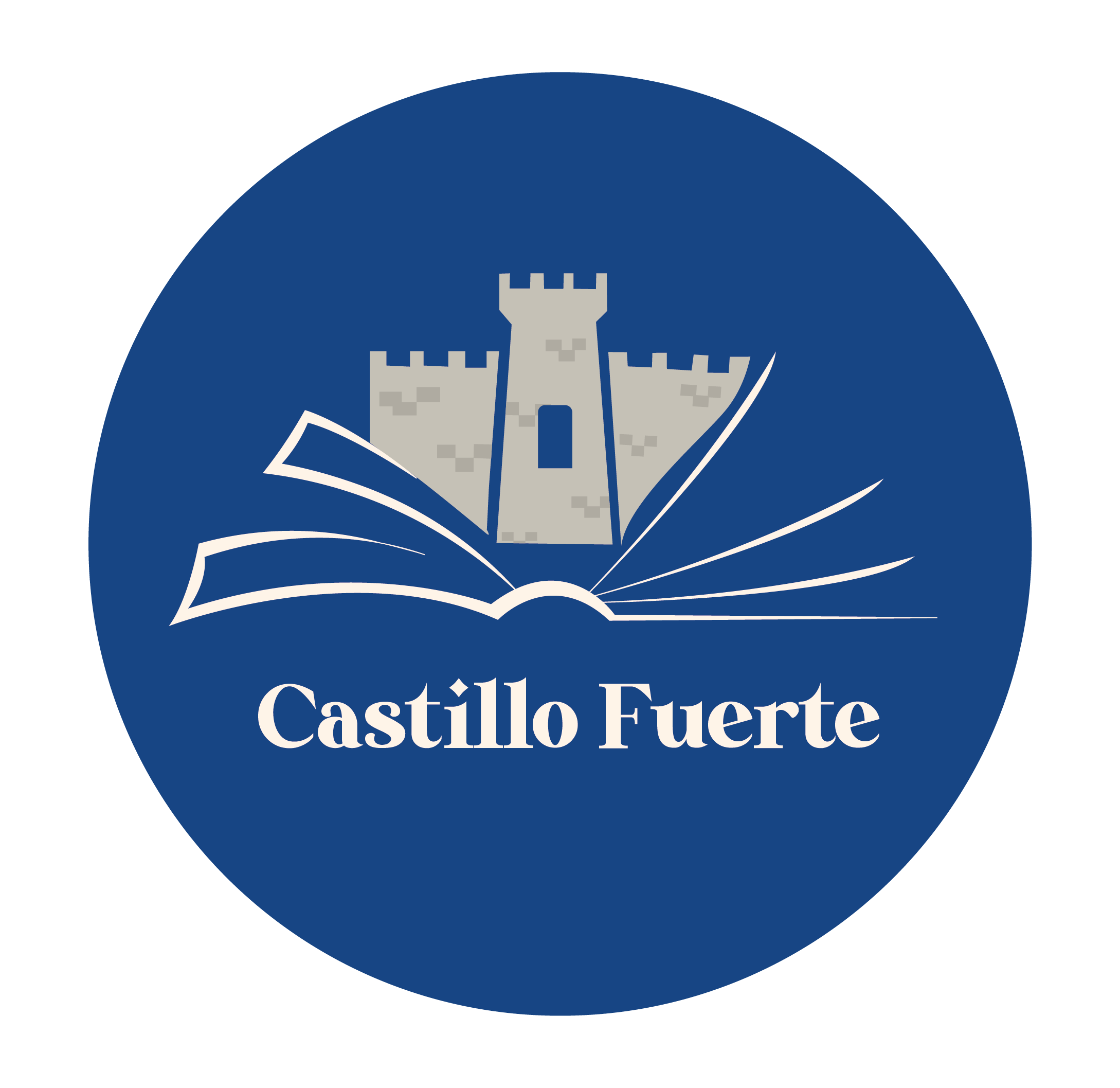 Tabla 4: cuarta dinastía (segunda parte)
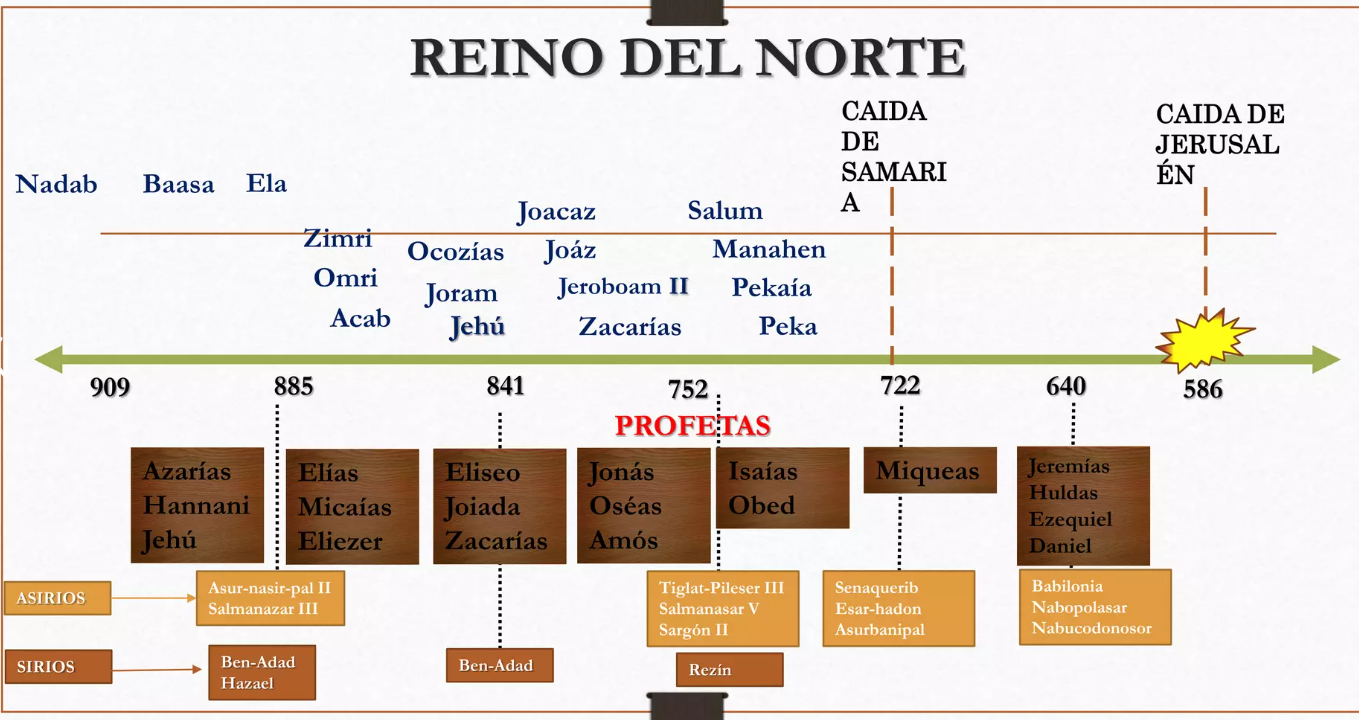 3/9/20XX
Título de la presentación
58
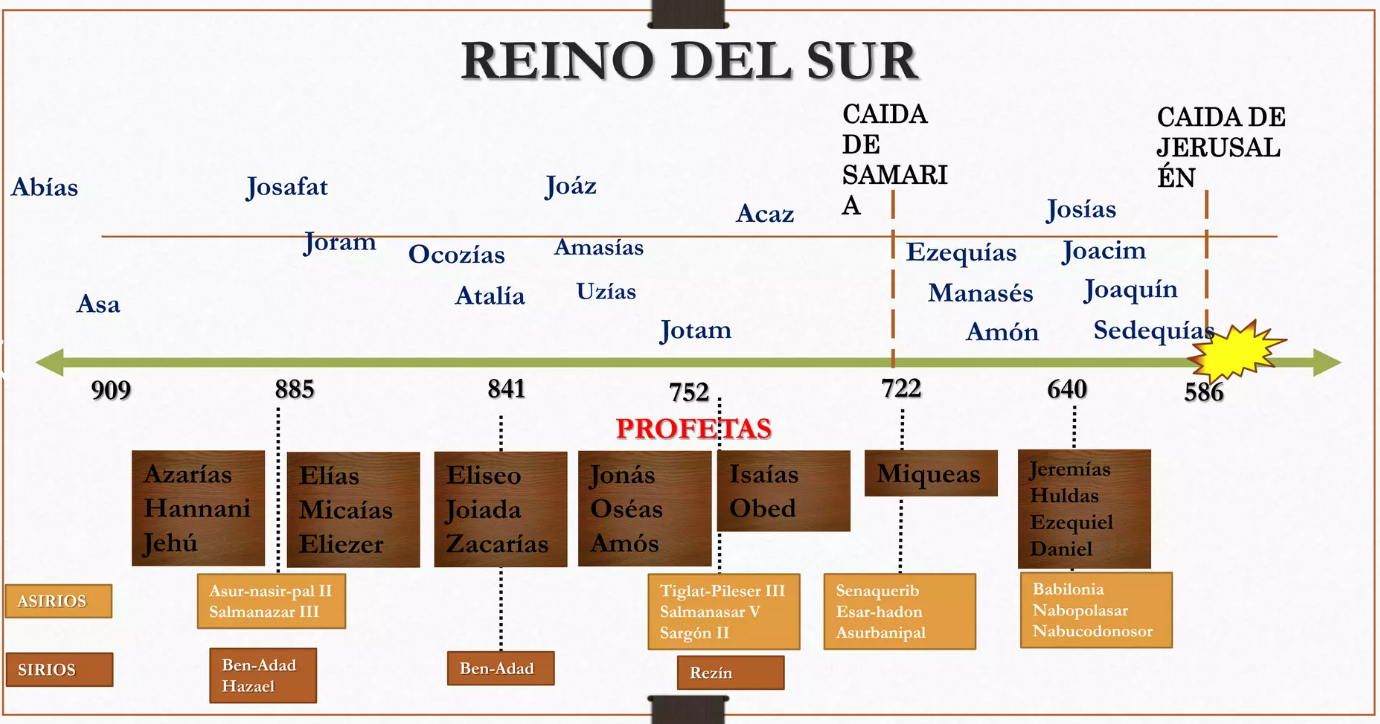 3/9/20XX
Título de la presentación
59
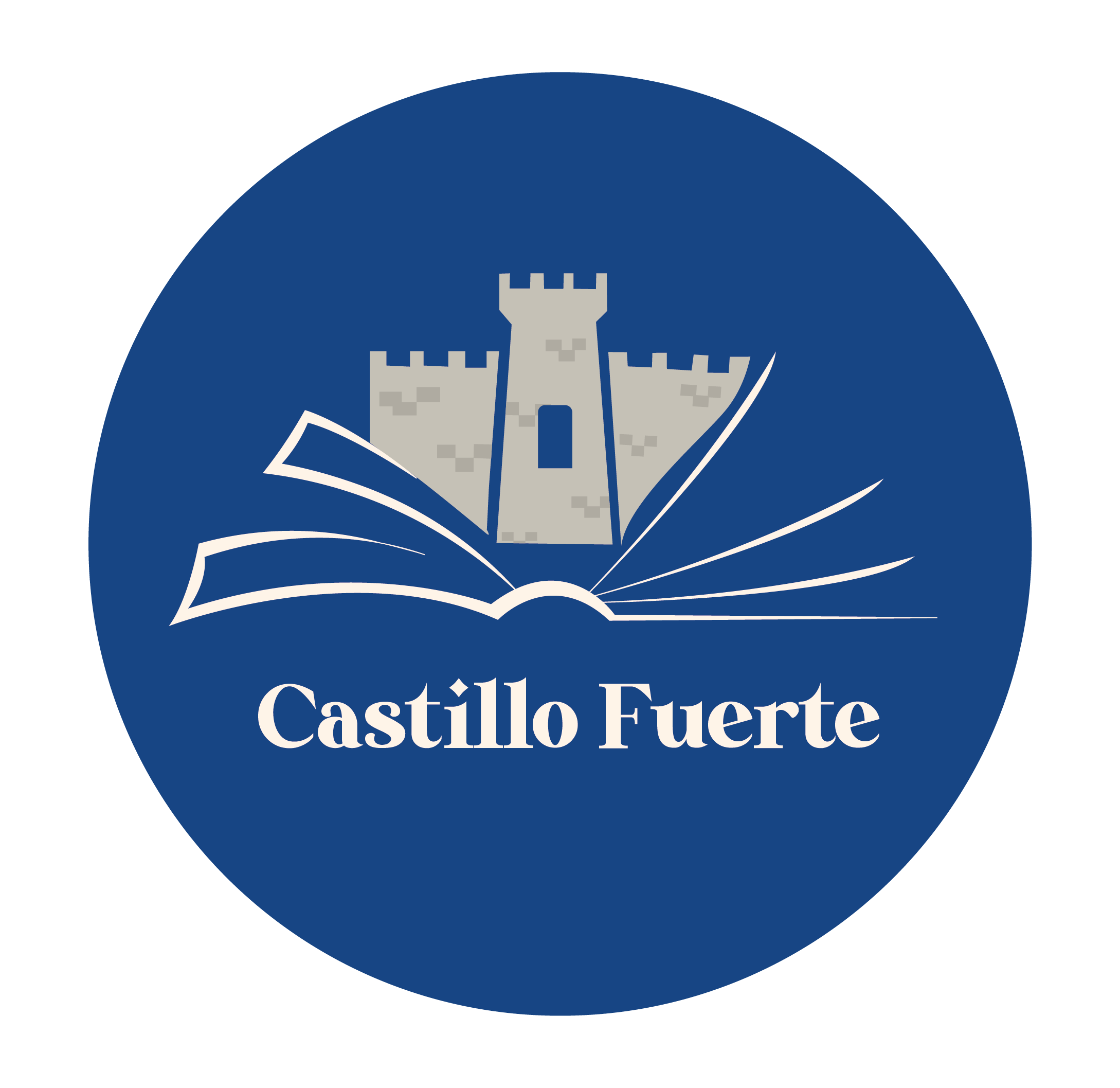 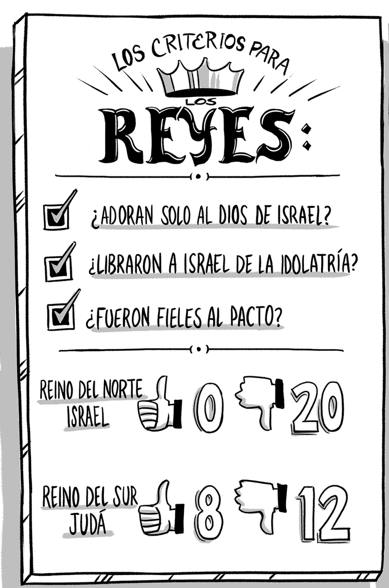 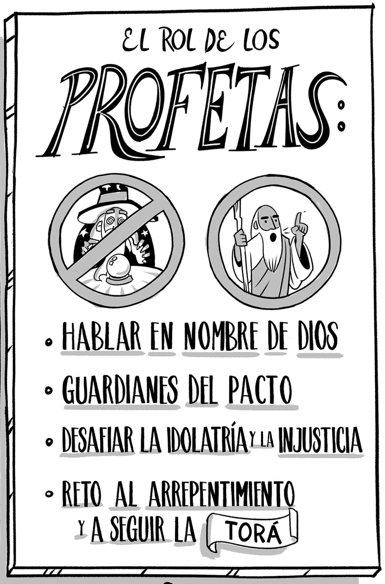 22 profetas comunicaron el mensaje de Dios a los reyes del pueblo
3/9/20XX
Título de la presentación
60
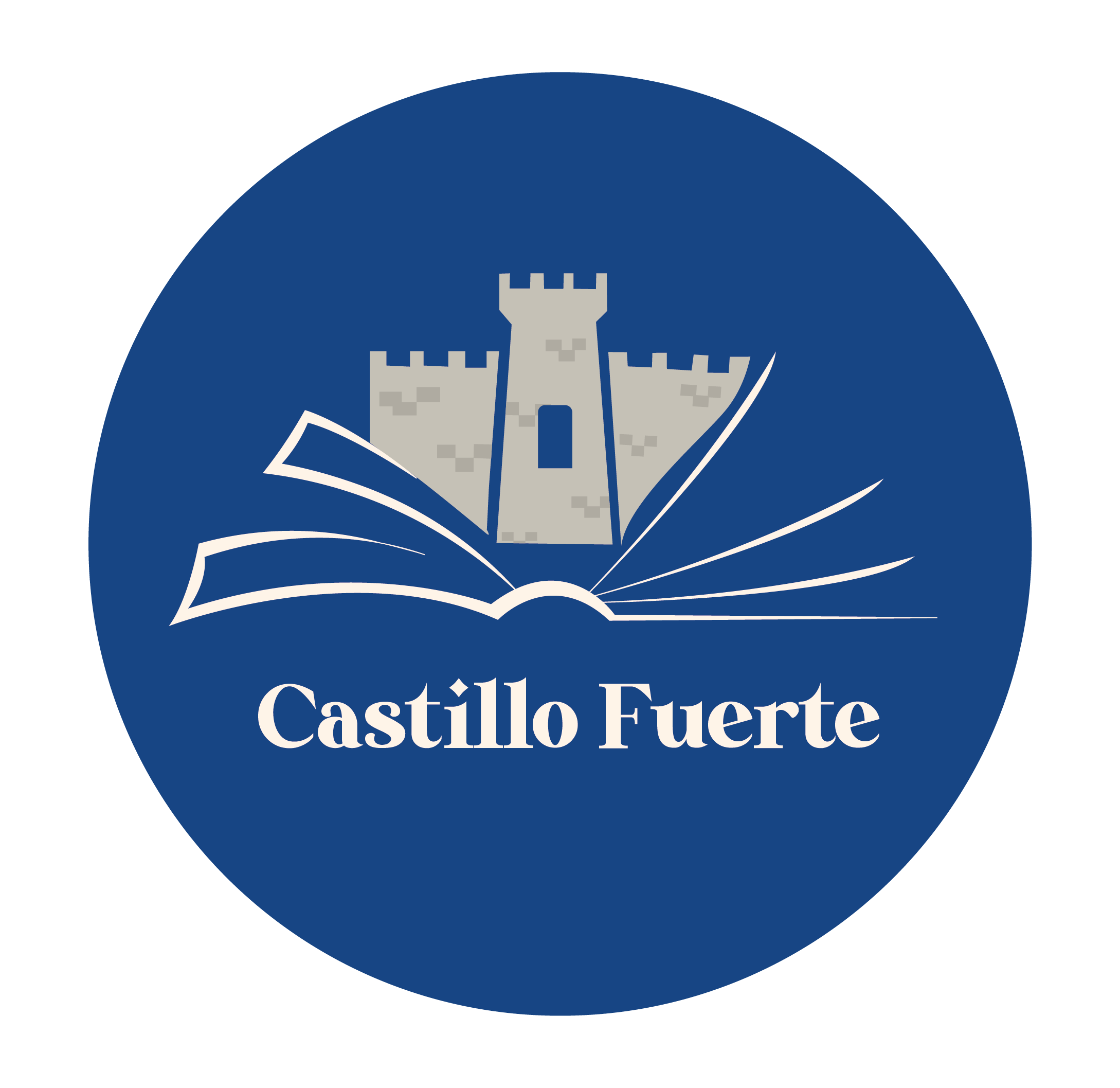 Conclusiones
Un Reino Dividido jamás prevalecerá.
Dios aborrece el pecado y disciplina a sus hijos.
Podemos ser de bendición o de tropiezo para los demás. ¿Quién eres tu? ¿Cómo Un rey malo, bueno? ¿Cómo Un profeta?
Dios está en control de la historia.
La fidelidad de Dios por su pueblo nunca falla.
Dios responde a las oraciones cuando clamamos a Él con corazón arrepentido.
Dios espera pacientemente a que nos arrepentimos de nuestros pecados. Dios nos da tiempo.
61
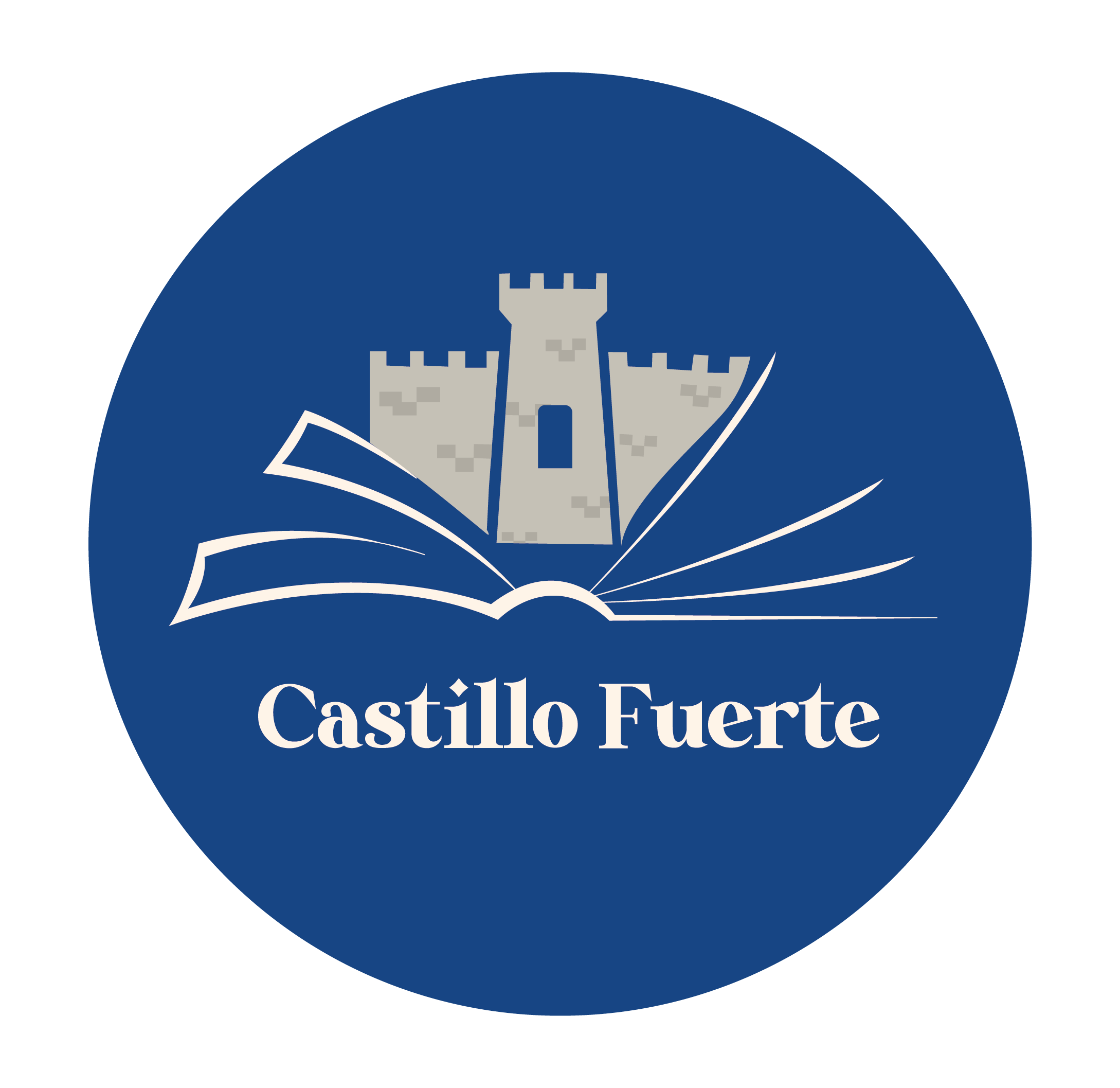 Gracias y dios los bendiga
Matias Osses
www.castillofuerte.cl
16/04/2023
Reyes y Profetas
62